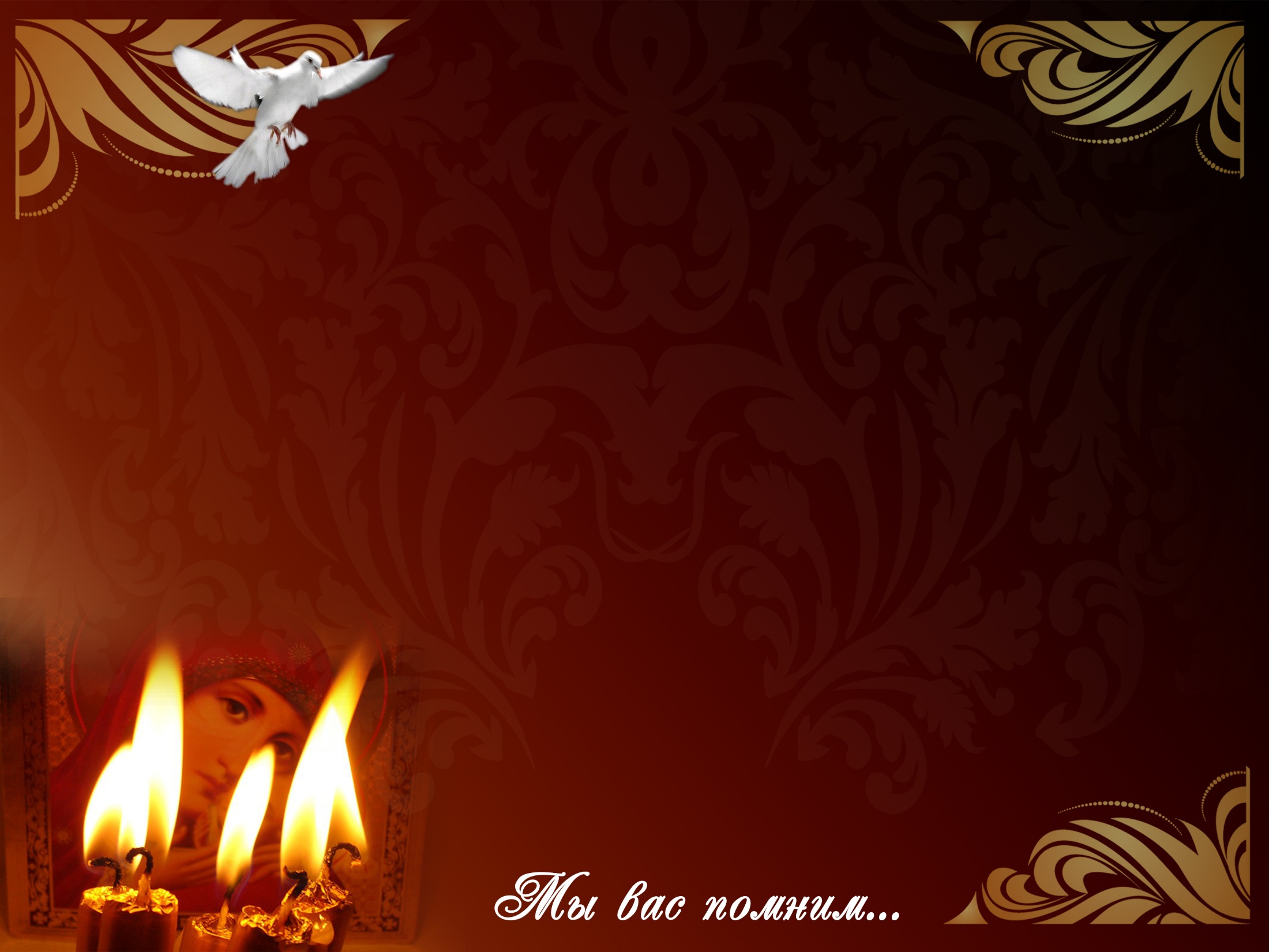 Когда чужая боль становится своей…
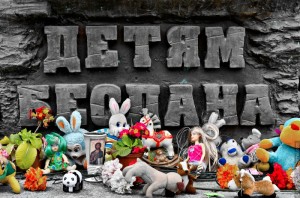 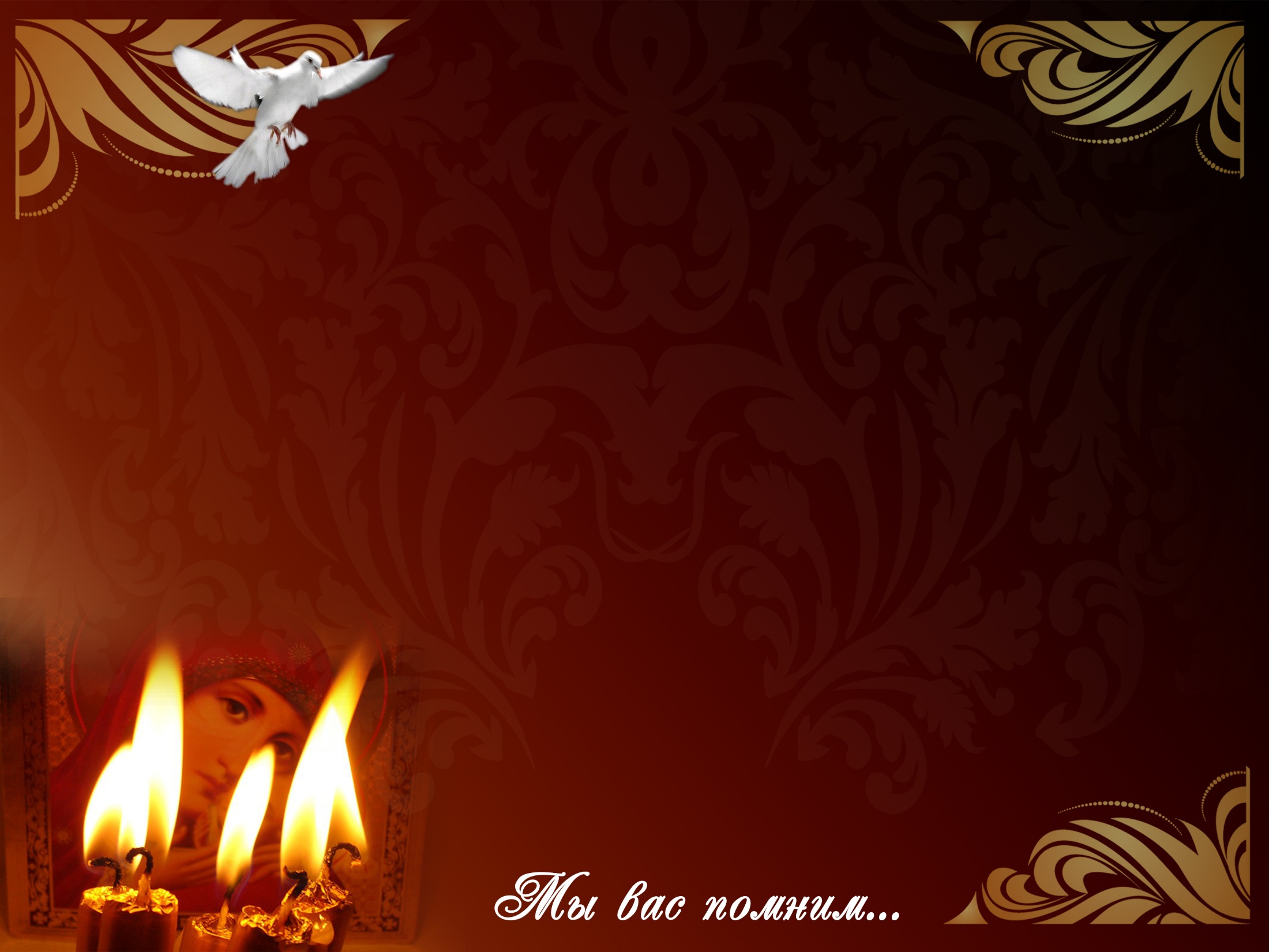 В сентябре 2014 года исполнилось 10 лет со дня страшной трагедии в Беслане. Это событие стало символом террора против детей в новейшей истории.
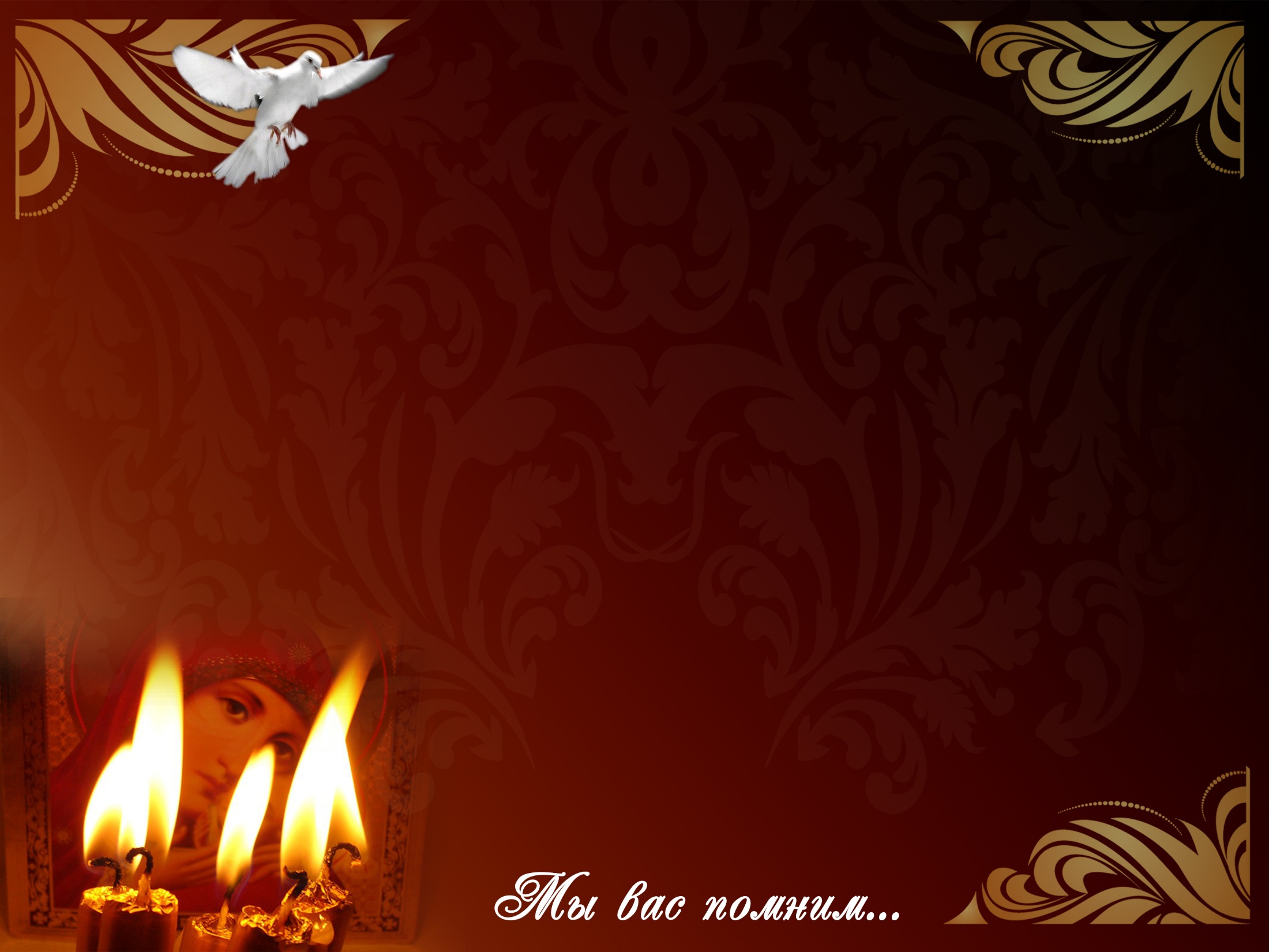 Террор (лат. terror — страх, ужас) — устрашение мирного населения, выражающееся в физическом насилии, вплоть до уничтожения.  

Терроризм — политика, основанная на систематическом применении террора. 
Синонимами слова «террор»  являются слова «насилие», «запугивание», «устрашение».
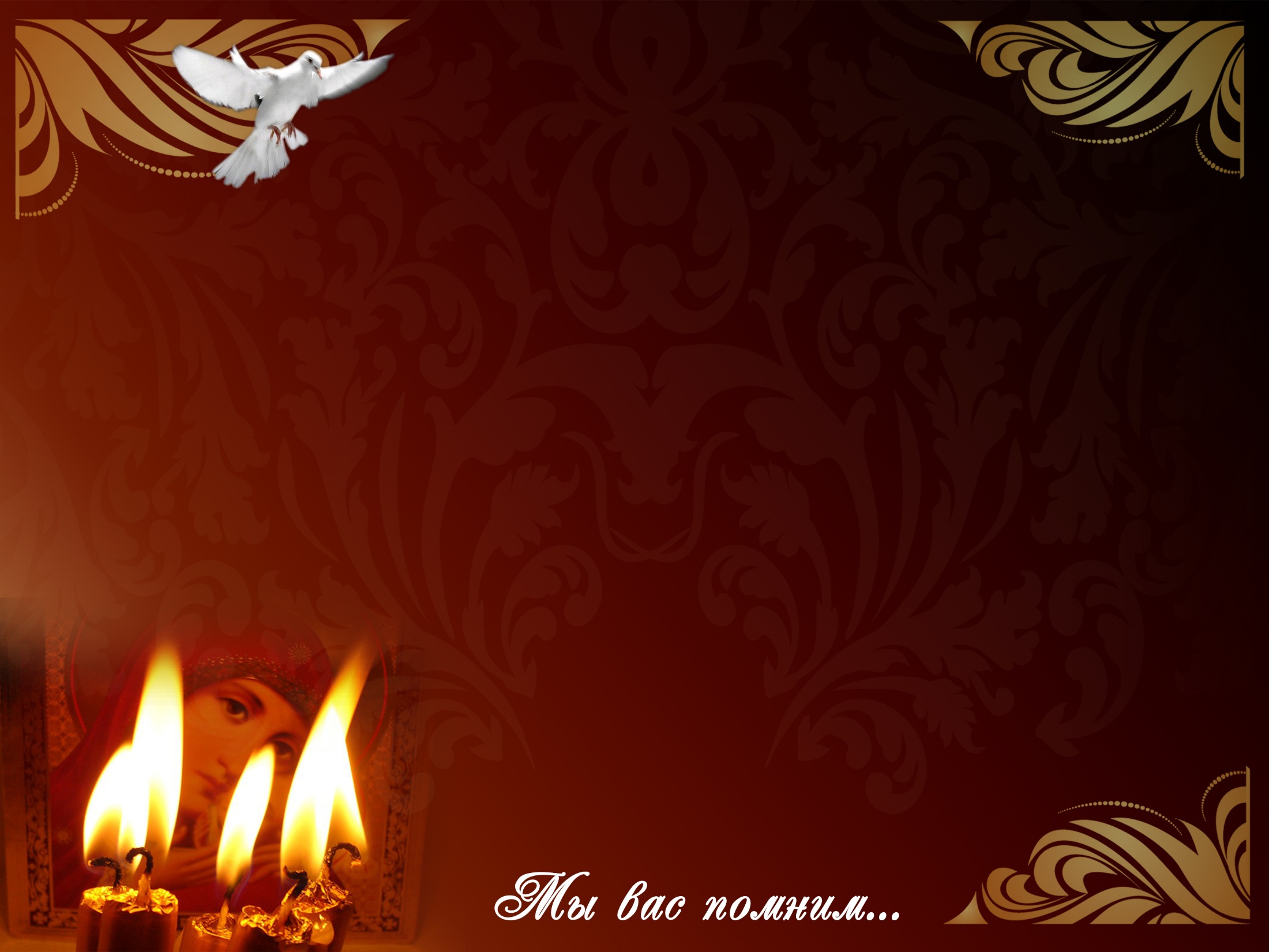 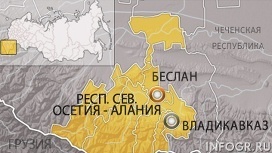 Бесла́н  — город в России,  третий по величине город  Северной Осетии.
Расположен   в 10 км от границы с Ингушетией.
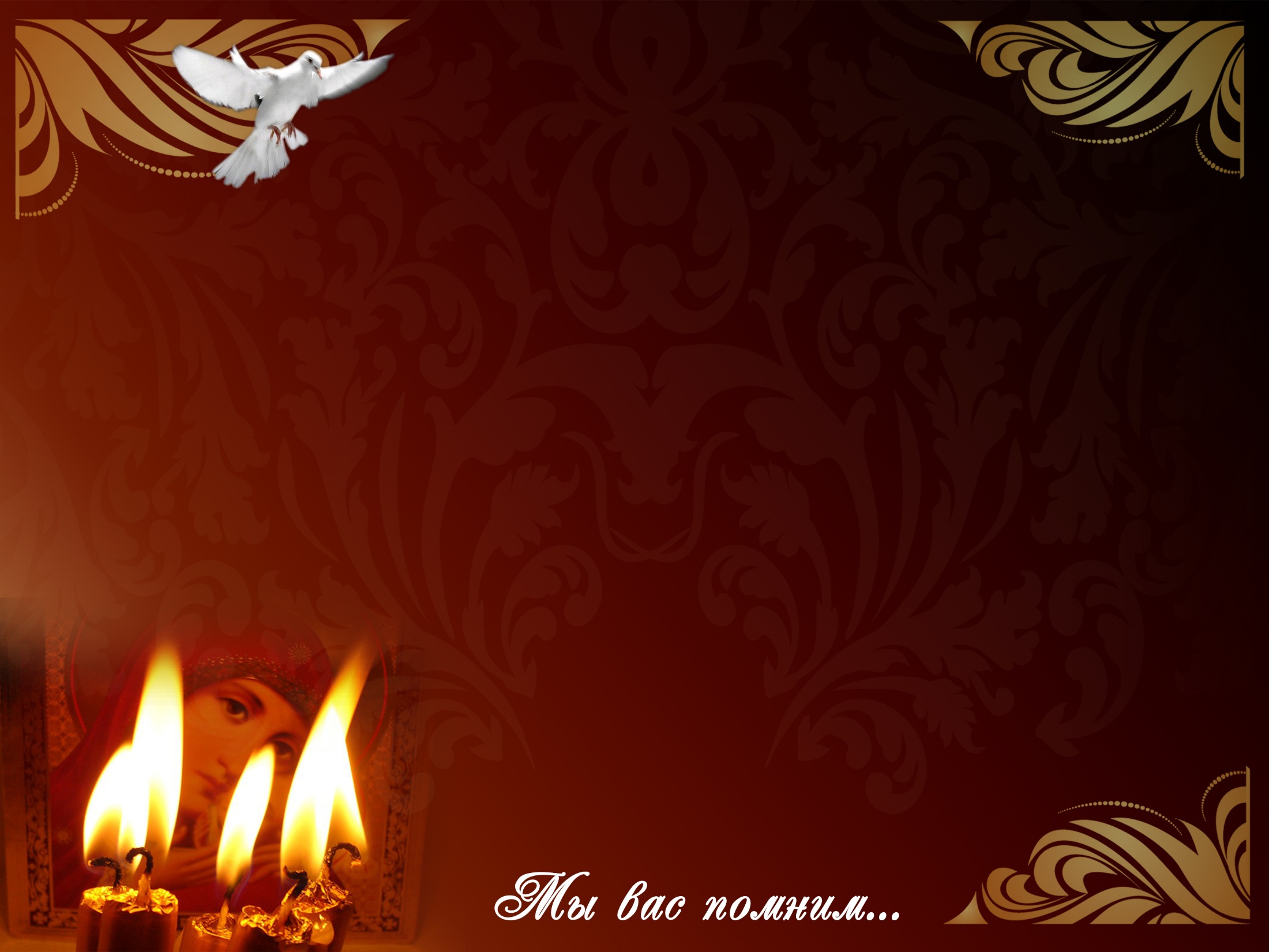 Хроника событий
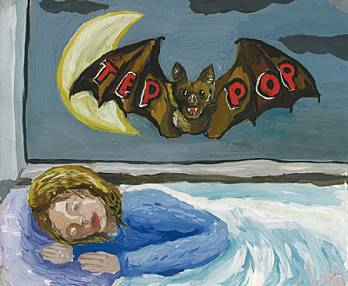 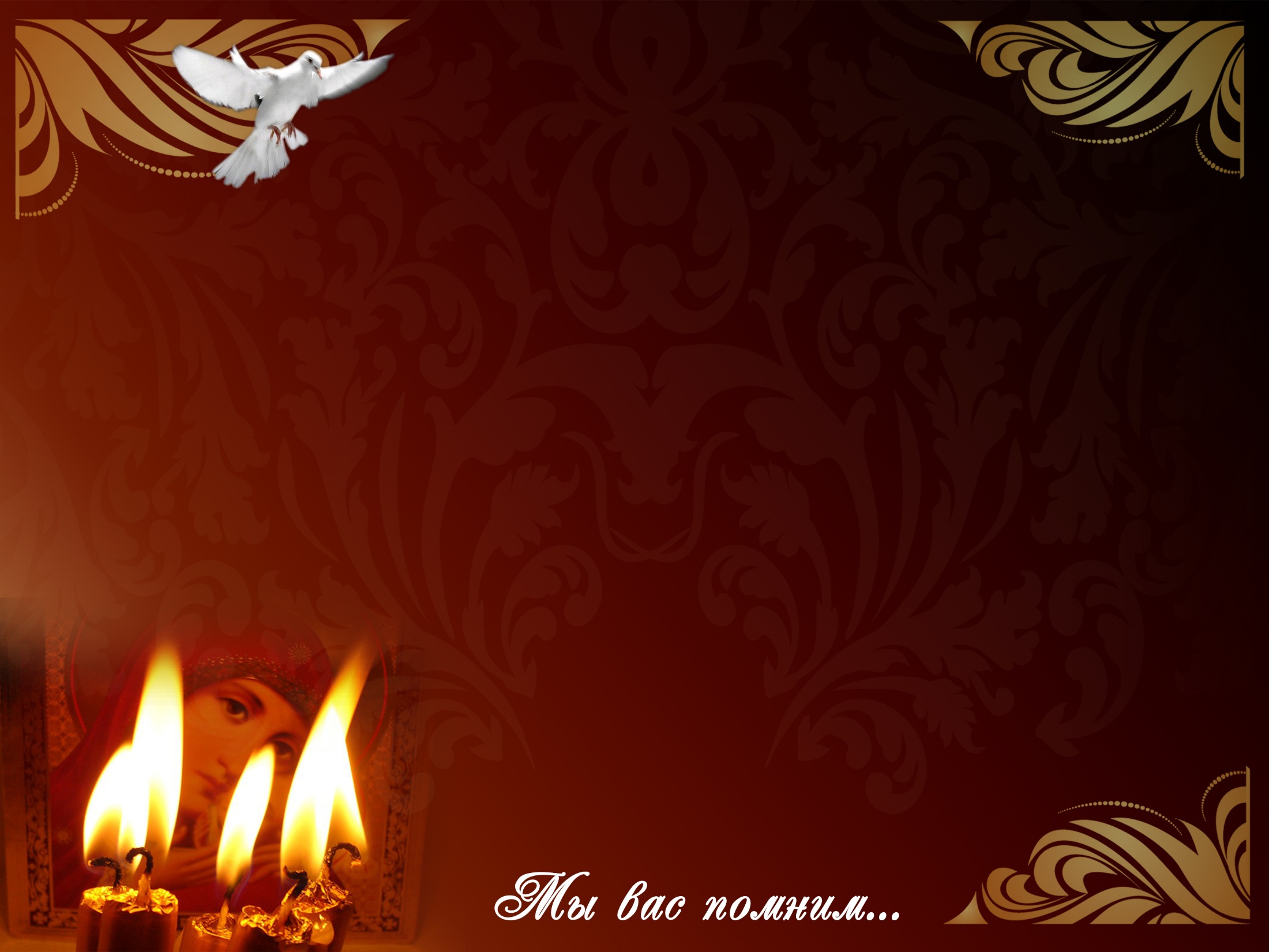 1 сентября
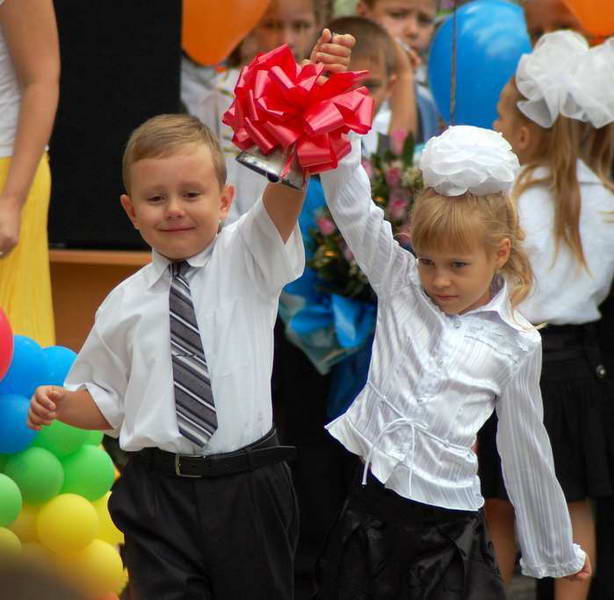 Школа № 1, г. Беслан – торжественная линейка, посвященная началу учебного года
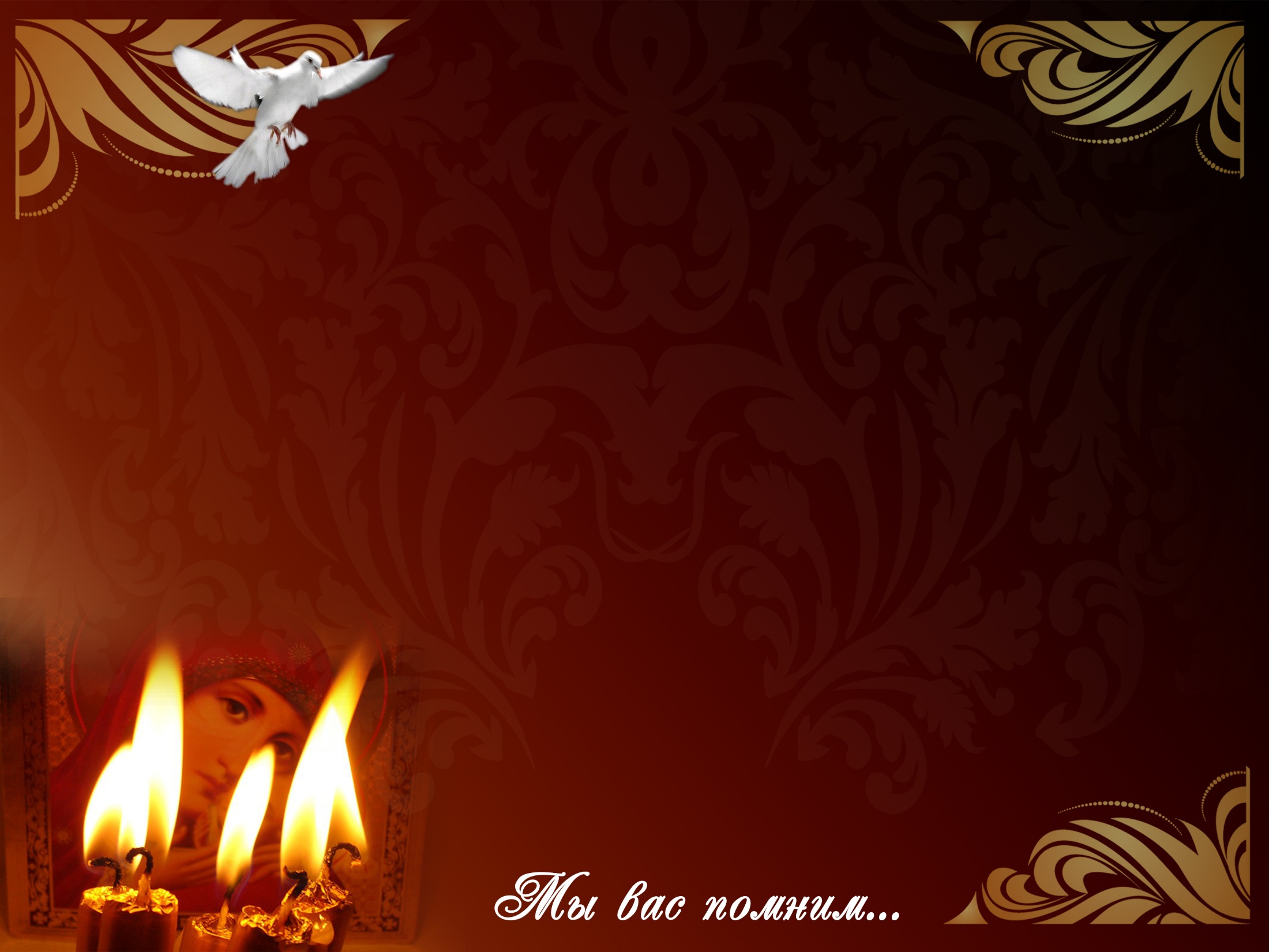 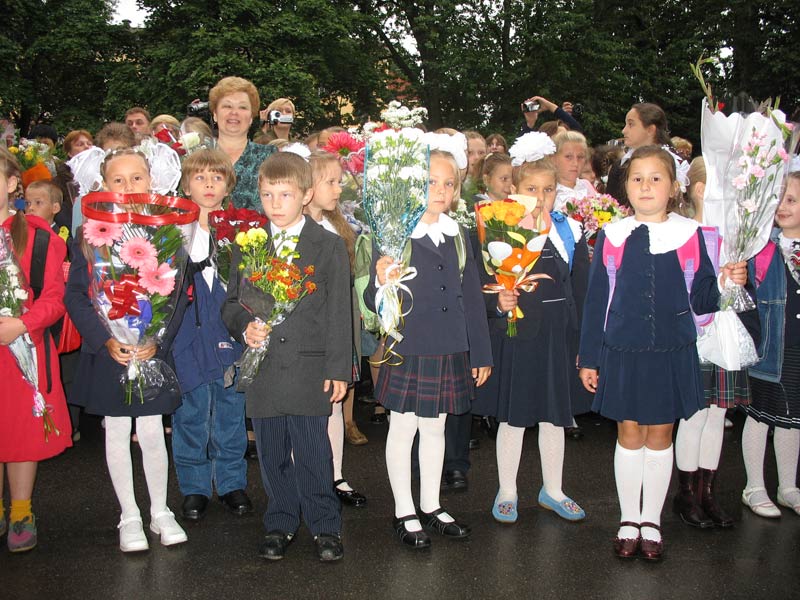 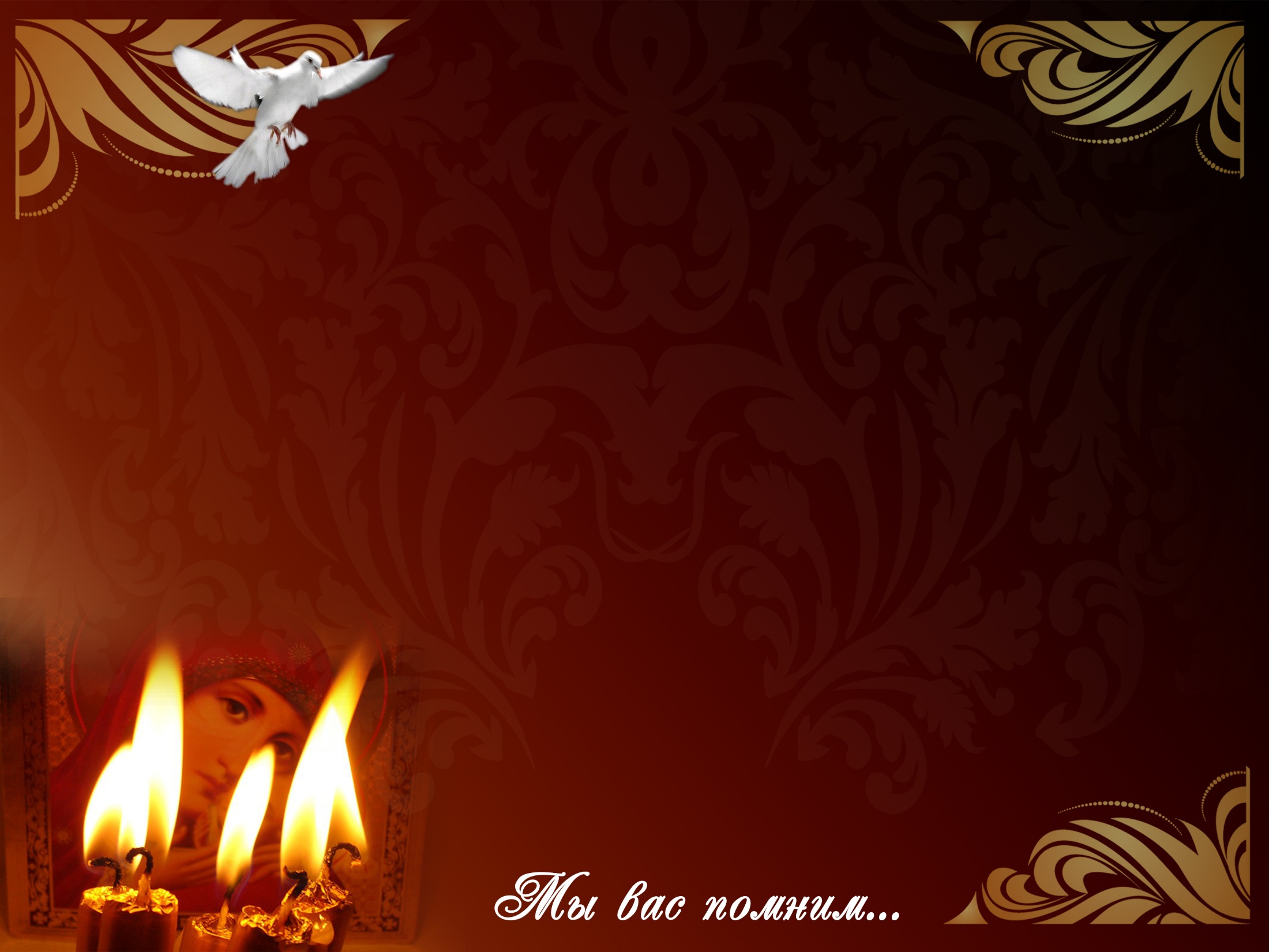 9.00ч. Вооруженные боевики ворвались на территорию бесланской школы № 1, где проходила торжественная линейка, посвященная началу учебного года. 
Открыв беспорядочную стрельбу в воздух, боевики приказали всем присутствующим зайти в здание школы, однако большинство – в основном старшеклассники и взрослые ‑ смогли просто разбежаться. Тех, кто не смог это сделать – учеников младших классов и их родителей и часть учителей ‑ бандиты загнали в спортзал.
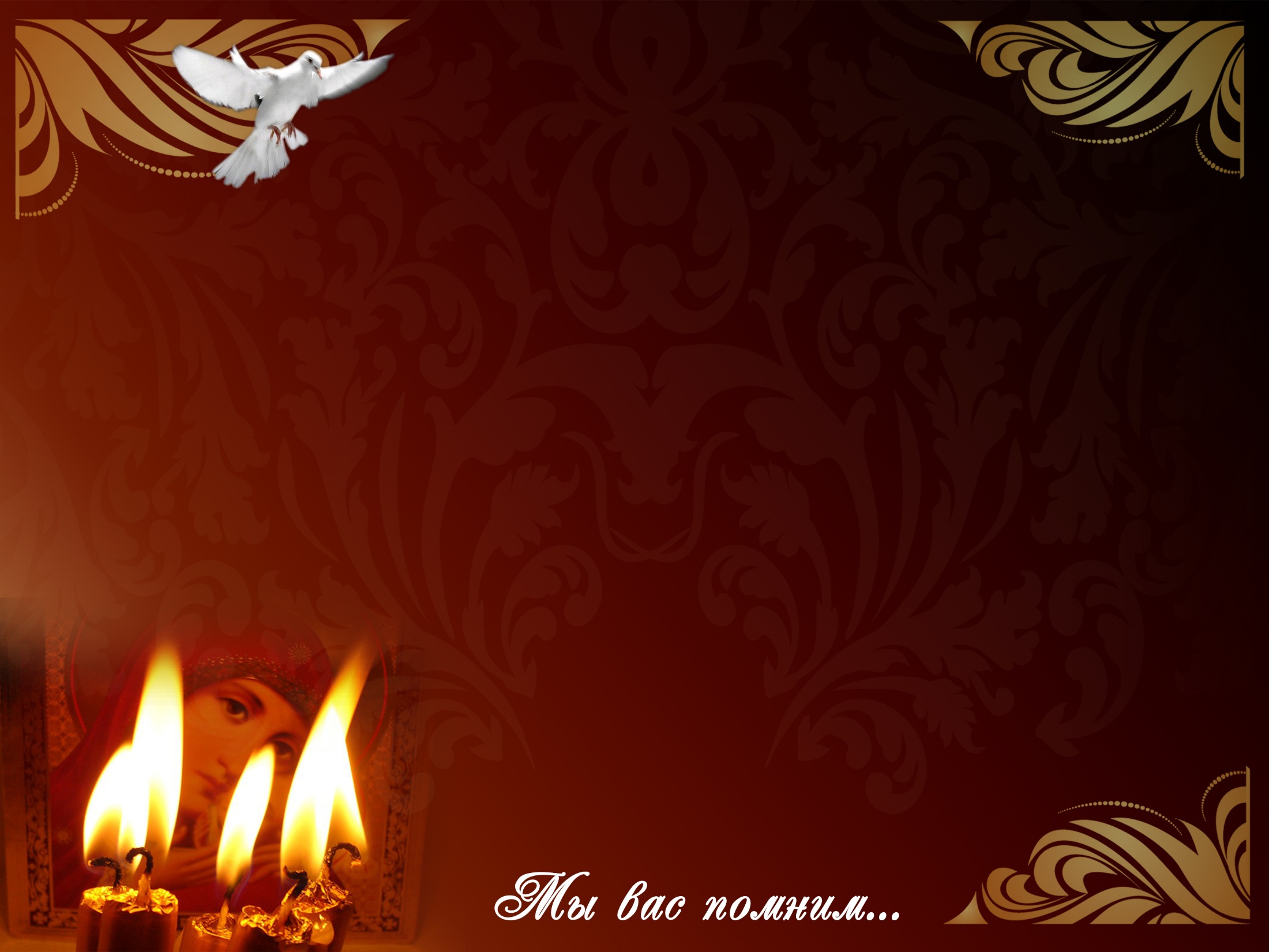 Всего на линейке, по данным комитета образования администрации Беслана, присутствовали 895 учеников и 59 учителей и технических сотрудников школы. Количество родителей, пришедших проводить детей в школу, неизвестно.
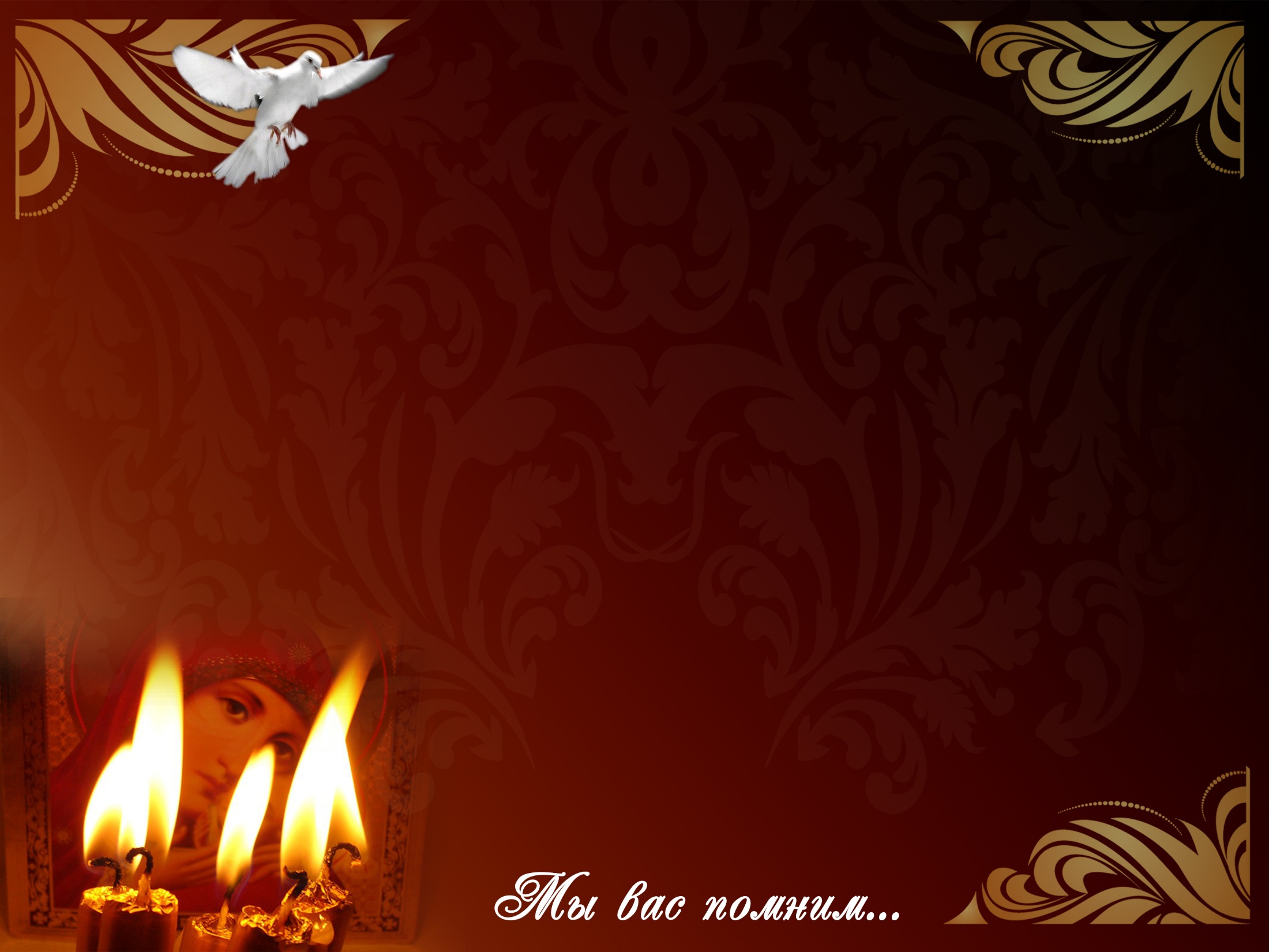 В заложниках оказалось много детей дошкольного возраста: из девяти бесланских детских садов четыре не работали из-за затянувшегося ремонта, вследствие чего многие родители привели с собой на линейку малышей.  
Большинство заложников были загнаны в главный спортзал, тогда как остальные попали в тренажёрный зал, душевые и столовую. Террористы досконально знали план здания, что позволило произвести захват в течение нескольких минут. 
Загнав заложников в здание, террористы заставили всех сдать фото и видеоаппаратуру, а также мобильные телефоны, которые разбивали.
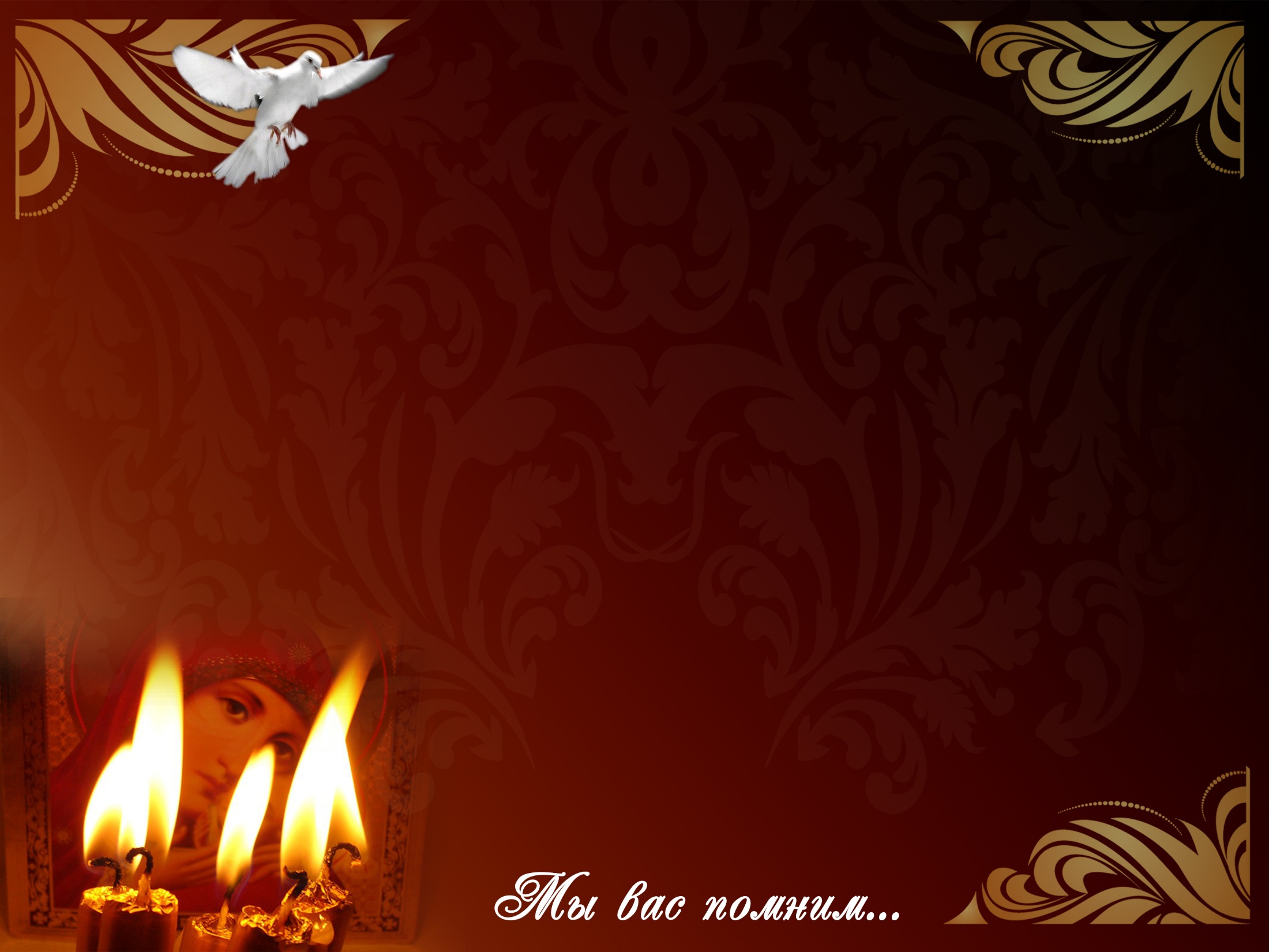 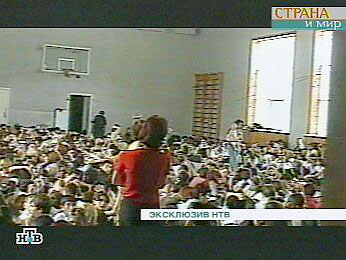 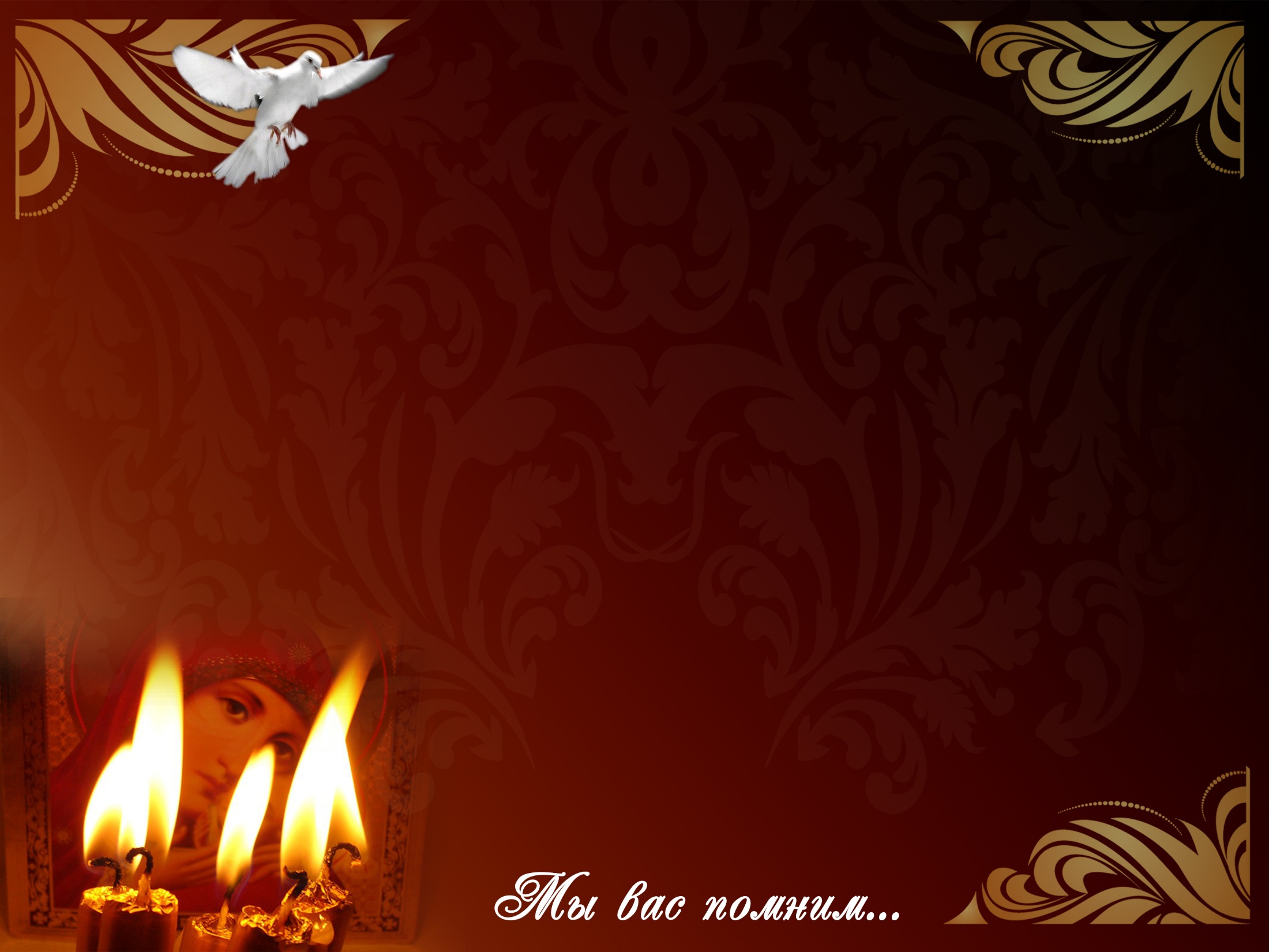 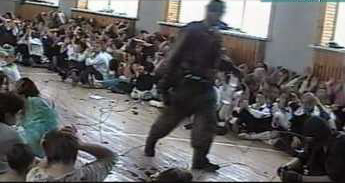 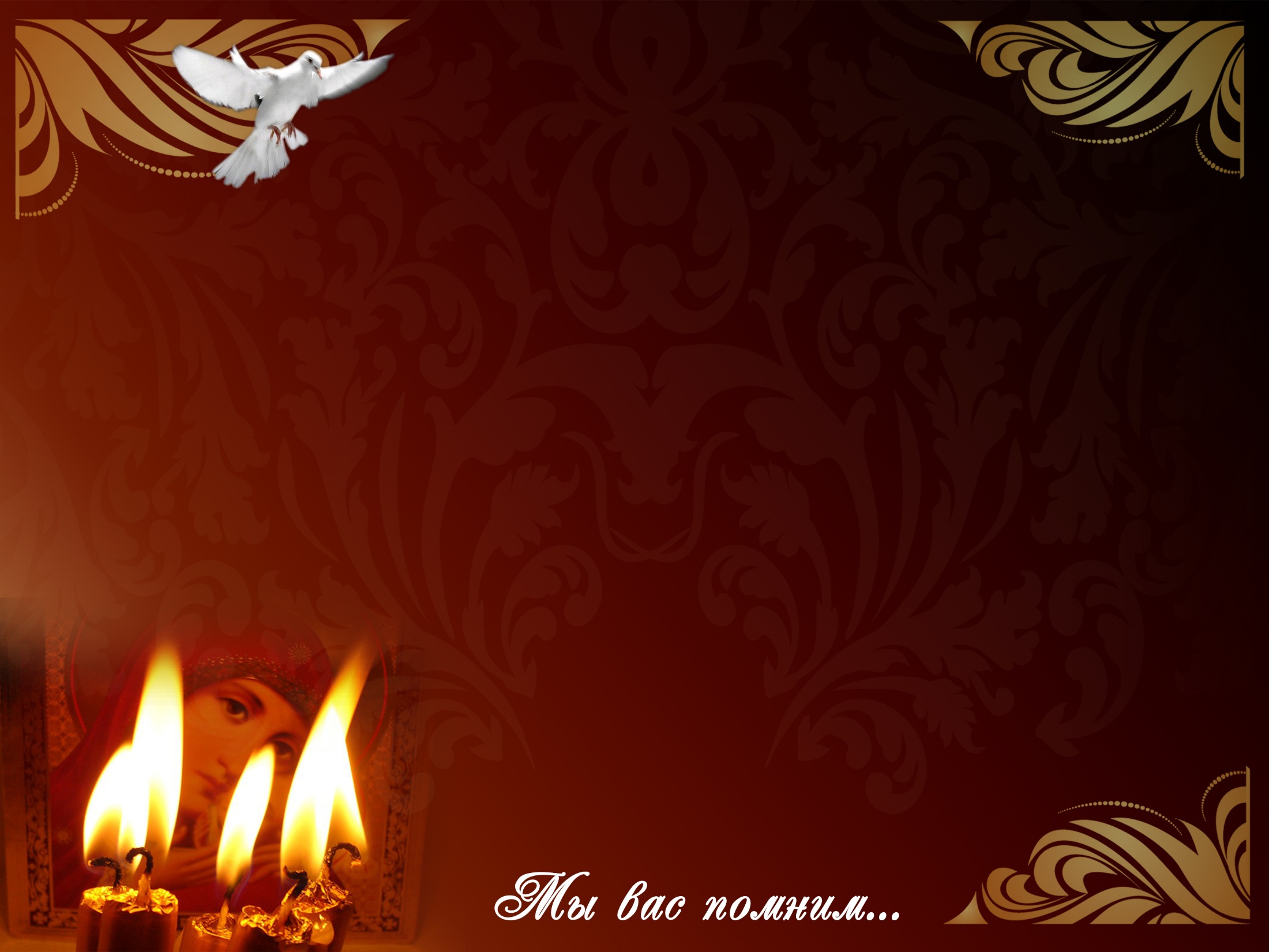 Следующим шагом захватчиков стало баррикадирование здания. Для этой цели они отобрали порядка 20 мужчин и старшеклассников, которых заставили стаскивать стулья и парты к выходам и окнам.
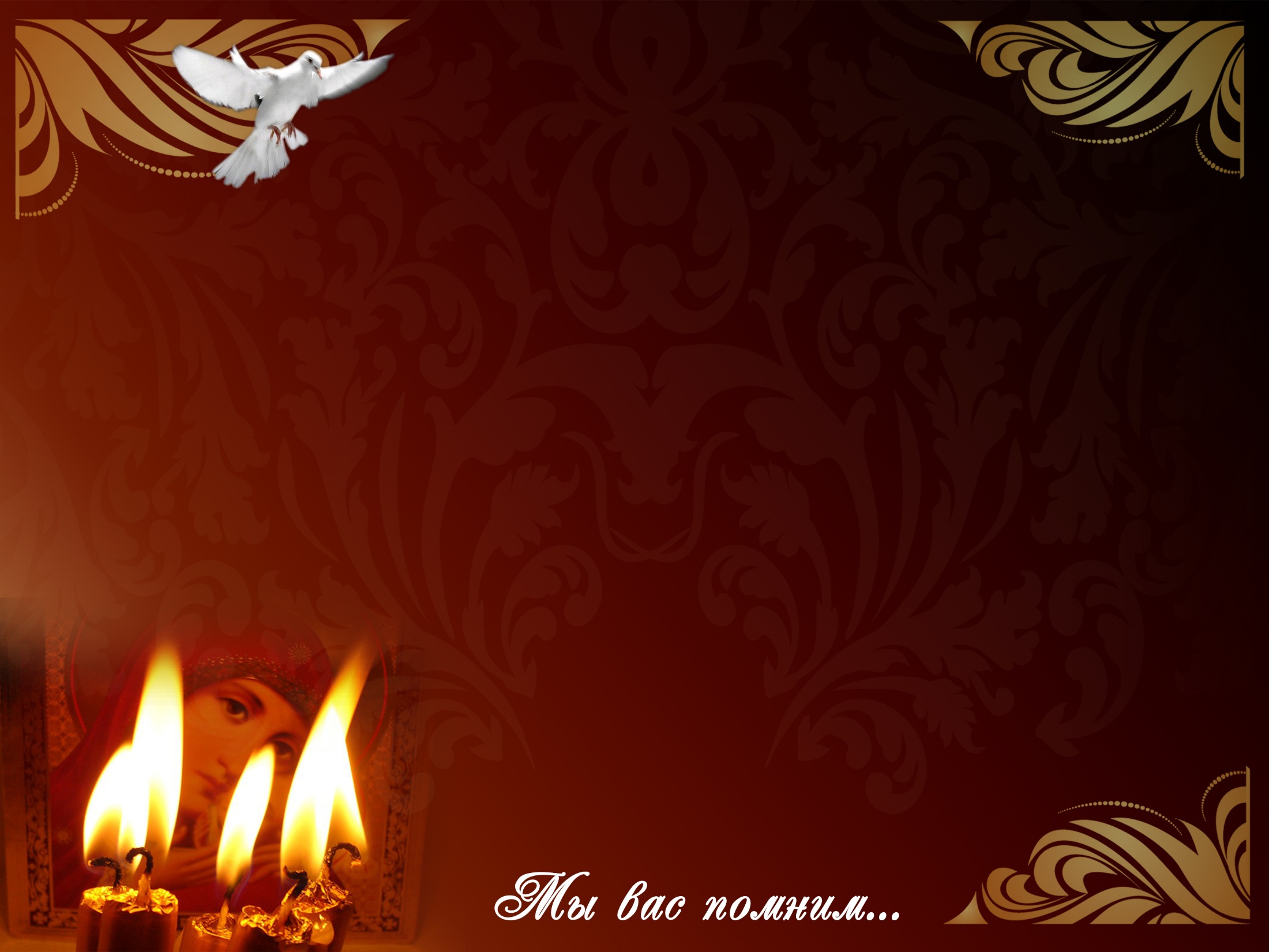 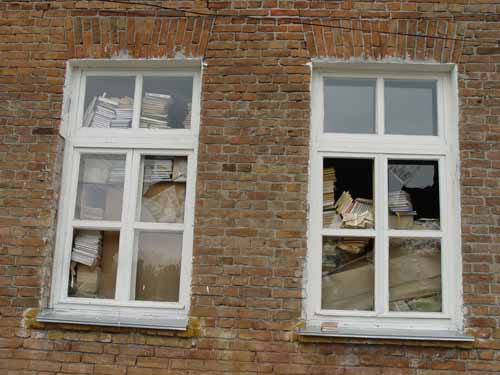 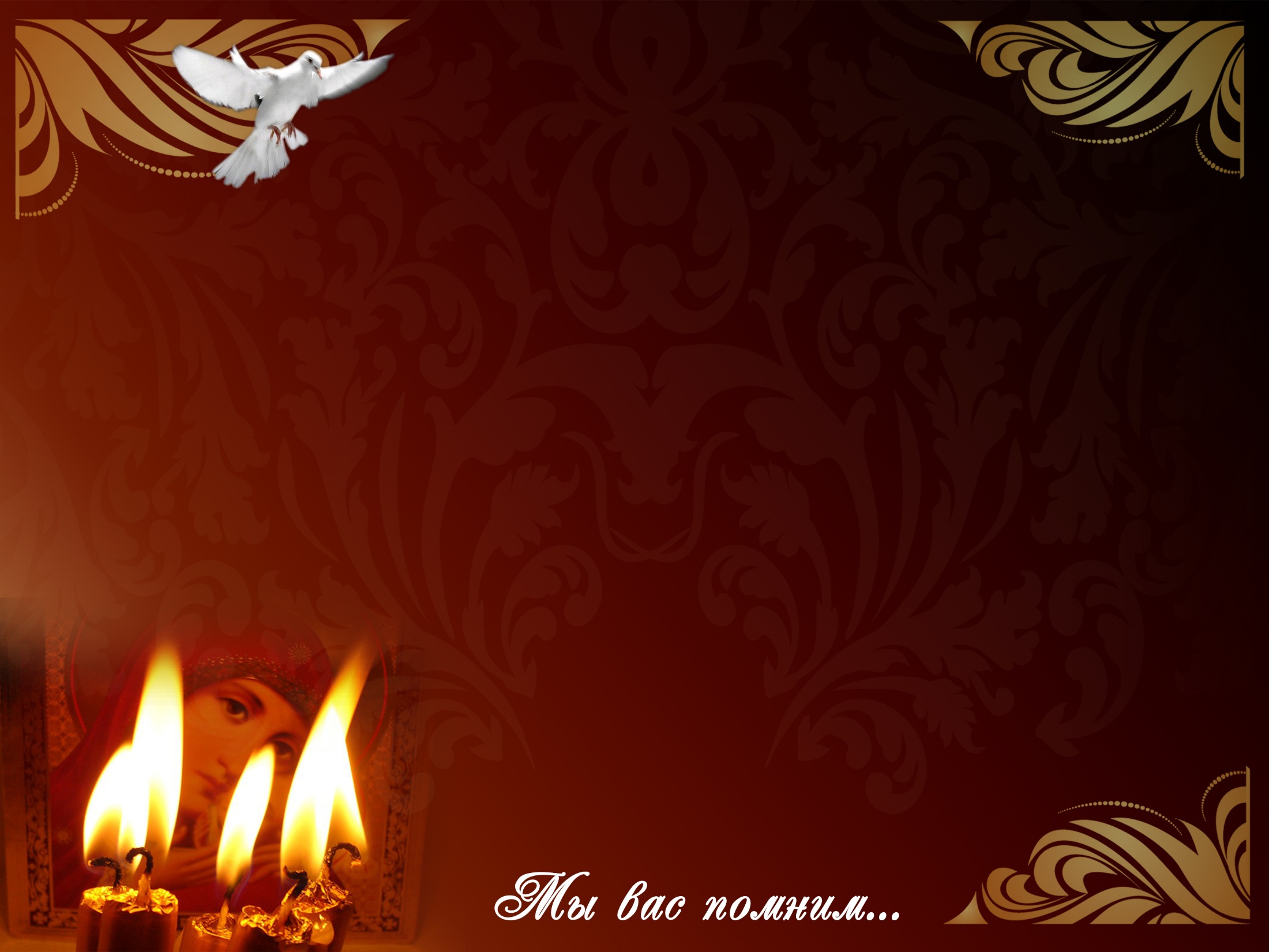 У входов и в коридорах были установлены самодельные взрывные устройства, изготовленные с использованием пластита и готовых поражающих элементов (металлических шариков). 
В спортзале взрывчатка была разложена на стульях. Провода от бомб были подведены к двум замыкающим педалям, расположенным в противоположных концах зала. Террористы попеременно дежурили на педалях на протяжении всего захвата..
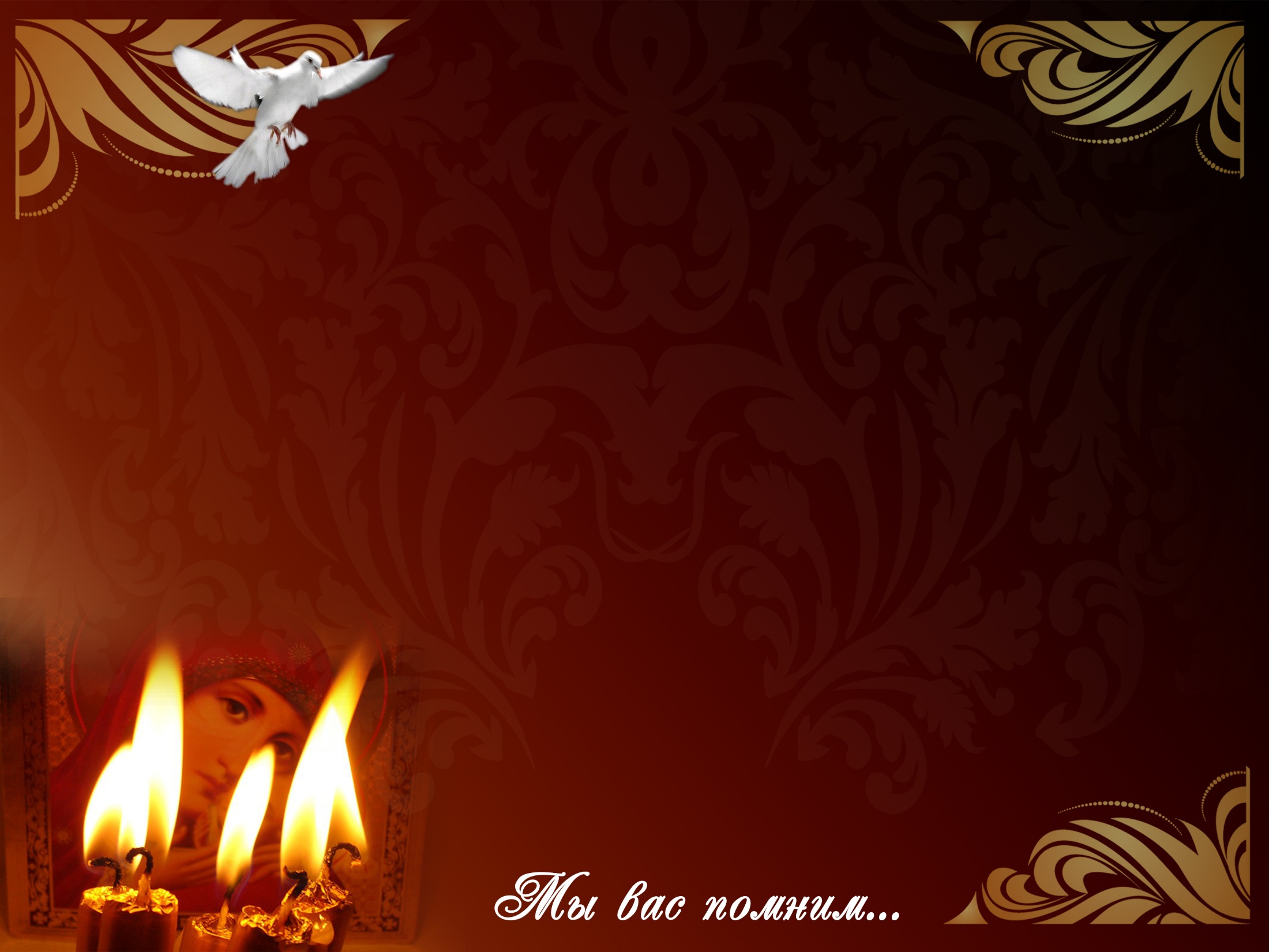 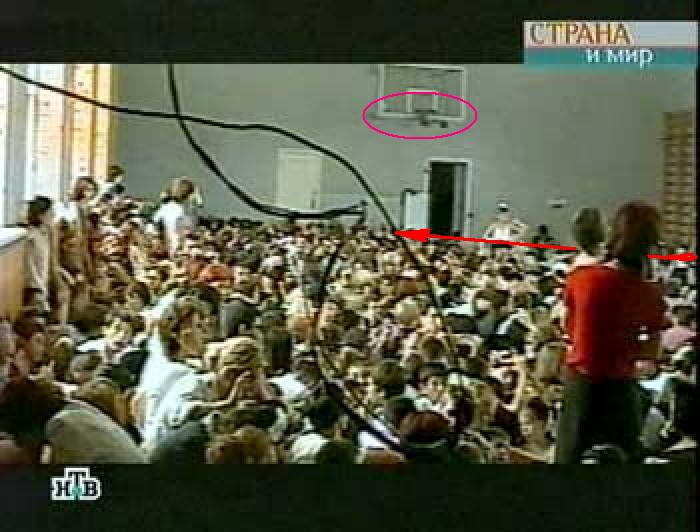 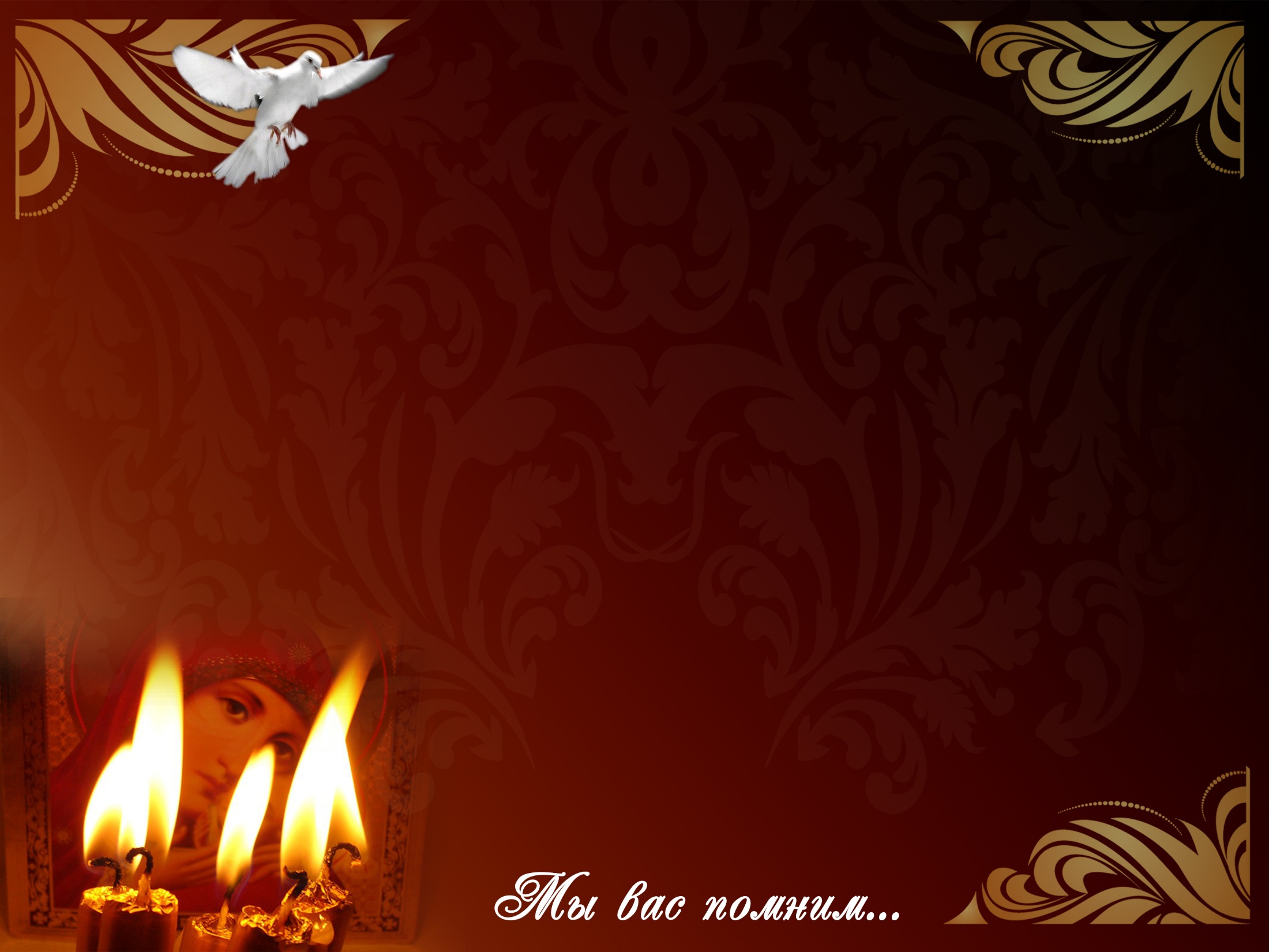 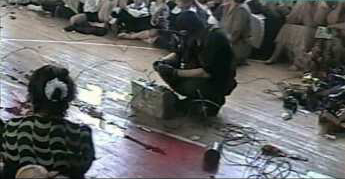 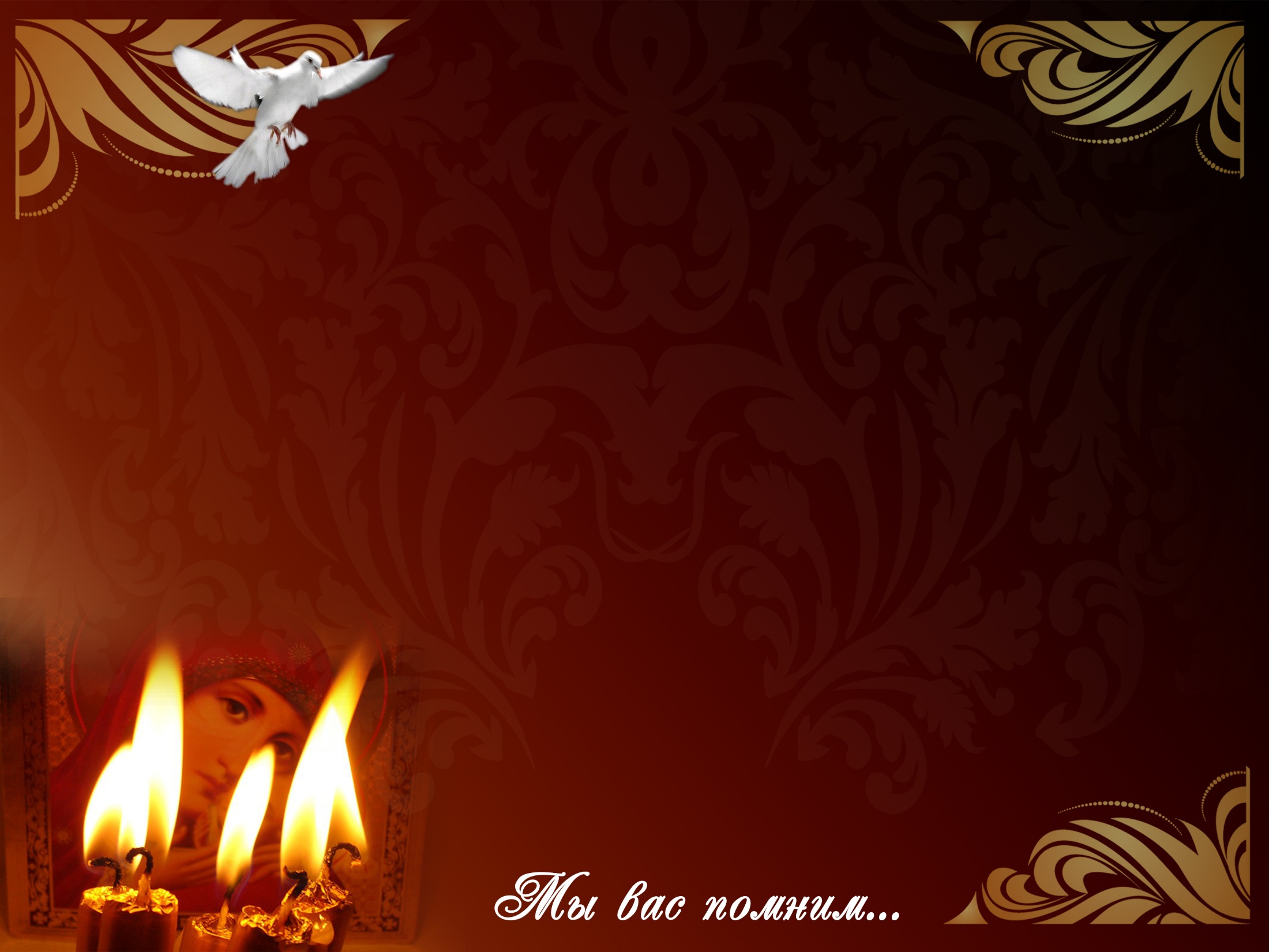 Заложникам было приказано говорить только на русском языке, и малейшие отклонения от приказа жестоко пресекались. Отец двоих детей, Руслан Бетрозов, попытался успокоить испуганных заложников на осетинском языке и был застрелен на виду у всех для всеобщего устрашения.  
Другой заложник, Вадим Боллоев, был тяжело ранен выстрелом за отказ опуститься на колени  и позже скончался. Когда заложники начинали плакать или шуметь, террористы стреляли в потолок или выдёргивали из толпы заложника, независимо от возраста и пола, угрожая расстрелом. Подобные акции устрашения использовались на протяжении всего захвата  наряду с издевательствами и оскорблениями.
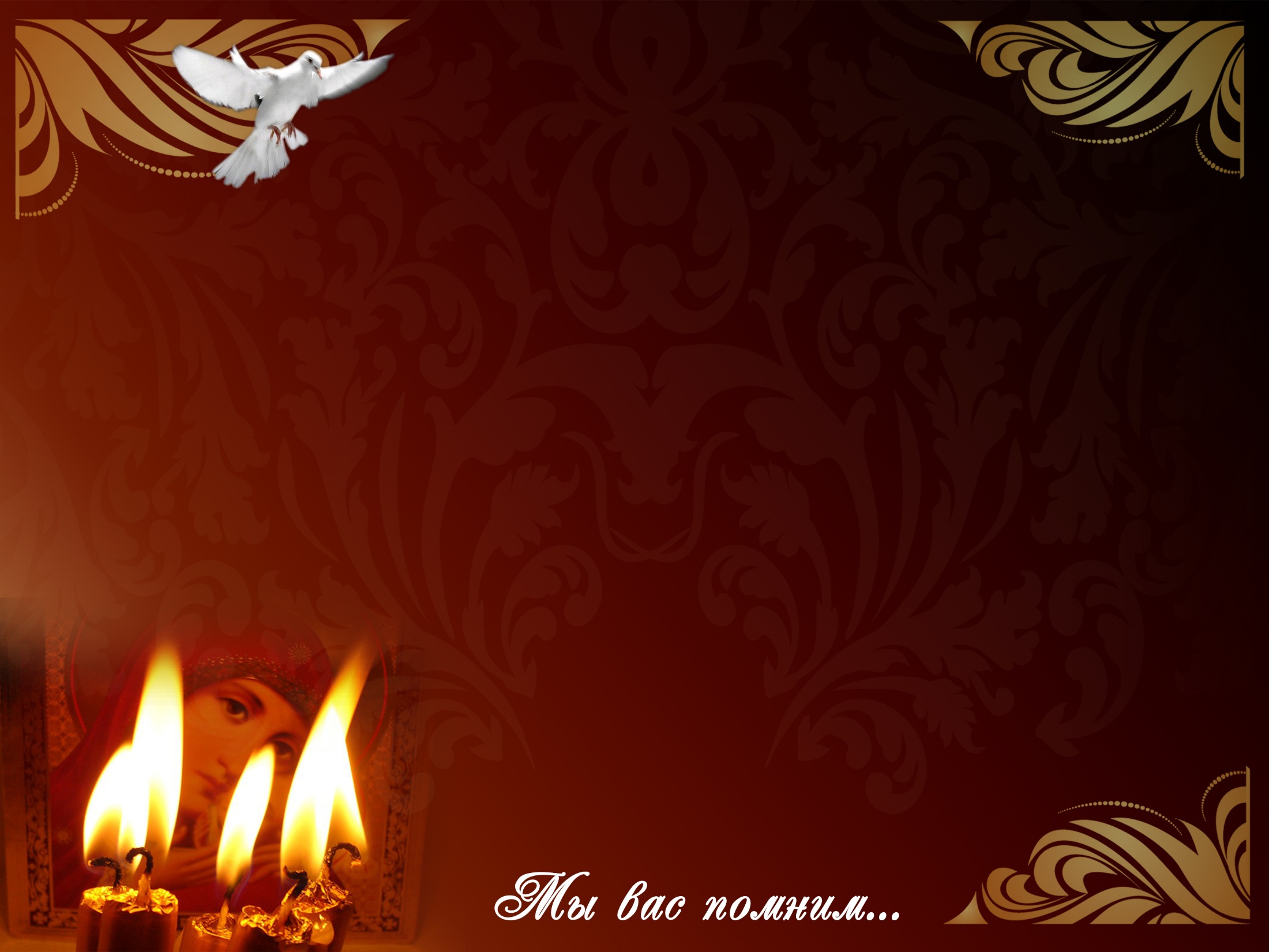 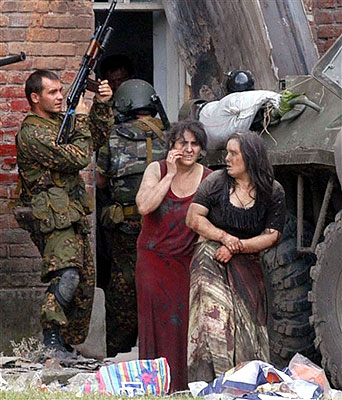 В  11.35ч. из школы была отпущена женщина с запиской, в которой террористы требовали вызвать на переговоры президента Северной Осетии Александра Дзасохова, главу Ингушетии Мурата Зязикова и врача Леонида Рошаля. 
Если убьют любого из нас, расстреляем 50 человек, если ранят любого из нас, убьём 20 чел, если убьют из нас 5 человек, мы все взорвём. Если отключат свет, связь на минуту, мы расстреляем 10 человек»
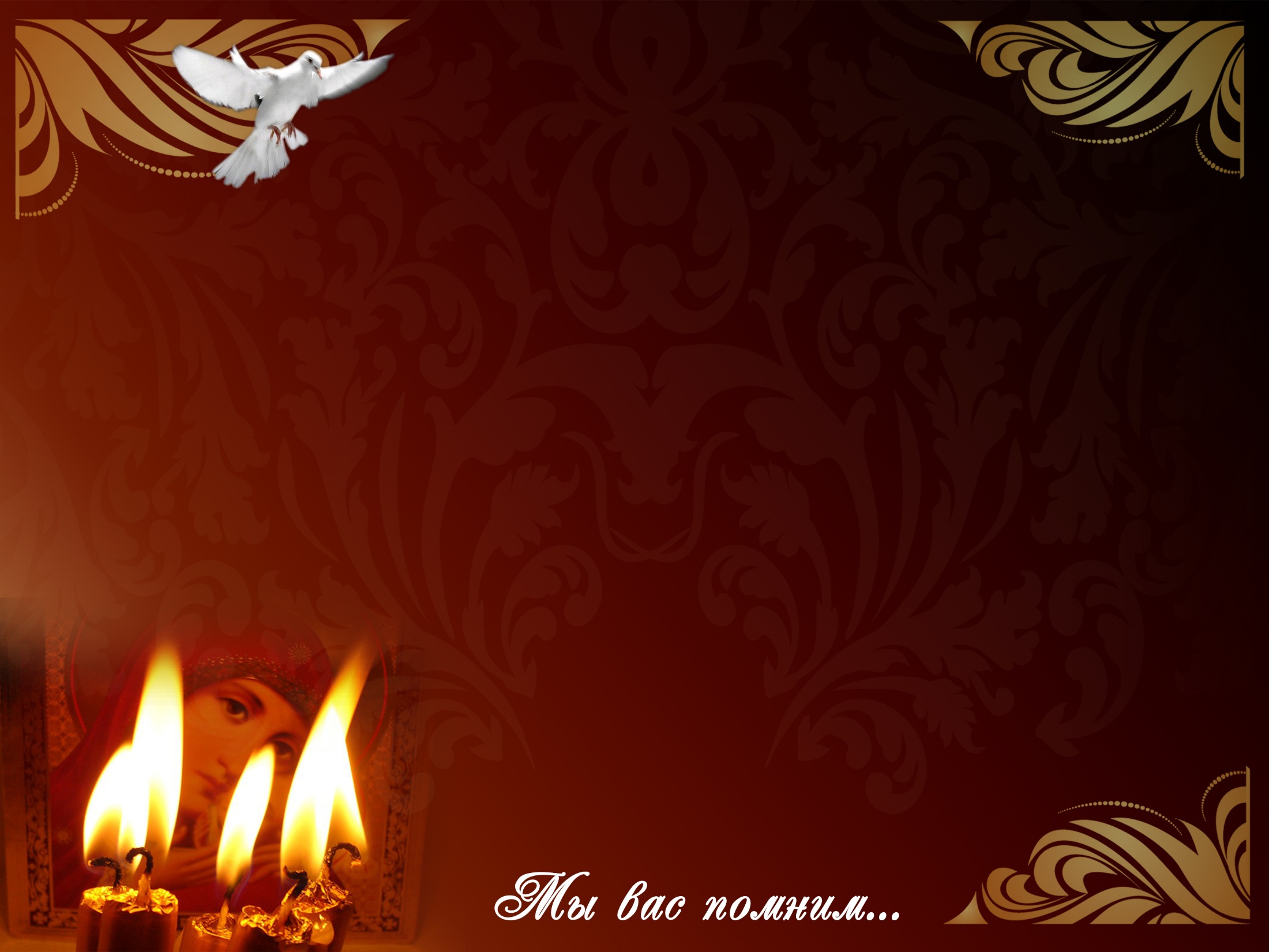 Террористы ждали выполнения их требований. Они отказались пускать врача в здание и принимать предложенную им воду и пищу. К тому моменту заложники были вынуждены питаться лепестками принесённых ими цветов и мочить одежду в изредка приносимых помойных вёдрах, высасывая эту жидкость. Но даже при этом до многих вода просто не доходила.
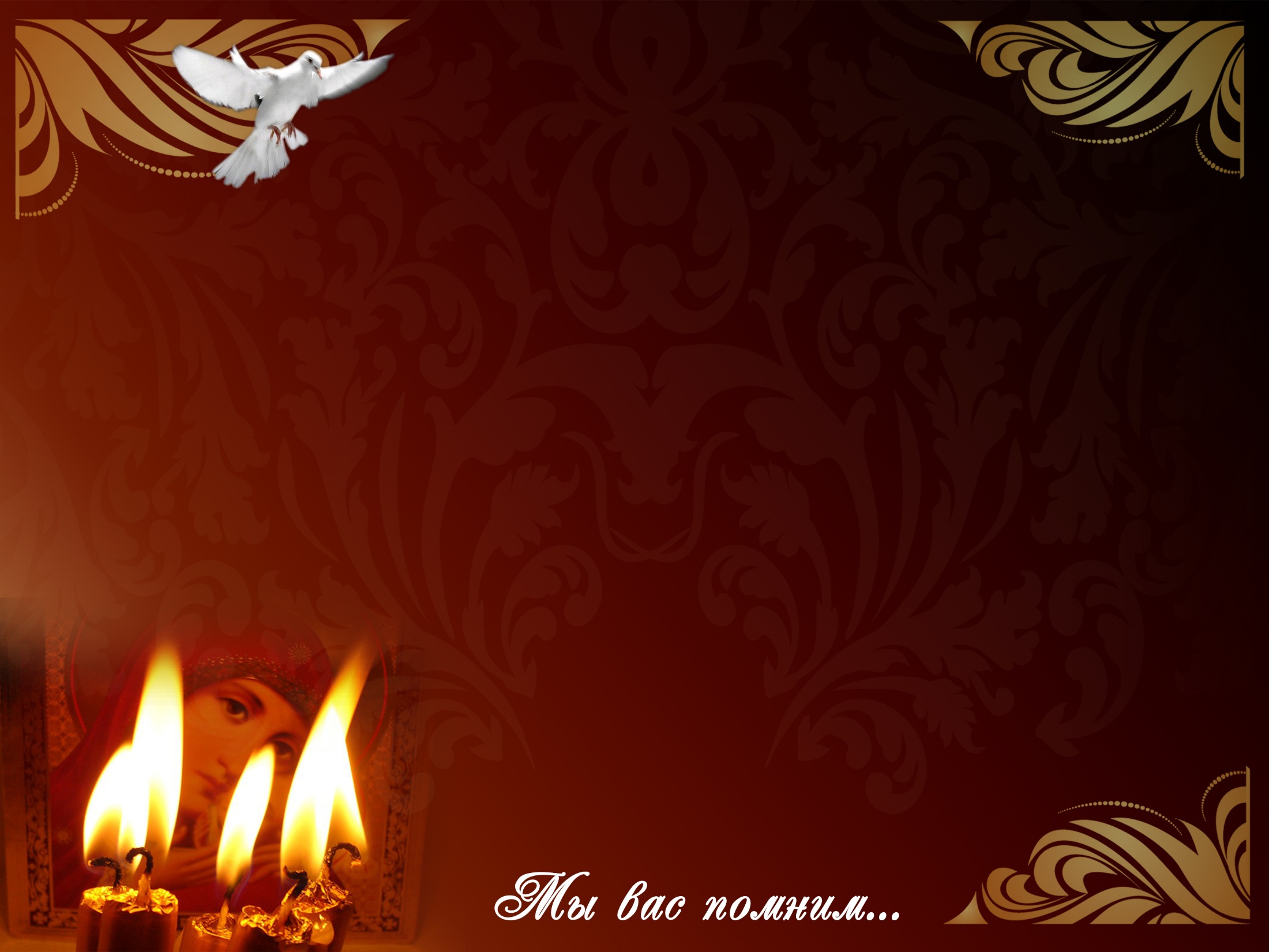 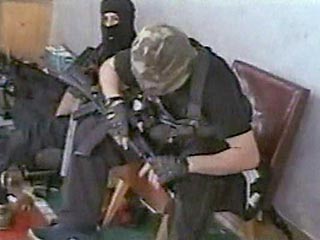 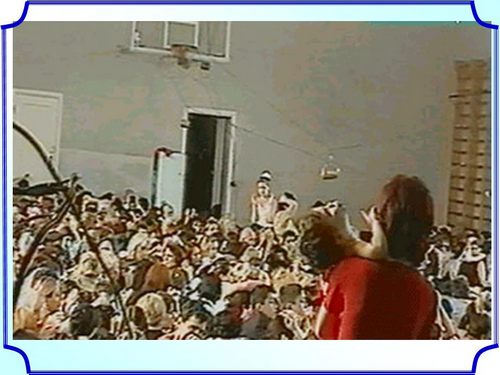 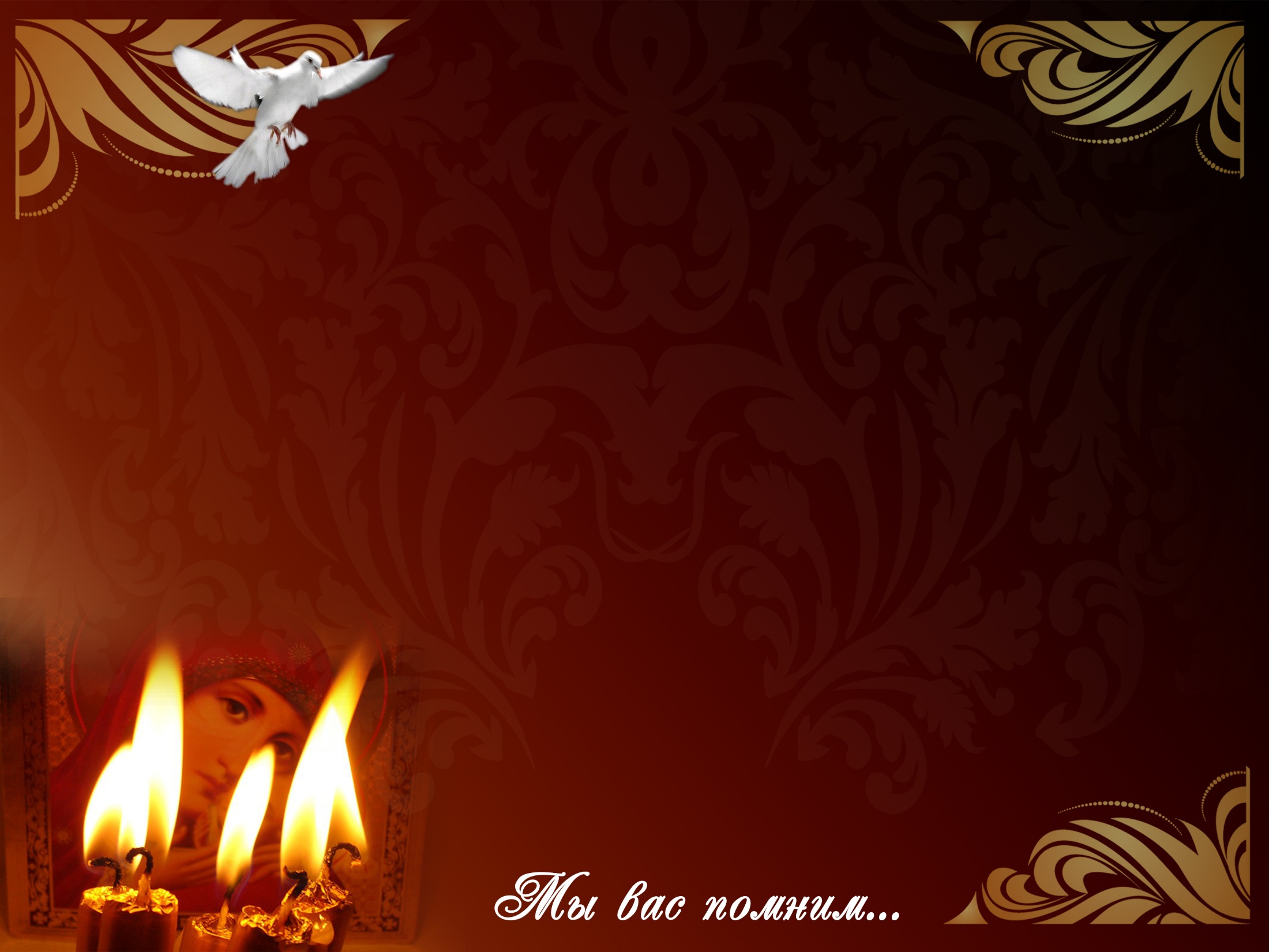 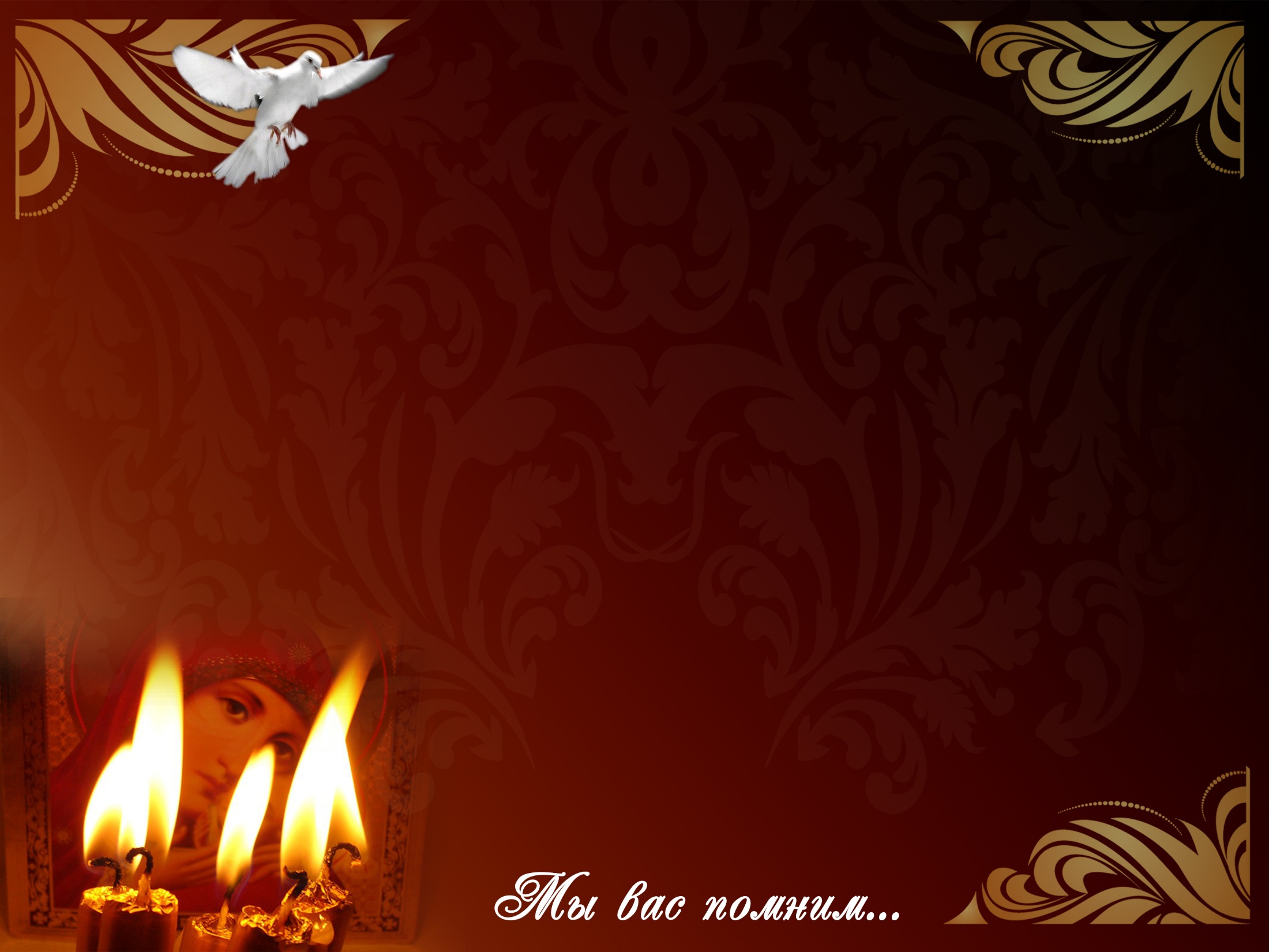 12.25-12.30ч. Террористы передали видеокассету с записью происходящего в школе, а также записку с просьбой отпустить боевиков, напавших 21-22 июня на Назрань (Ингушетия). Начались переговоры с террористами.
13.20ч. Террористы передали еще одну записку, в которой содержалось требование вывести российские войска из Чечни.
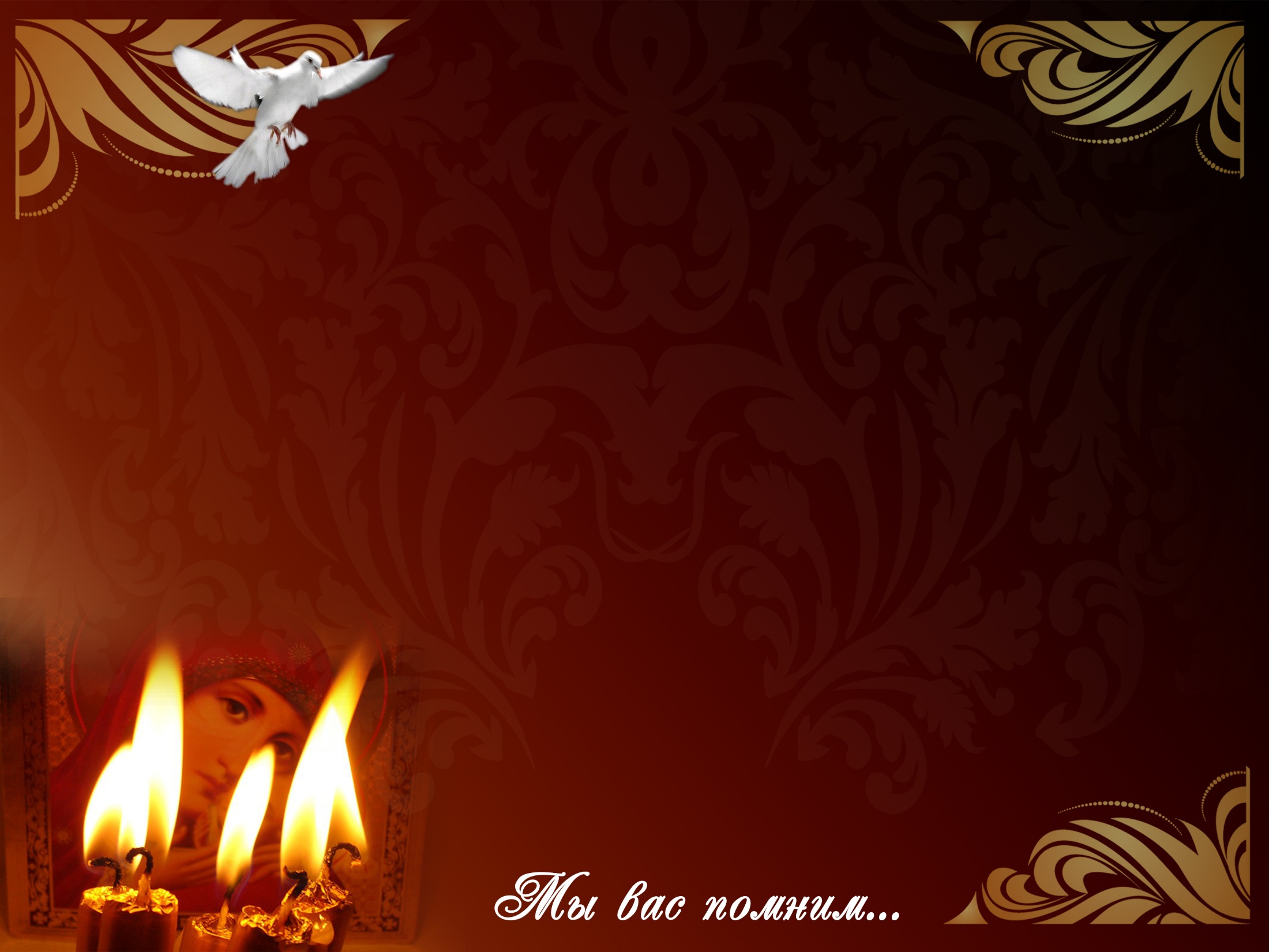 20.00-21.00ч. В Беслан прибыл Леонид Рошаль. Переговоры о передаче заложникам провианта и медикаментов не увенчались успехом, так как боевики посчитали, что в воде и медикаментах могут содержаться психотропные вещества.
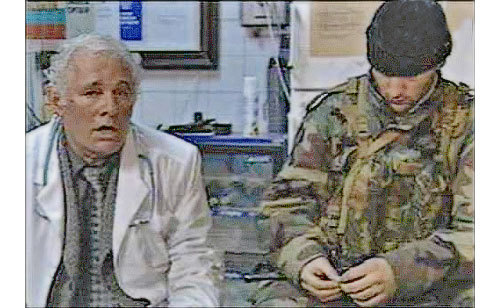 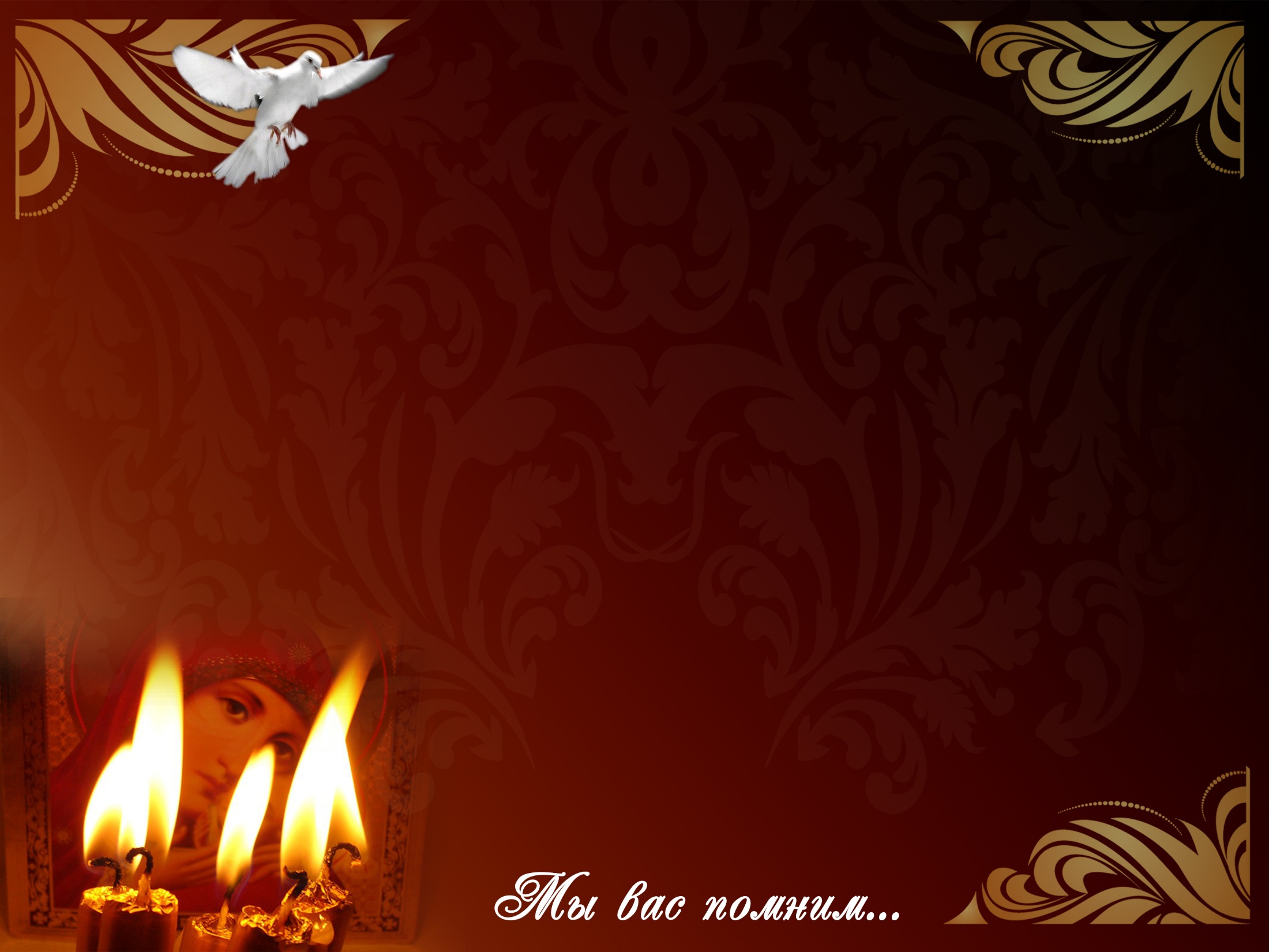 2 сентября
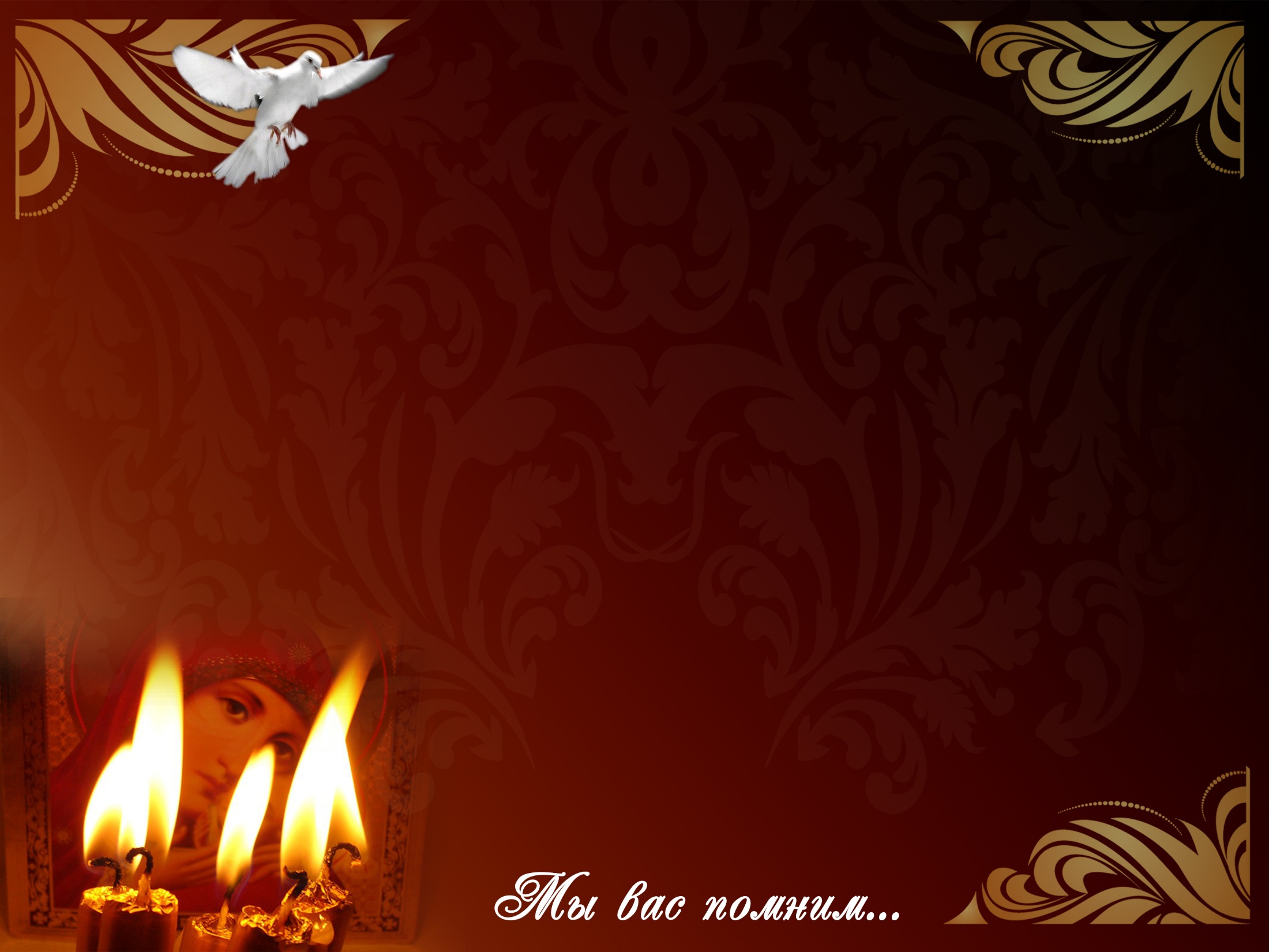 7.40ч. Боевики отказались от еды и одежды, а также не разрешили заменить детей-заложников на взрослых.
11.30ч. Директору школы, который находился в заложниках, удалось связаться с оперативным штабом и сообщить, что все дети живы и их состояние удовлетворительно.
14.00ч. Президент России официально заявил, что приоритетной задачей является спасение заложников, а также что действия силовиков будут подчинены исключительно этой цели.
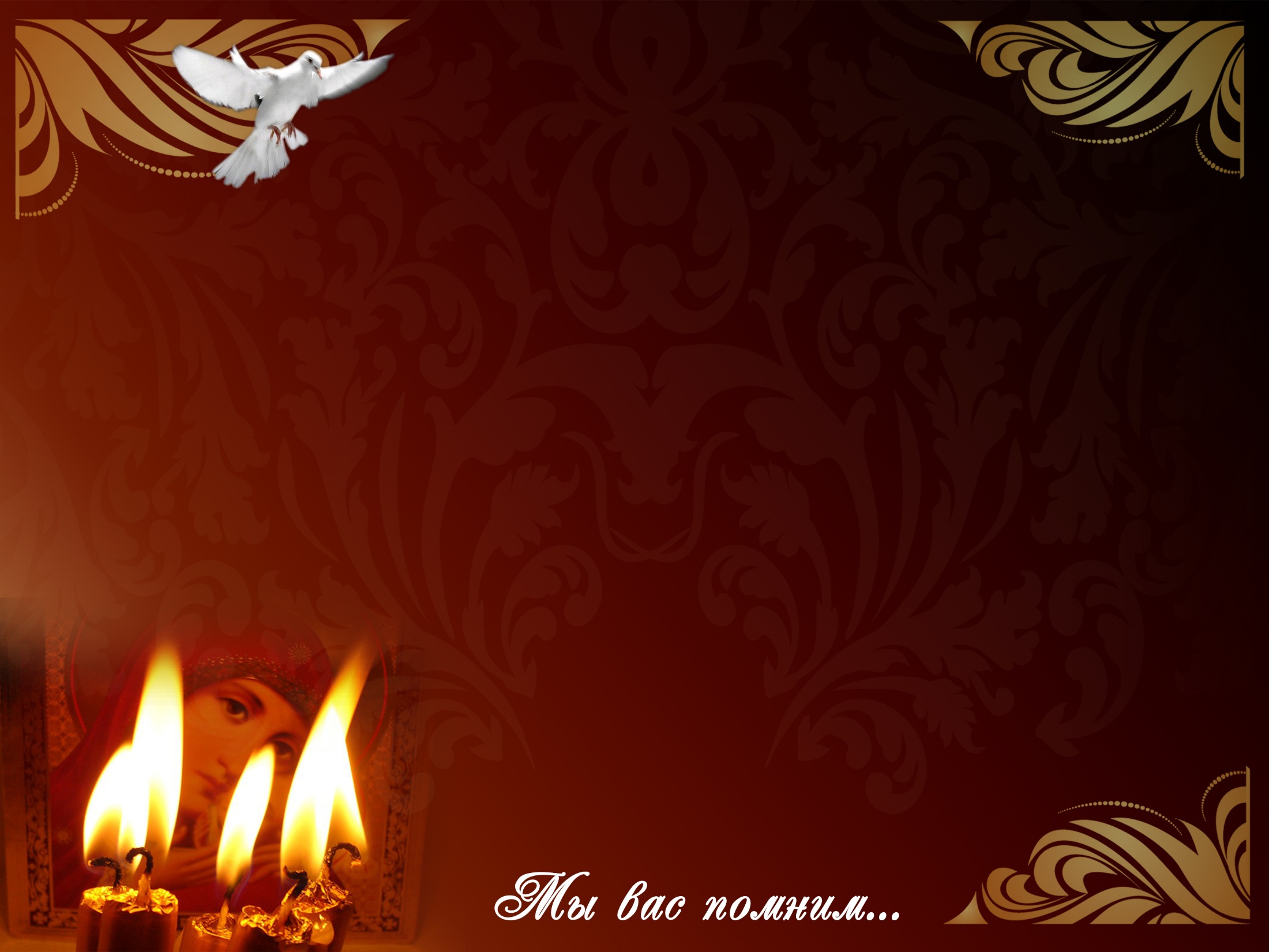 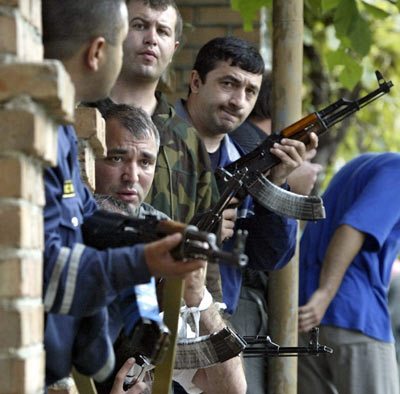 В течение всех трех дней стояли в оцеплении вокруг 1-й школы военнослужащие внутренних войск и 58-й армии Северо–Кавказского военного округа.
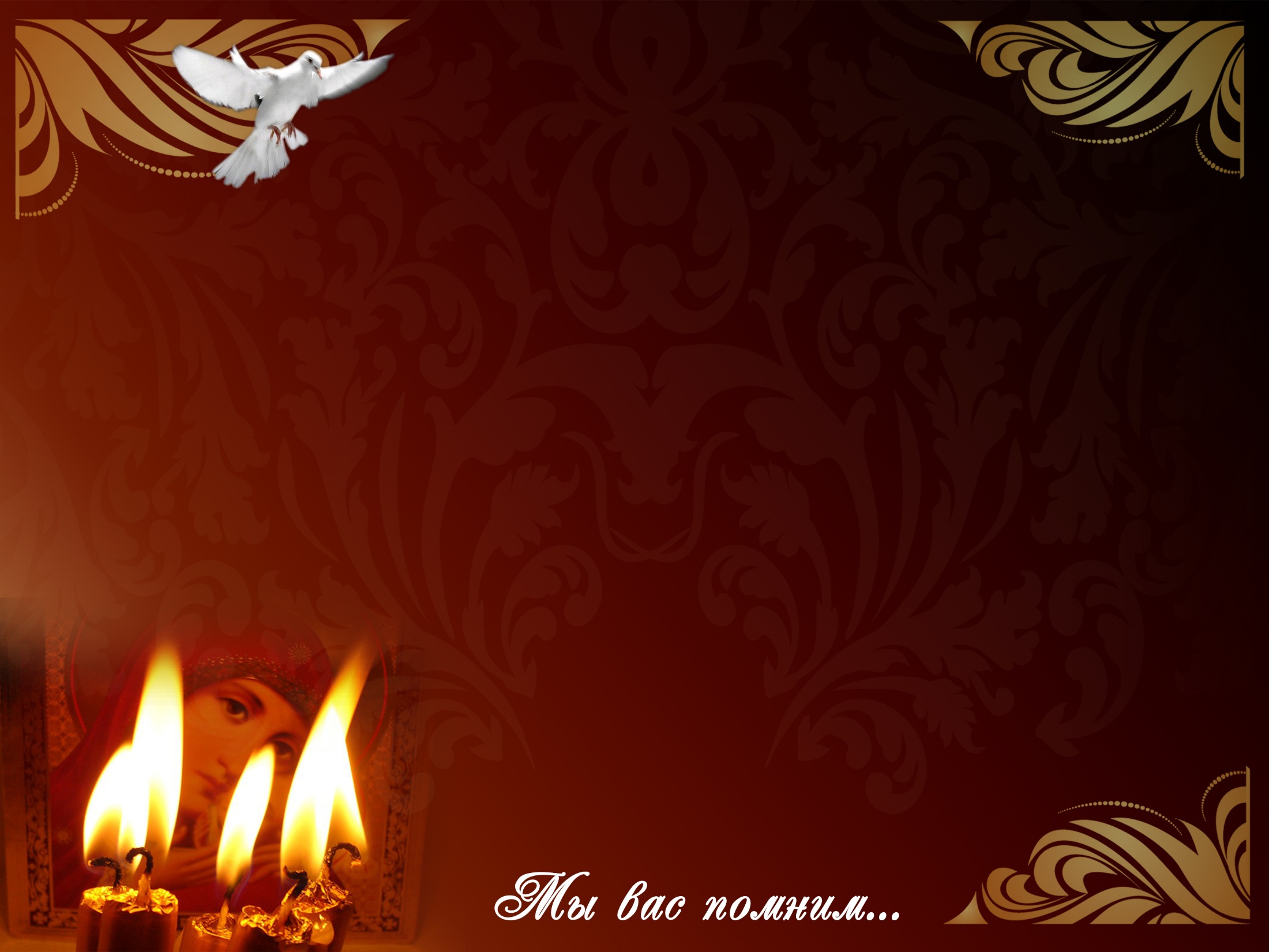 2 сентября
2 сентября
2 сентября
В 16 часов захваченную школу посетил бывший президент Ингушетии Руслан Аушев, единственный, кому удалось вести переговоры с террористами лицом к лицу. 
Вот как он описал увиденное: «Когда меня провели в помещение спортзала, то, что я увидел, меня потрясло — весь зал был забит женщинами, детьми, стариками, которые сидели, лежали, стояли, в помещении была жуткая жара, дети были раздеты. По моим прикидкам, в здании школы находилось не менее 1000 заложников». 
16.37ч. Из школы были отпущены 26 женщин с грудными детьми.
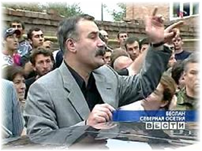 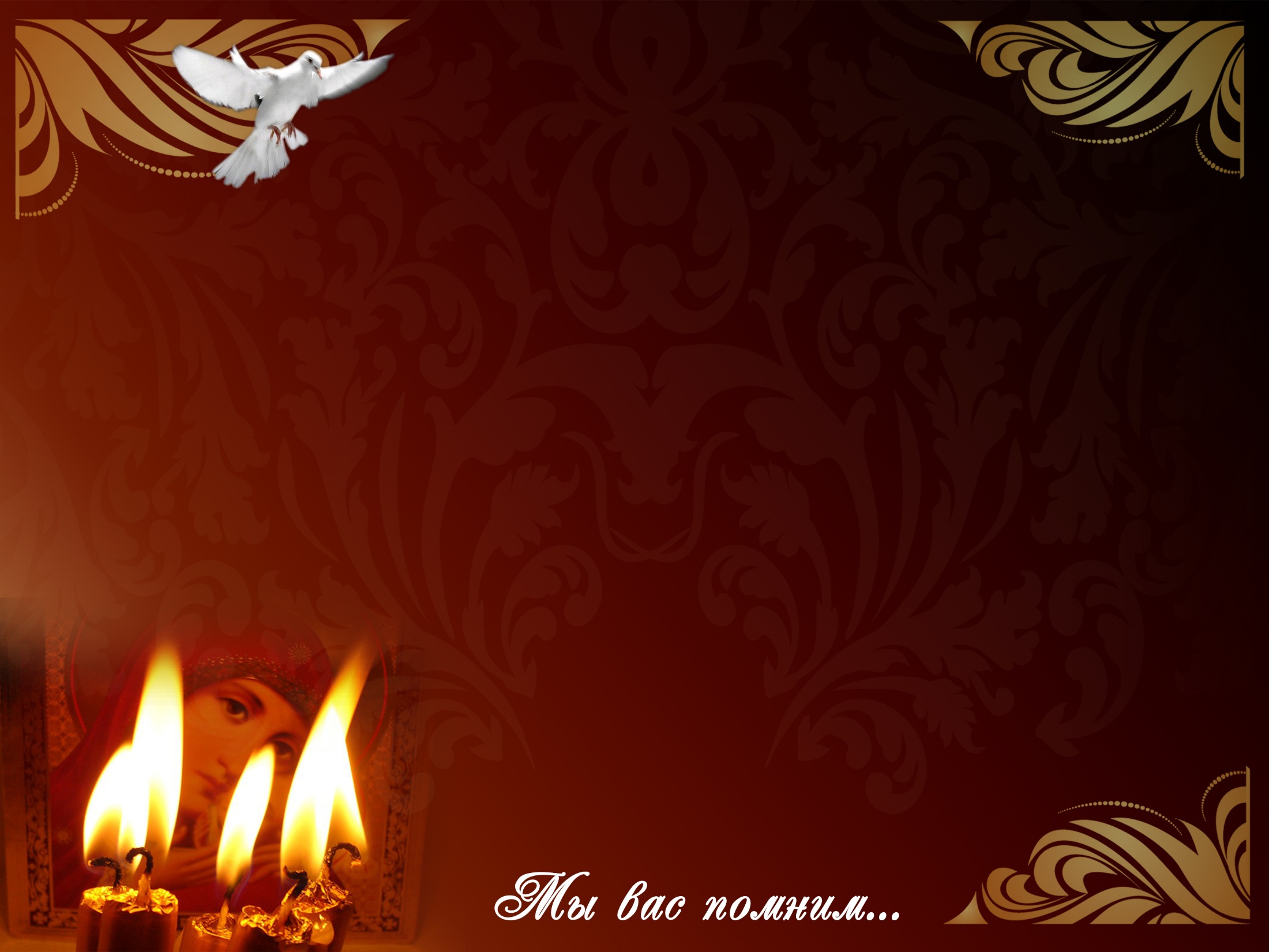 2 сентября
2 сентября
2 сентября
2 сентября
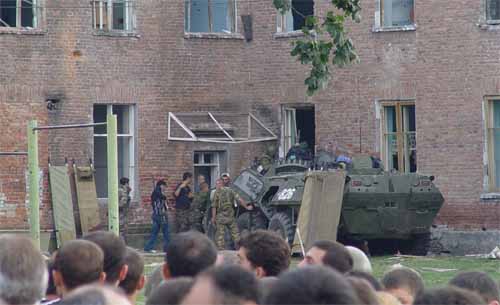 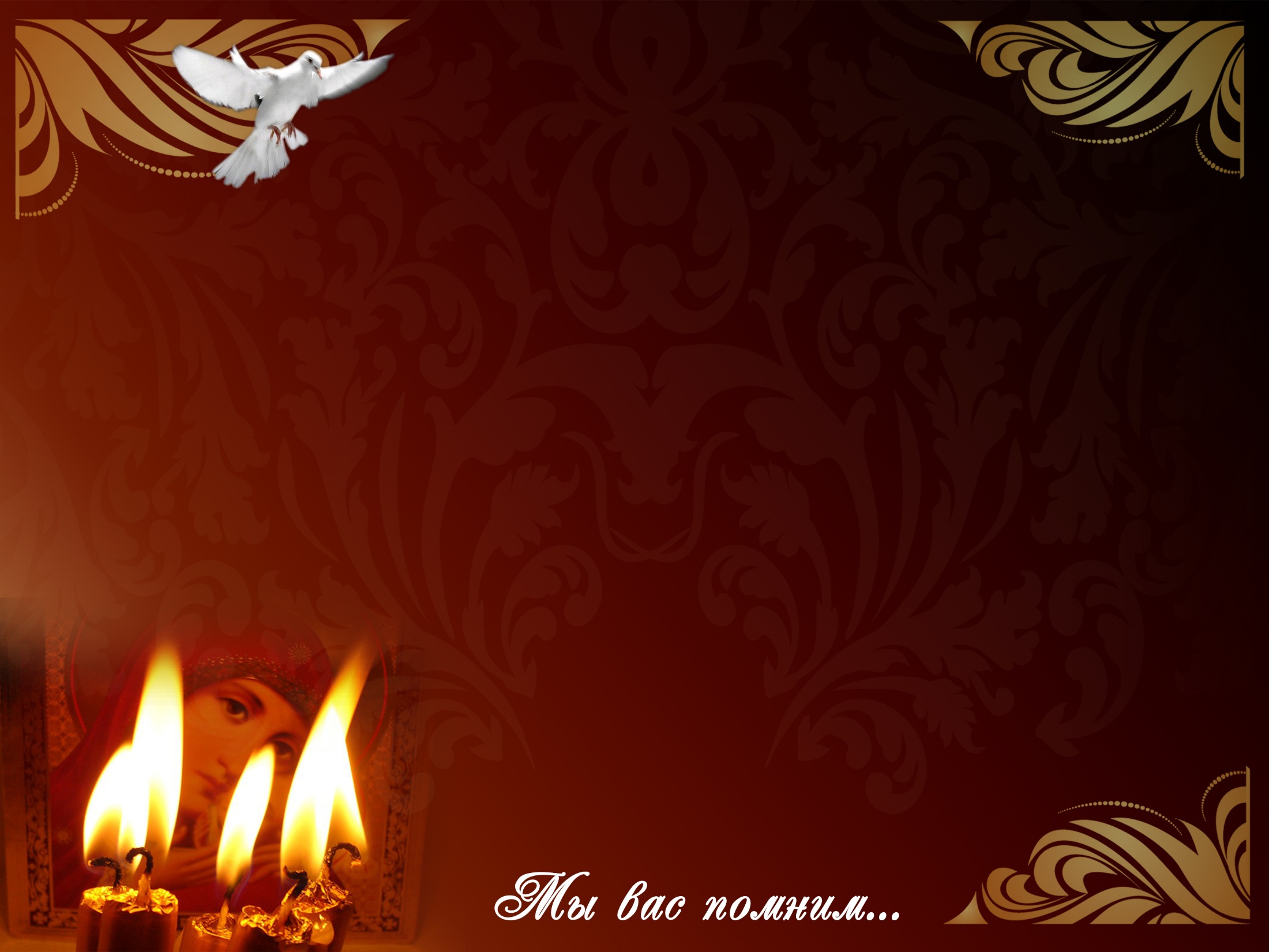 2 сентября
2 сентября
2 сентября
2 сентября
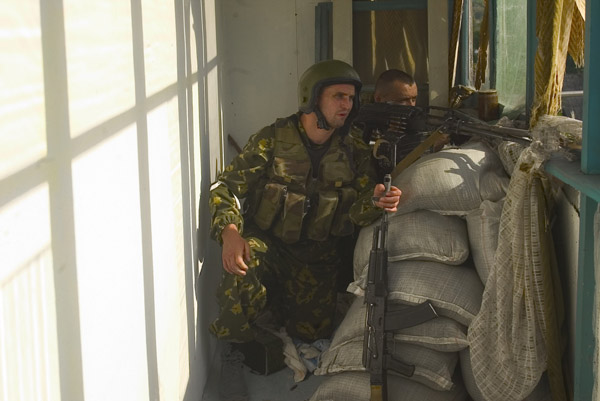 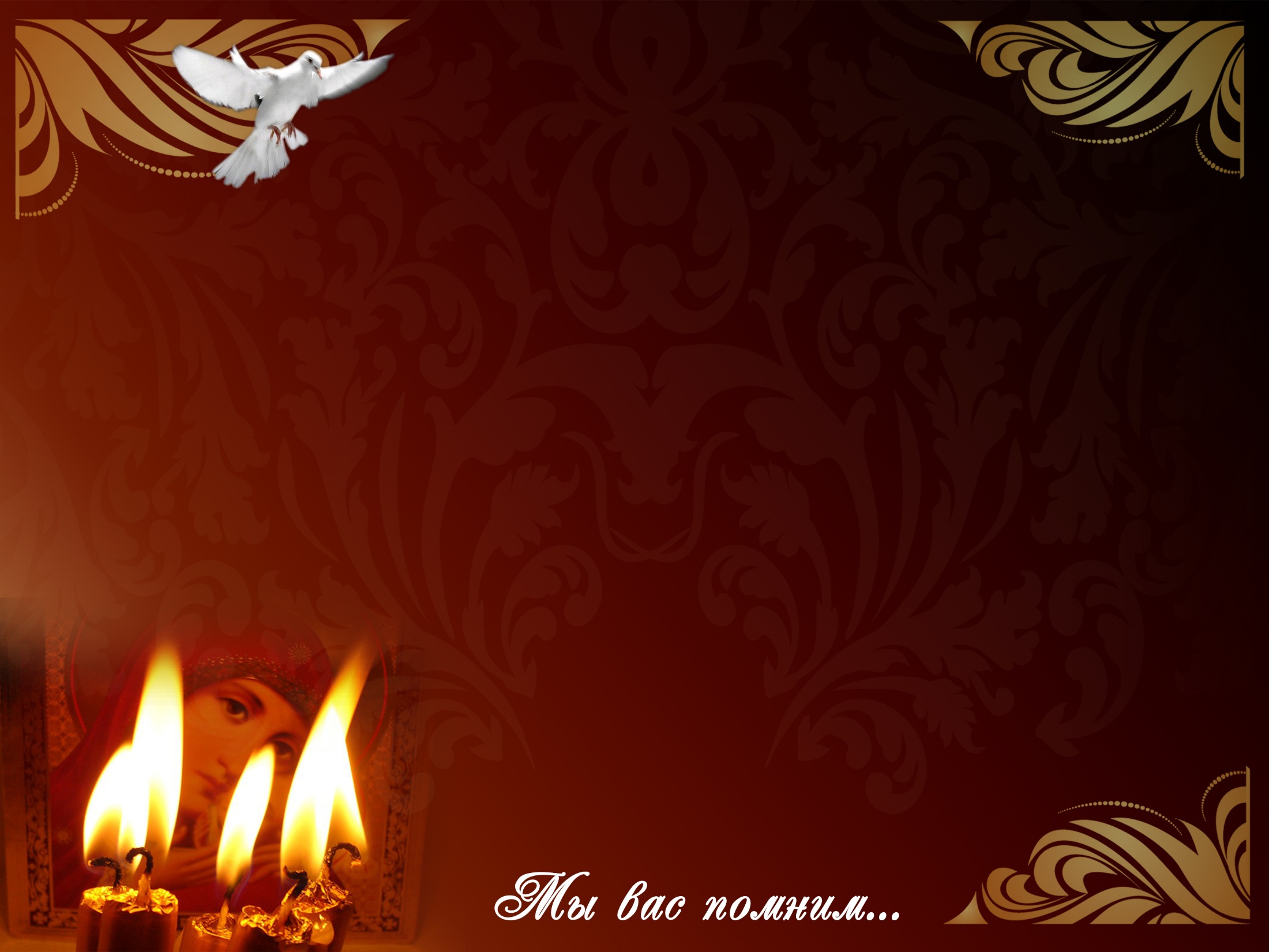 3 сентября
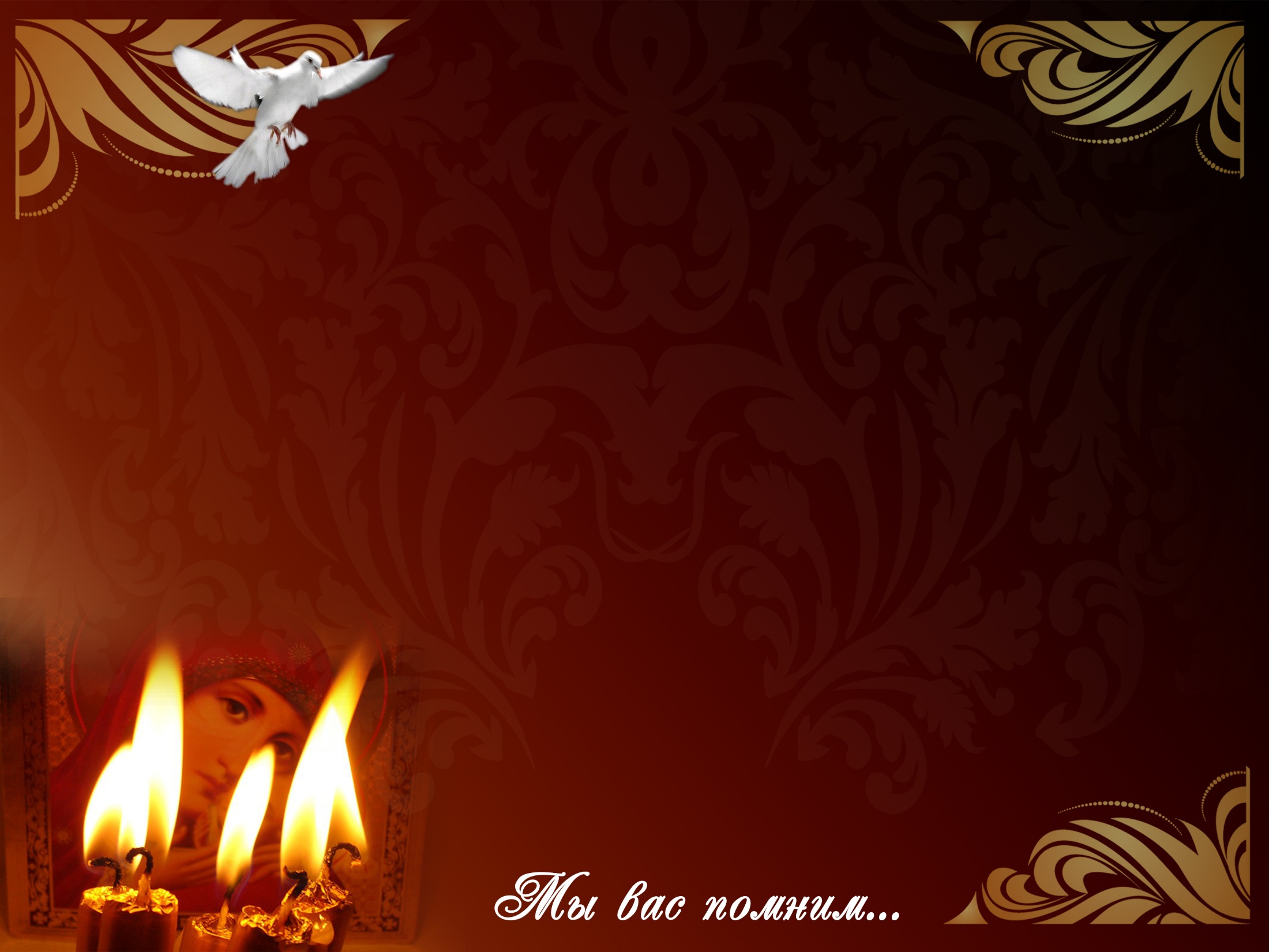 12:40ч. оперативному штабу удалось договориться с террористами об эвакуации из школы тел убитых заложников. 
В 12:55ч. к школе выдвигаются сотрудники МЧС, которые должны забрать тела убитых. 
В 13:05ч. в спортзале последовательно произошли два мощных взрыва с интервалом примерно в полминуты, в результате чего произошло частичное обрушение крыши. Сразу после взрывов террористы открыли огонь по спасателям МЧС.
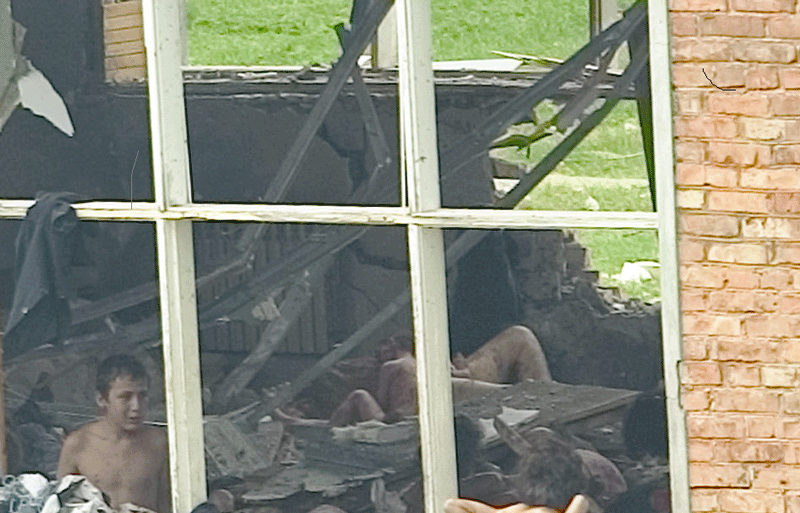 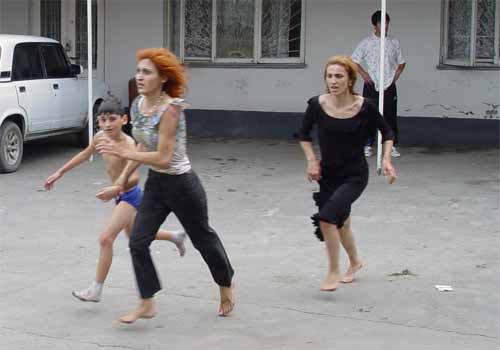 13.15-13.40ч.
 Несколько заложников выбежали из школы. 
Дети рассказывали позже: первый взрыв раздался из-за сорвавшегося со скотча фугаса. Взрывчатка упала и разорвалась прямо на заложниках. Затем еще что-то детонировало...
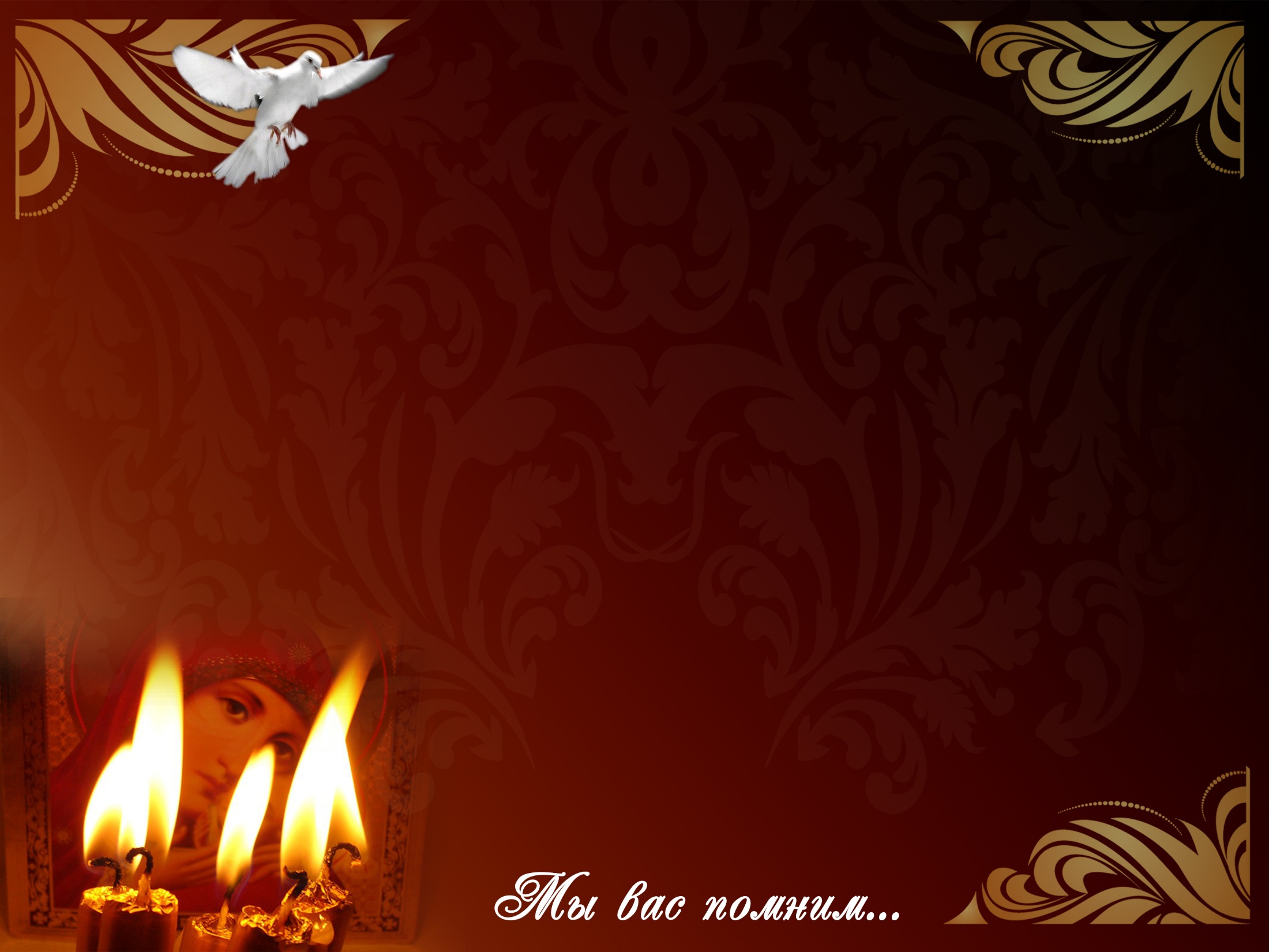 Заложники стали выпрыгивать из спортзала через окна и выбегать через входную дверь во двор школы. 
Террористы открыли по ним огонь, вследствие чего погибли 29 человек. 
Оставшихся в живых людей боевики начали перегонять из спортзала в актовый зал и столовую, при этом многих заложников, неспособных самостоятельно передвигаться, террористы добили при помощи автоматов и гранат.
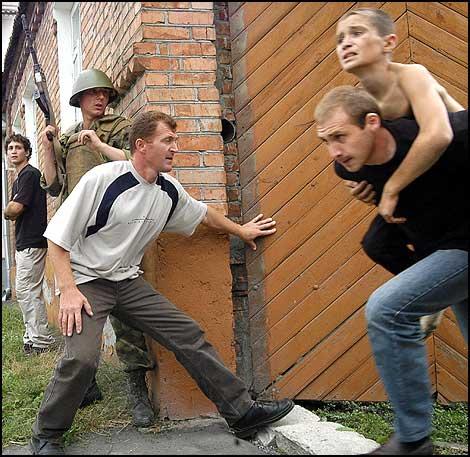 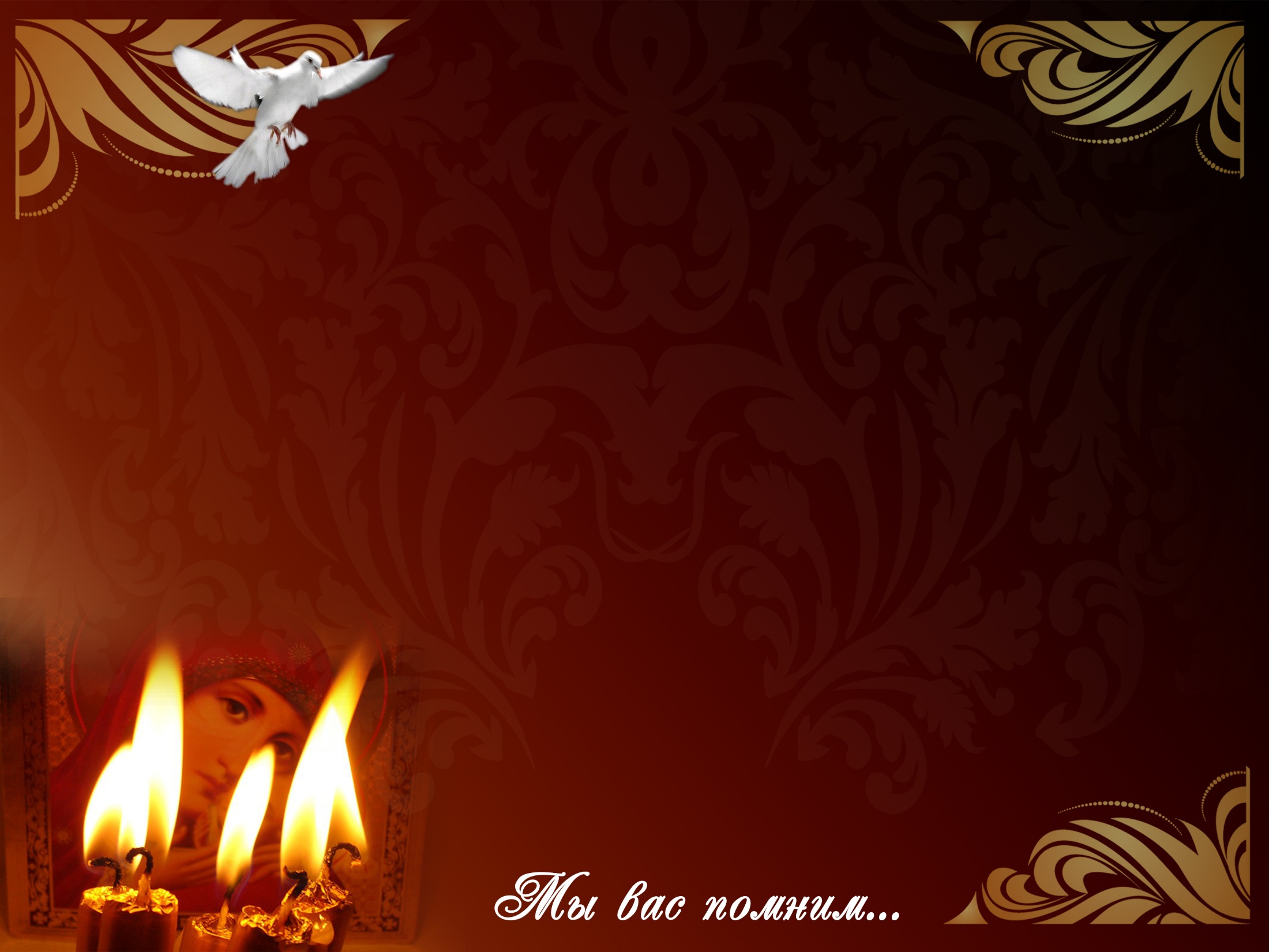 Тогда спецназ ФСБ без всякого приказа бросился вперед. Не на штурм - сработала нормальная реакция нормальных мужчин, которые ринулись спасать погибающих детей. 
Спецназовцы всегда первым делом уничтожают террористов. Здесь, вопреки всему, они заслоняли заложников.
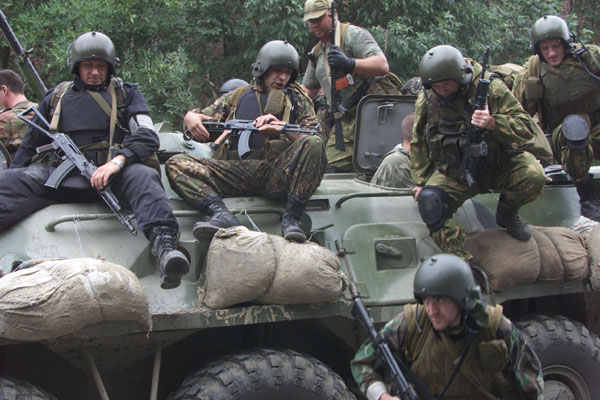 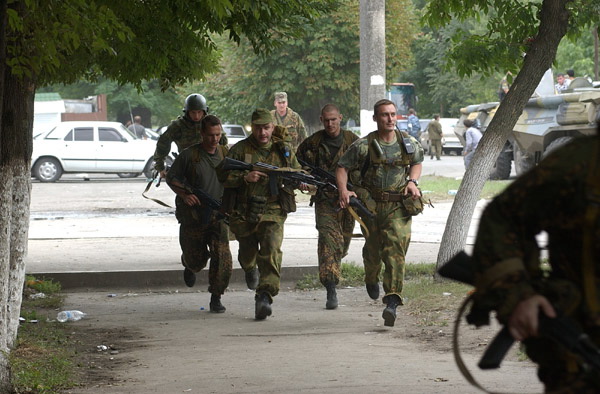 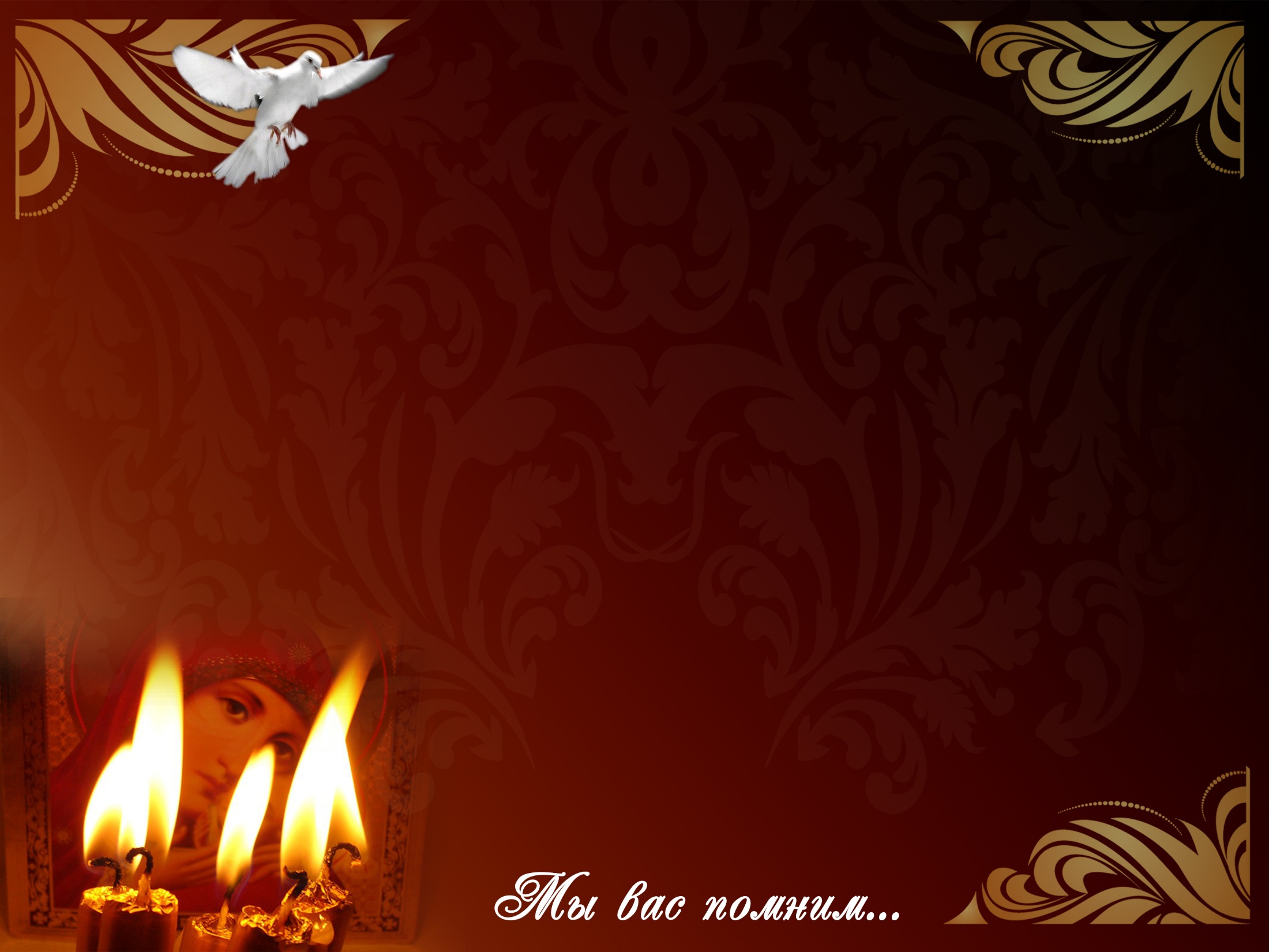 13.50ч. В школу вошло подразделение спецназа.
14.00-14.30ч. Продолжилась перестрелка с боевиками внутри здания и эвакуация заложников, 148 детей с пулевыми ранениями были доставлены в больницу.
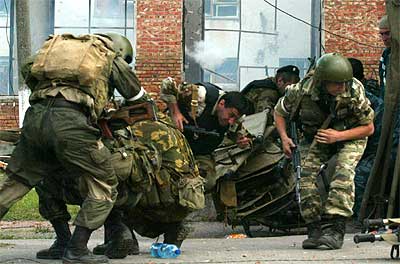 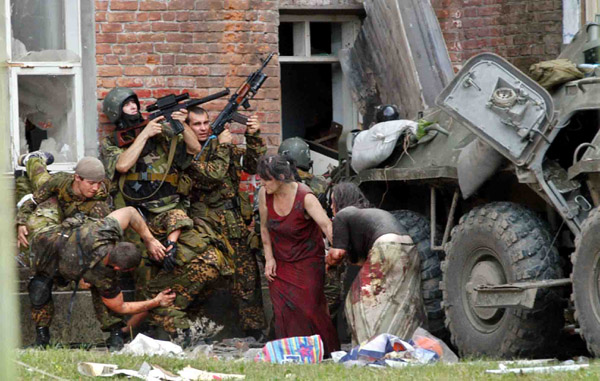 Спасенные с благодарностью вспоминают, как бойцы спецназа бросались на гранаты, принимая их взрывную волну на себя. Один из военных, стоя во весь рост на столе посреди столовой, гасил сопротивление террористов в то время, когда заложники проползали между его ногами к окну, где их принимали другие спецназовцы.
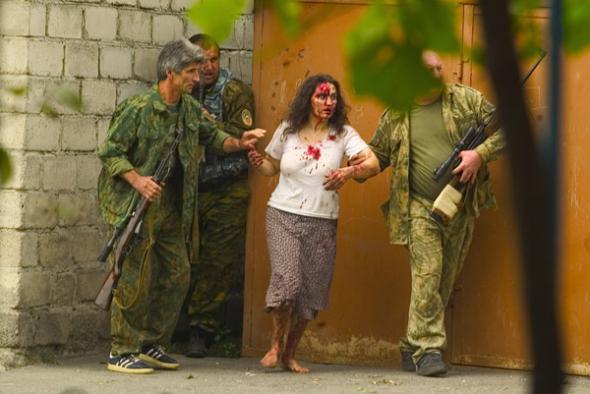 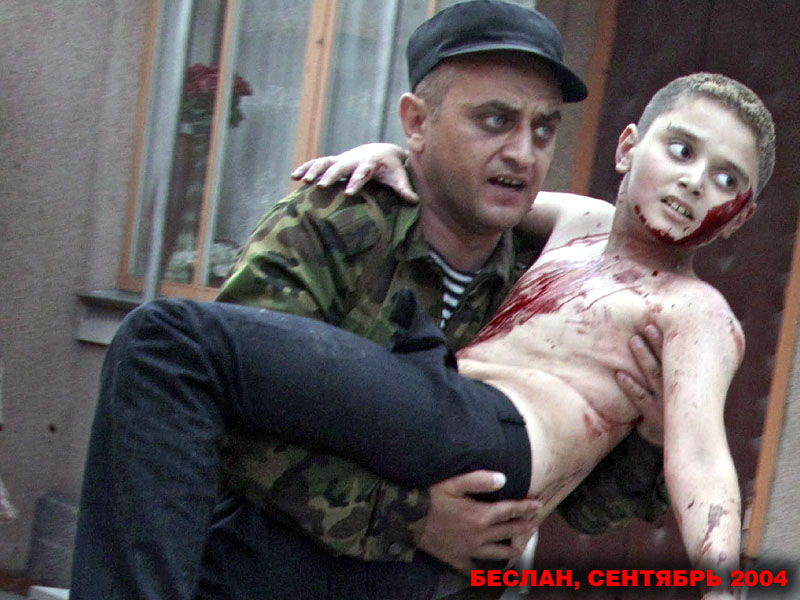 Офицеры действовали не по своим жестким инструкциям, а по-людски. Они просто спасали детей, не думая о себе, подставляя грудь, заслоняя собой ребятишек.
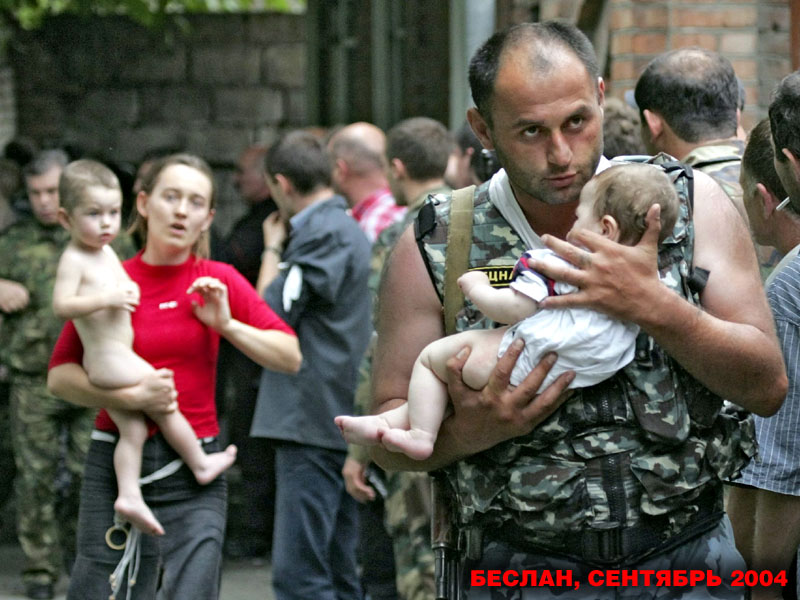 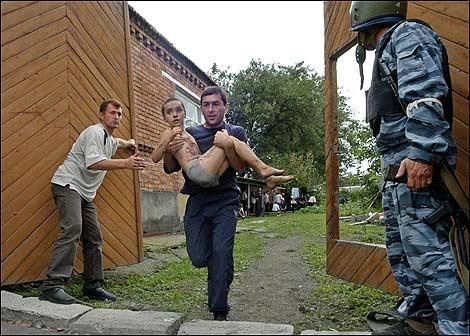 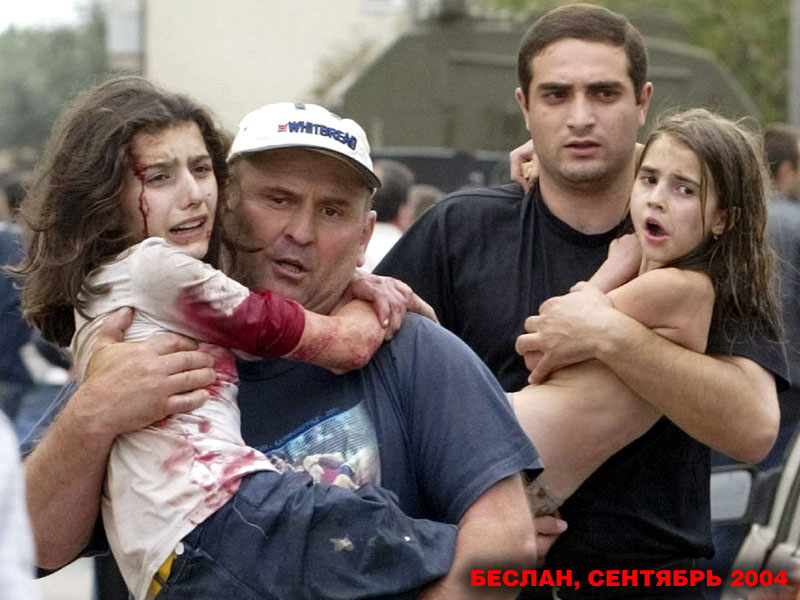 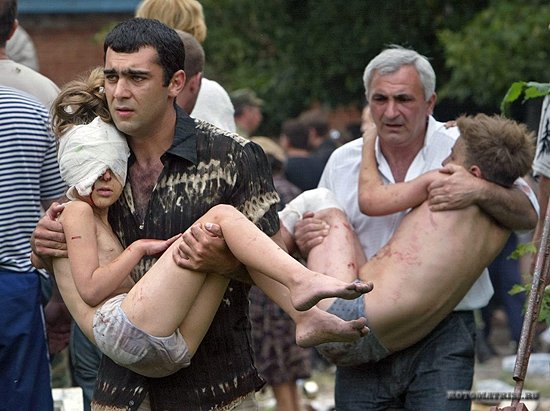 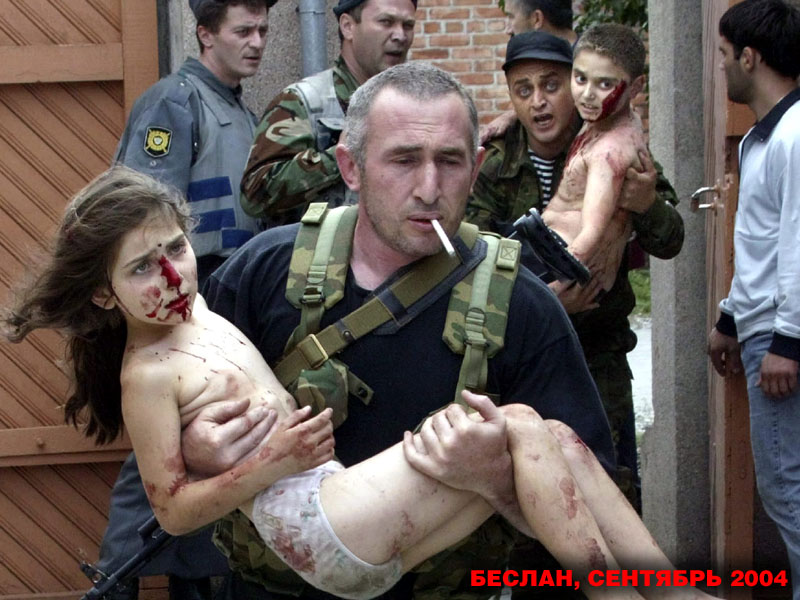 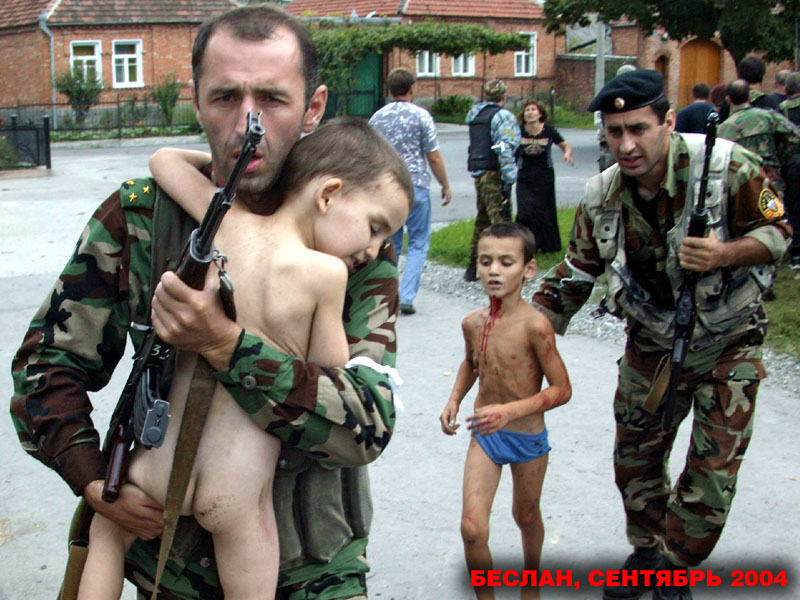 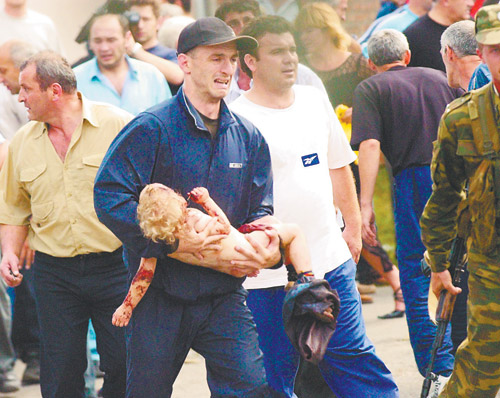 Плакали женщины, когда узнавали своих родных среди убитых, плакал офицер, у которого на руках умерла девочка. Слезы, ненависть, горе. 
Такой короткий промежуток - от счастья, праздника к своей гибели.
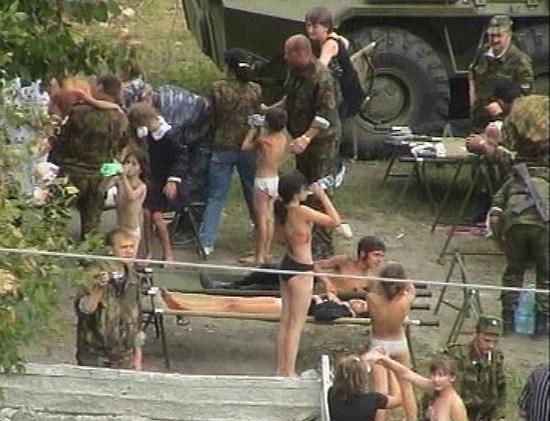 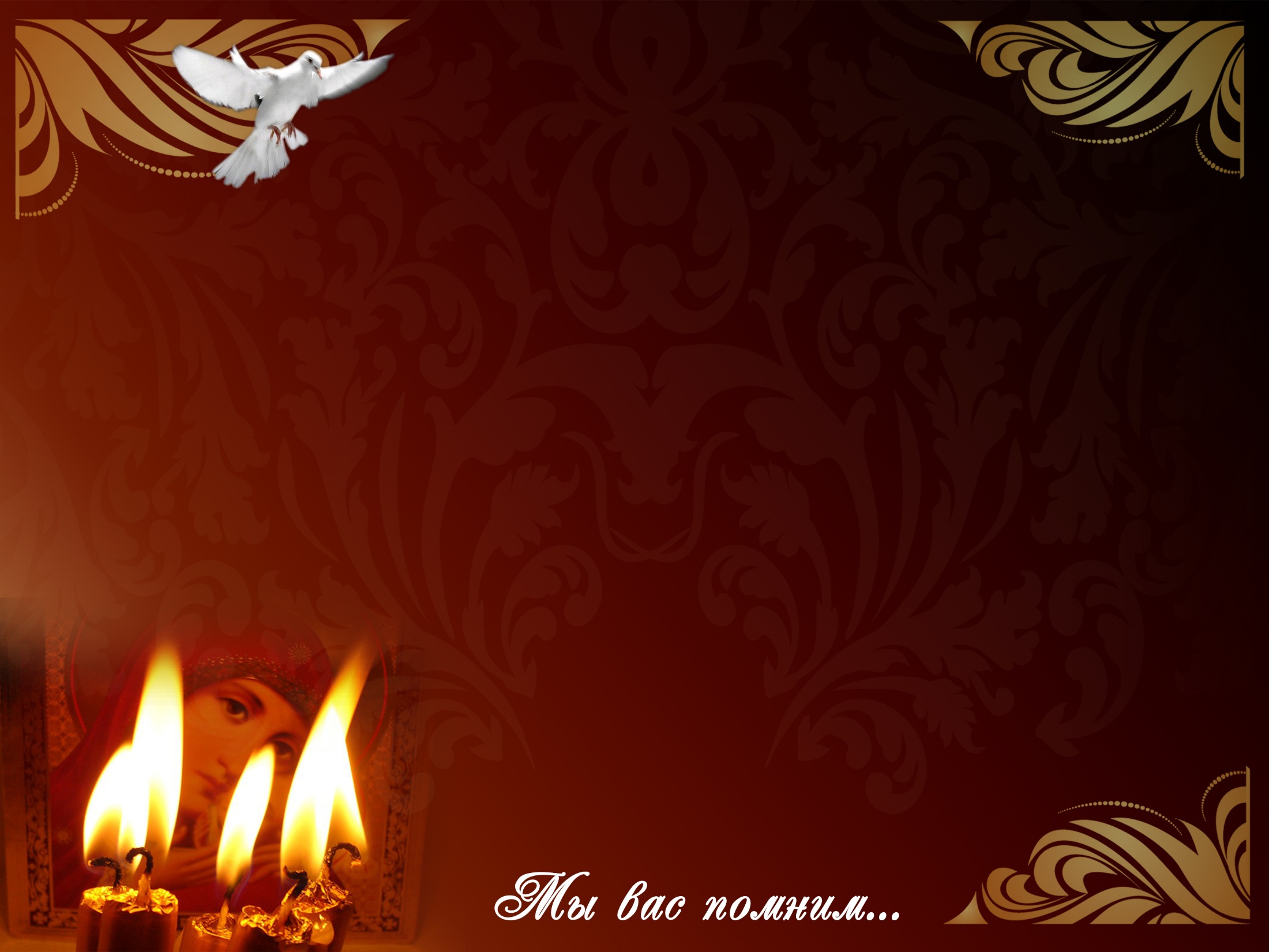 14.40-15.00ч. Спецназ организовал взрыв стены школы для эвакуации заложников. Возле школы развернулись мобильные армейские госпитали. Стрельба не прекратилась, боевики еще находились в здании школы.
15.15ч. Несколько террористов вырвалось из здания школы, они укрылись в одном из домов, который был оцеплен. В районе школы прогремело несколько взрывов.
15.17ч. К этому времени многие заложники из здания школы были эвакуированы. Официально было заявлено, что ранено 310 человек, 180 из которых дети.
18.00ч. В районе школы продолжается бой.
18.30ч. Стало известно, что в подвале школы были заблокированы некоторые террористы.
19.08ч. Появилась информация, что боевики все еще удерживают детей в заложниках.
20.05 ч.Были освобождены еще 50 заложников.
21.30ч. Продолжилось освобождение заложников. На данном этапе стало известно о госпитализации 646 человек.
23.10ч. Стрельба прекратилась.
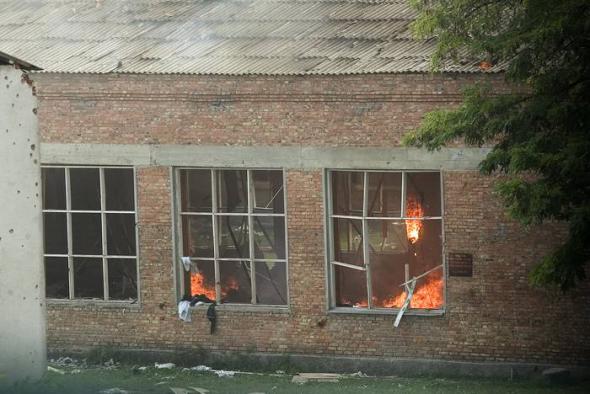 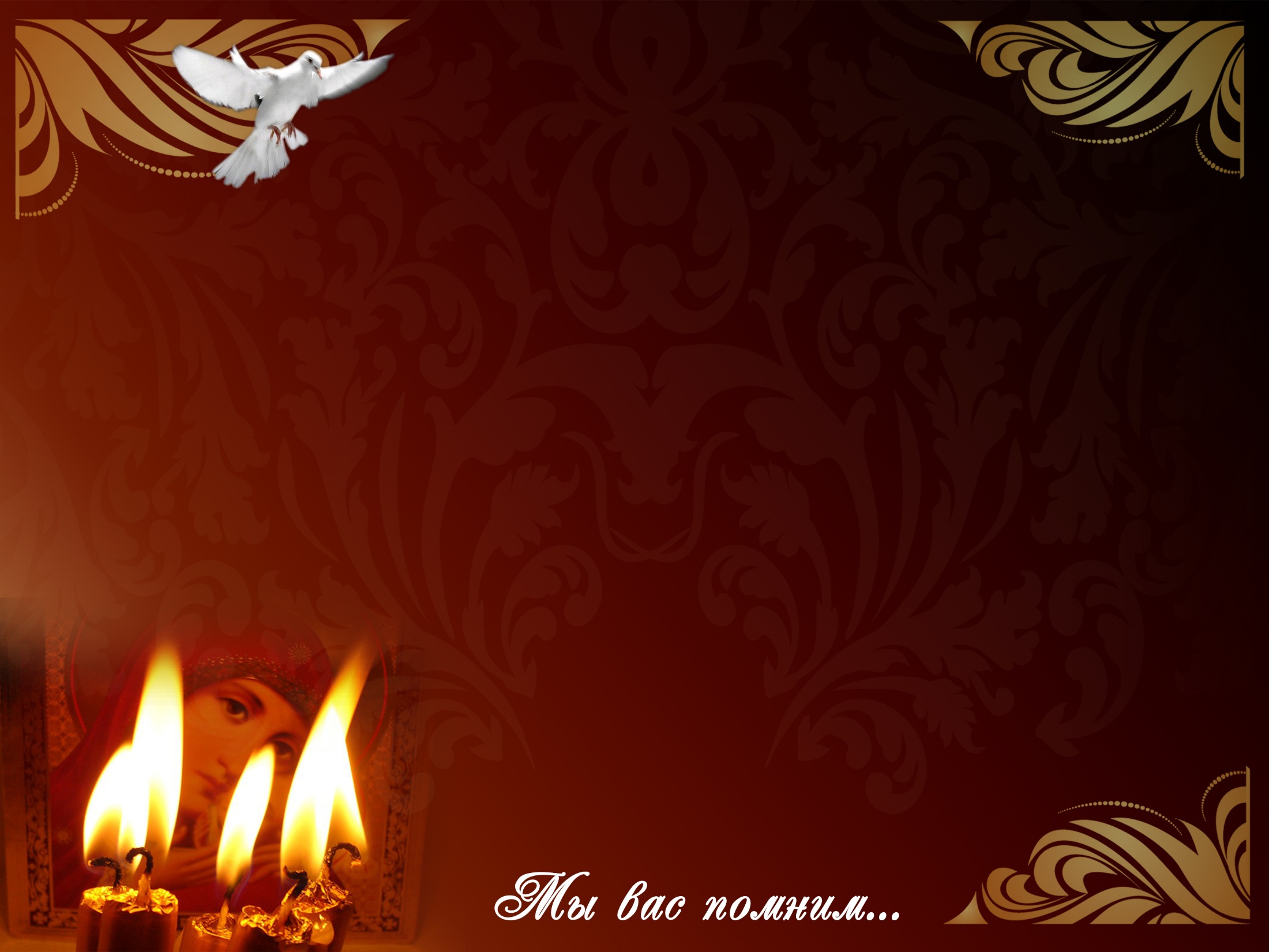 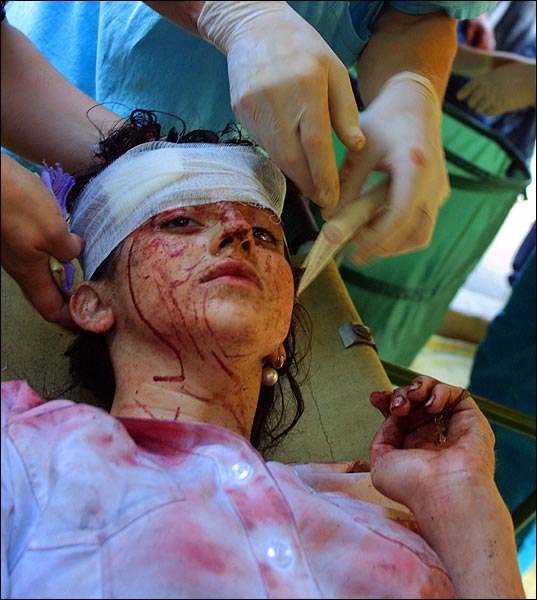 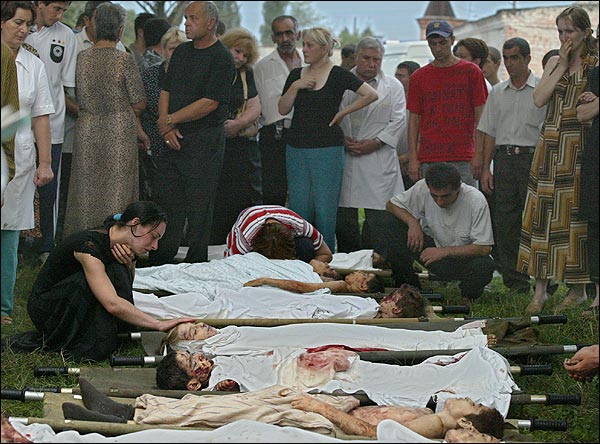 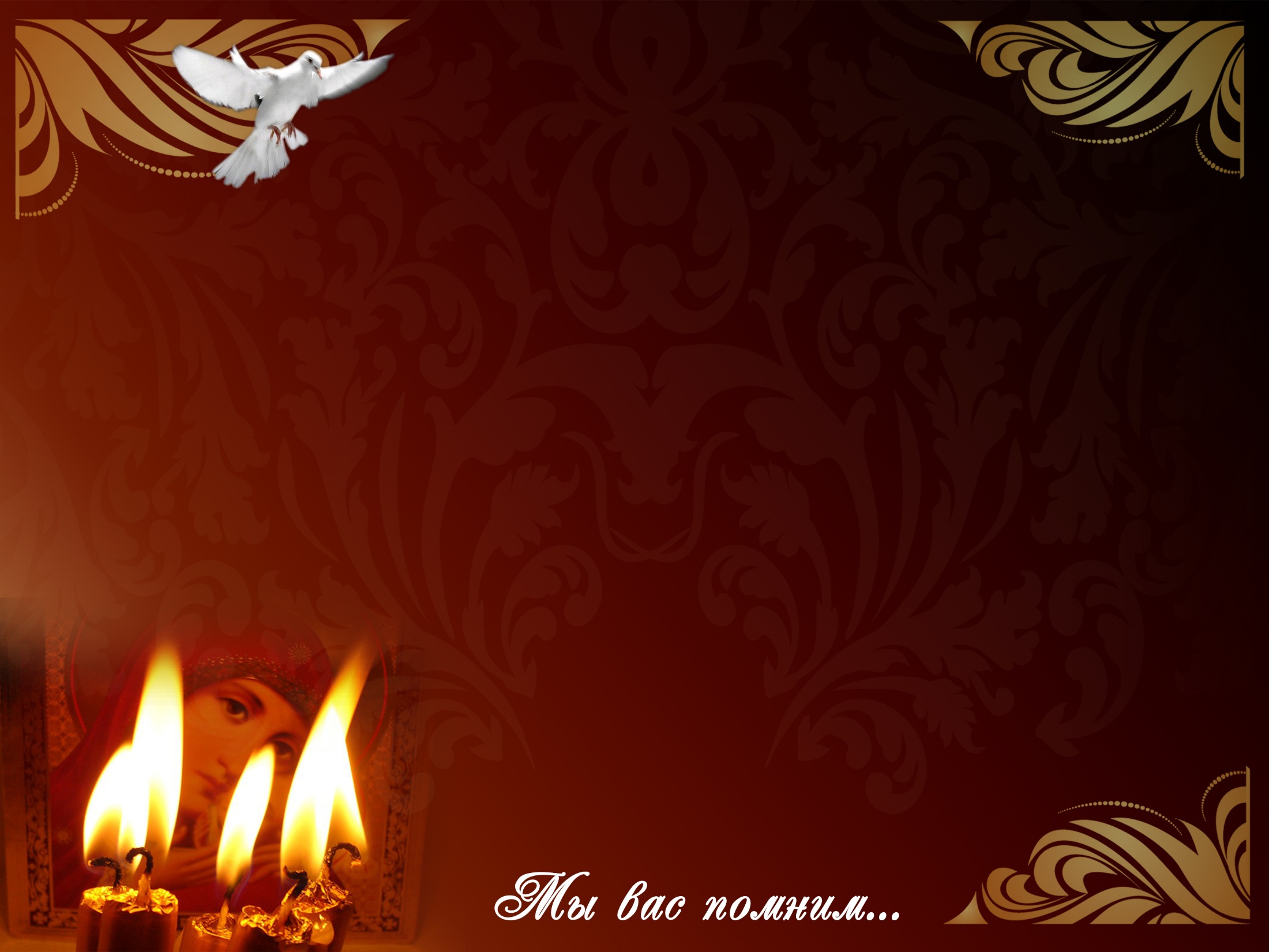 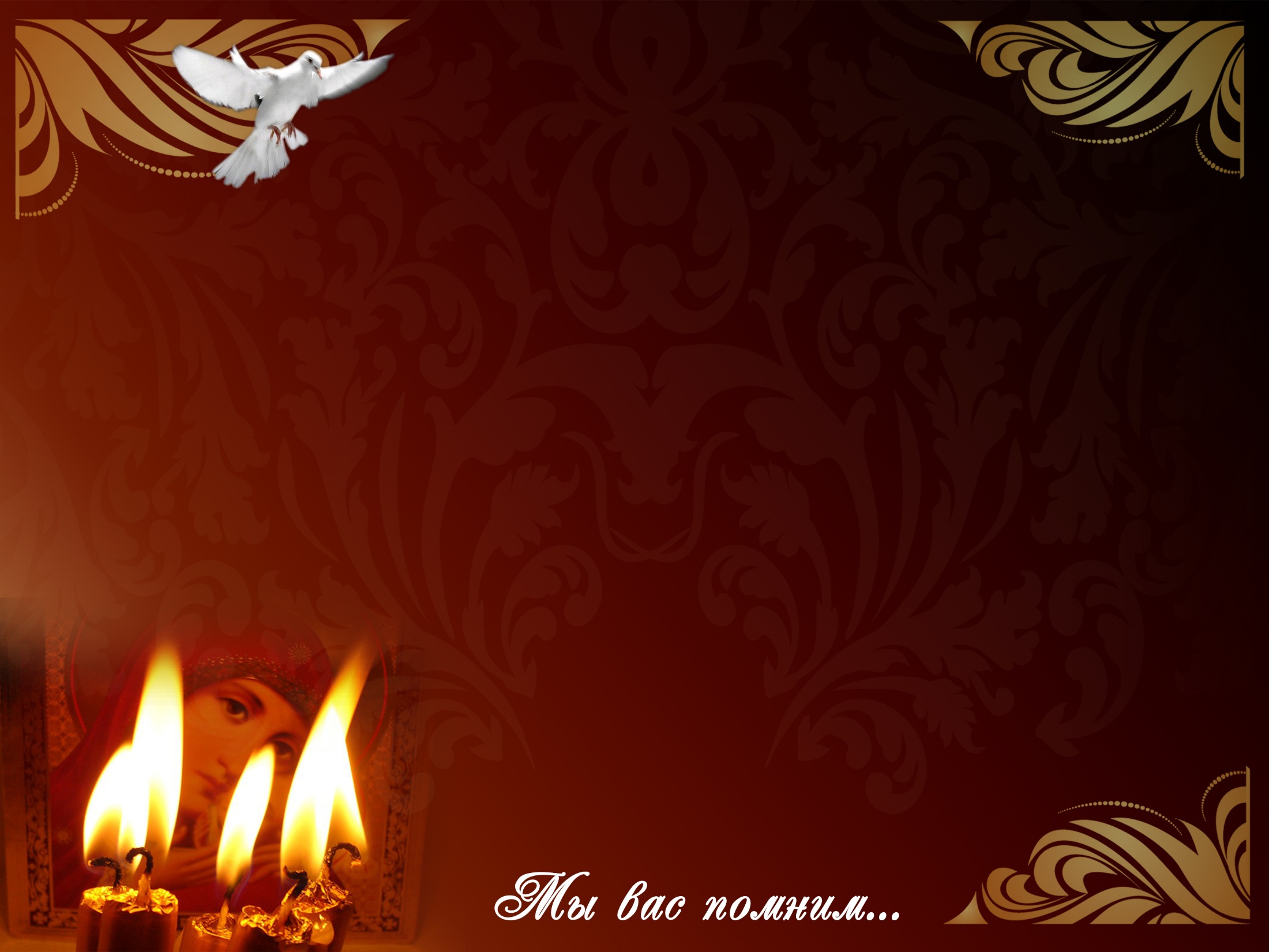 Последствия теракта
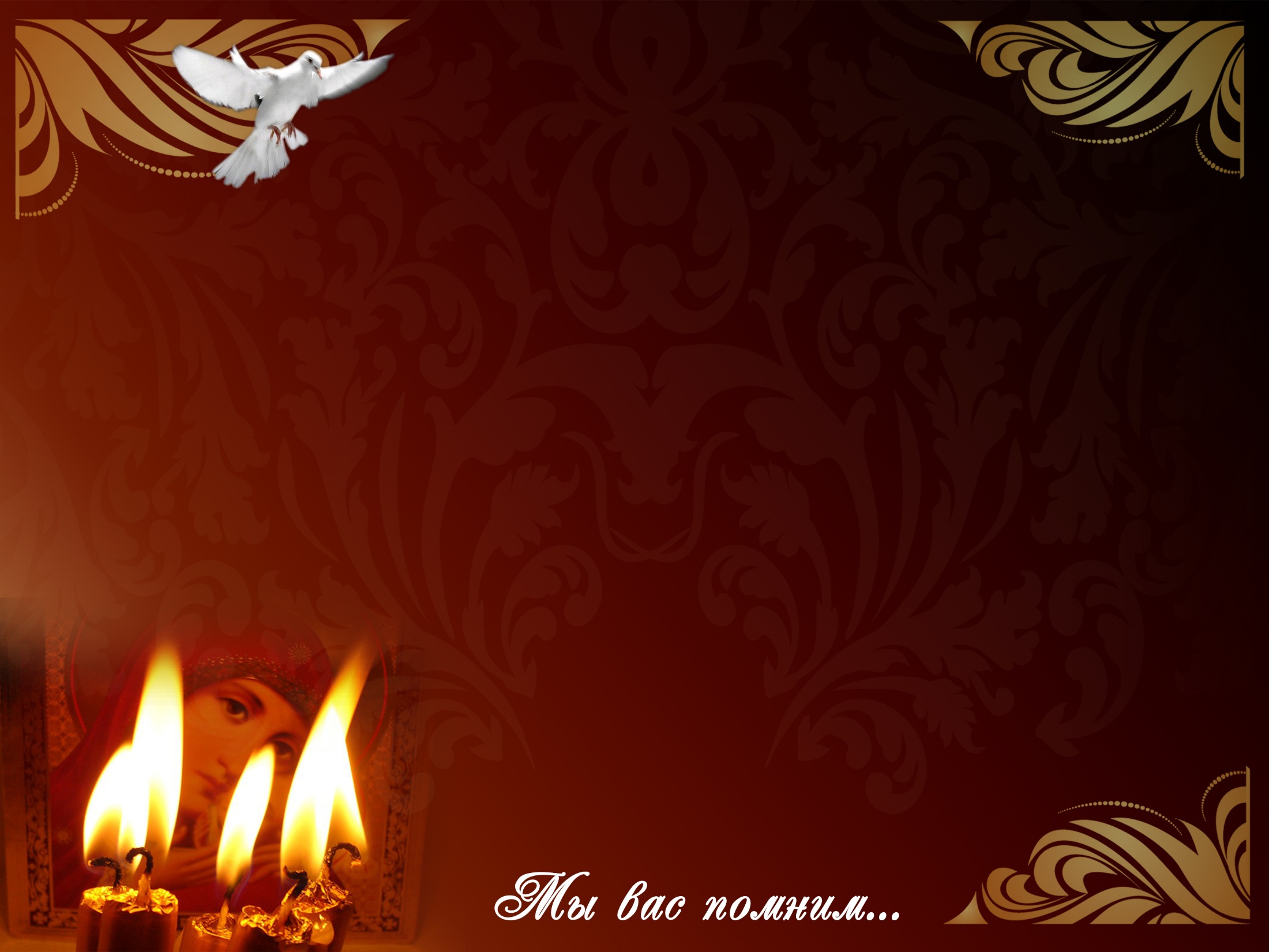 4 сентября 2004 года стало известно, что из-под завалов под обломками школы было извлечено 210 погибших. Всего при штурме здания школы погибло 334 человека, среди них 186 детей. В дальнейшем было озвучено, что в заложниках у боевиков с момента начала теракта находилось 1116 человек.
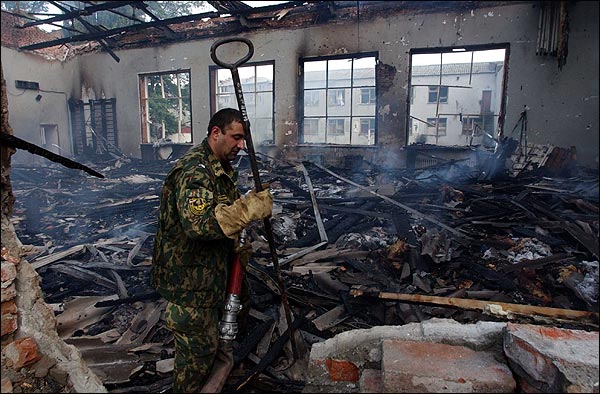 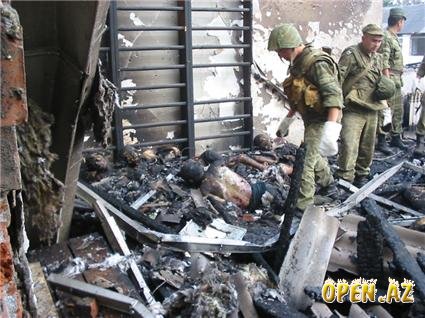 Жертвы.
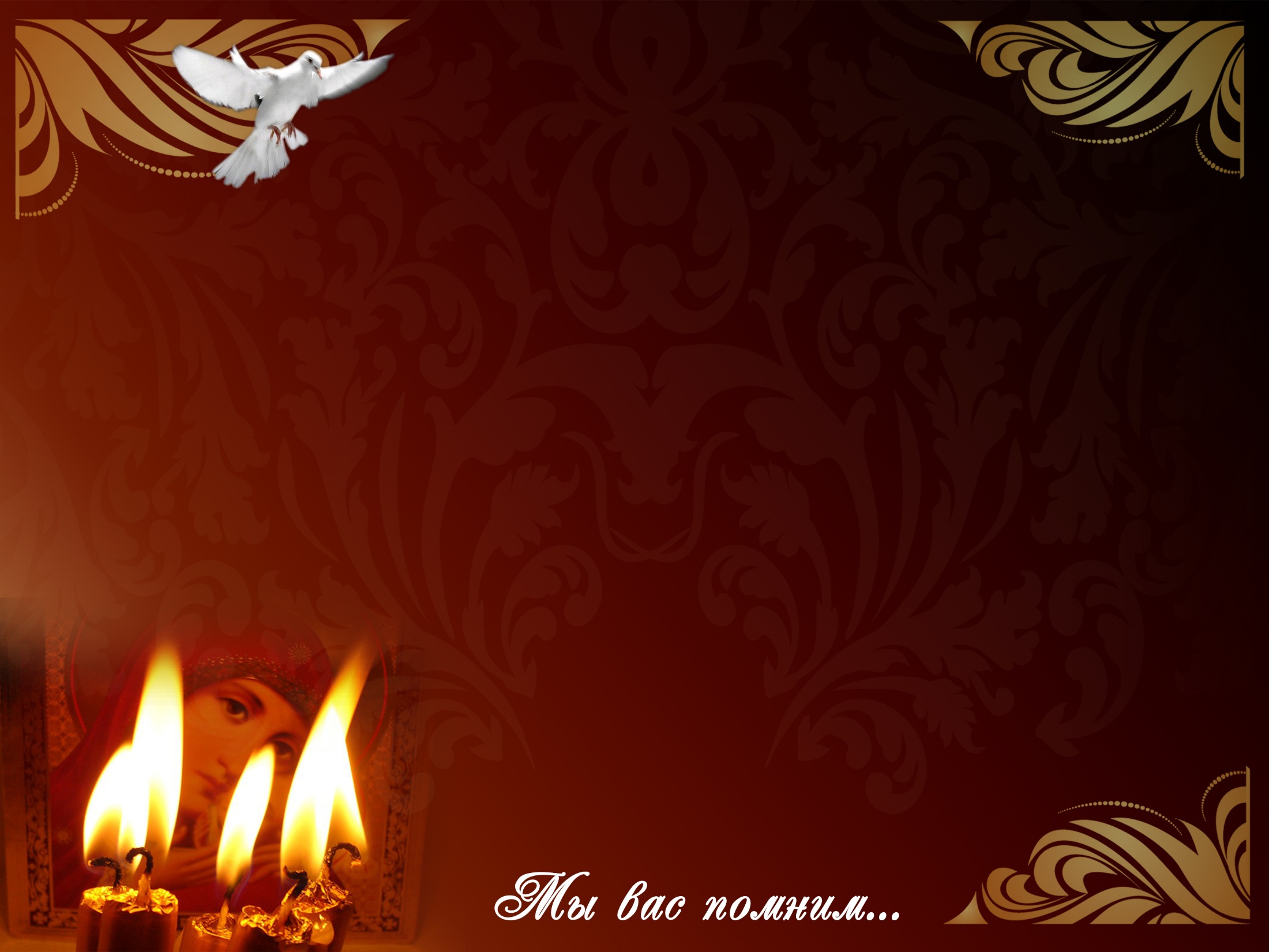 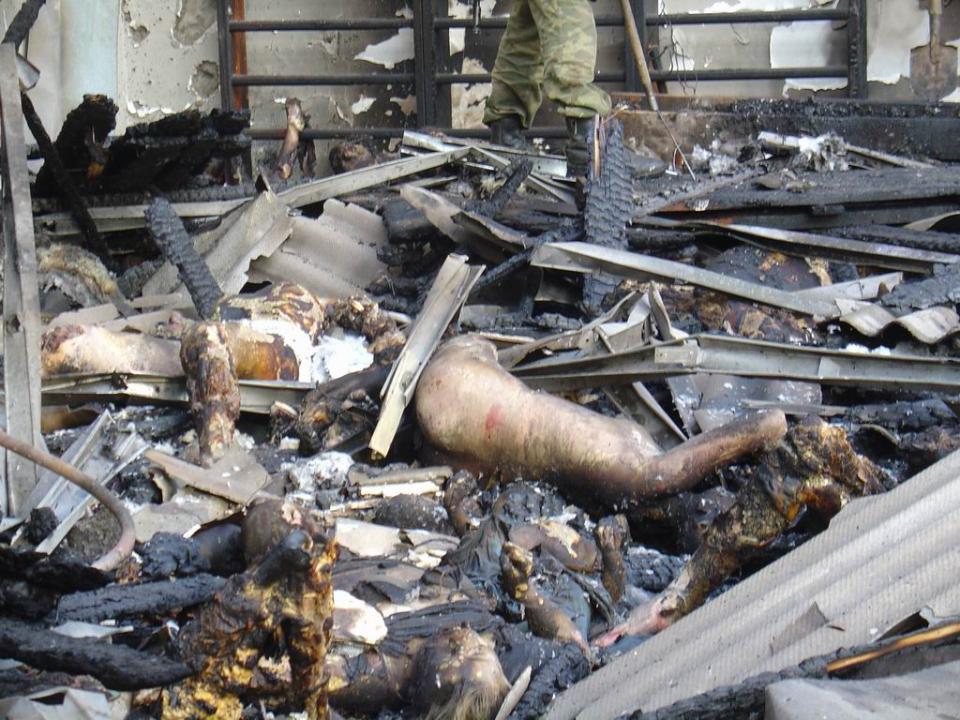 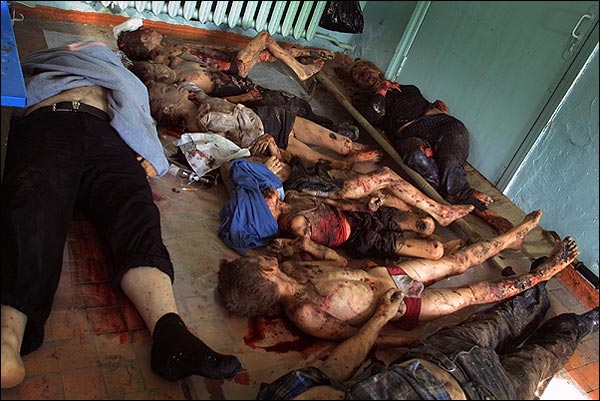 Жертвы.
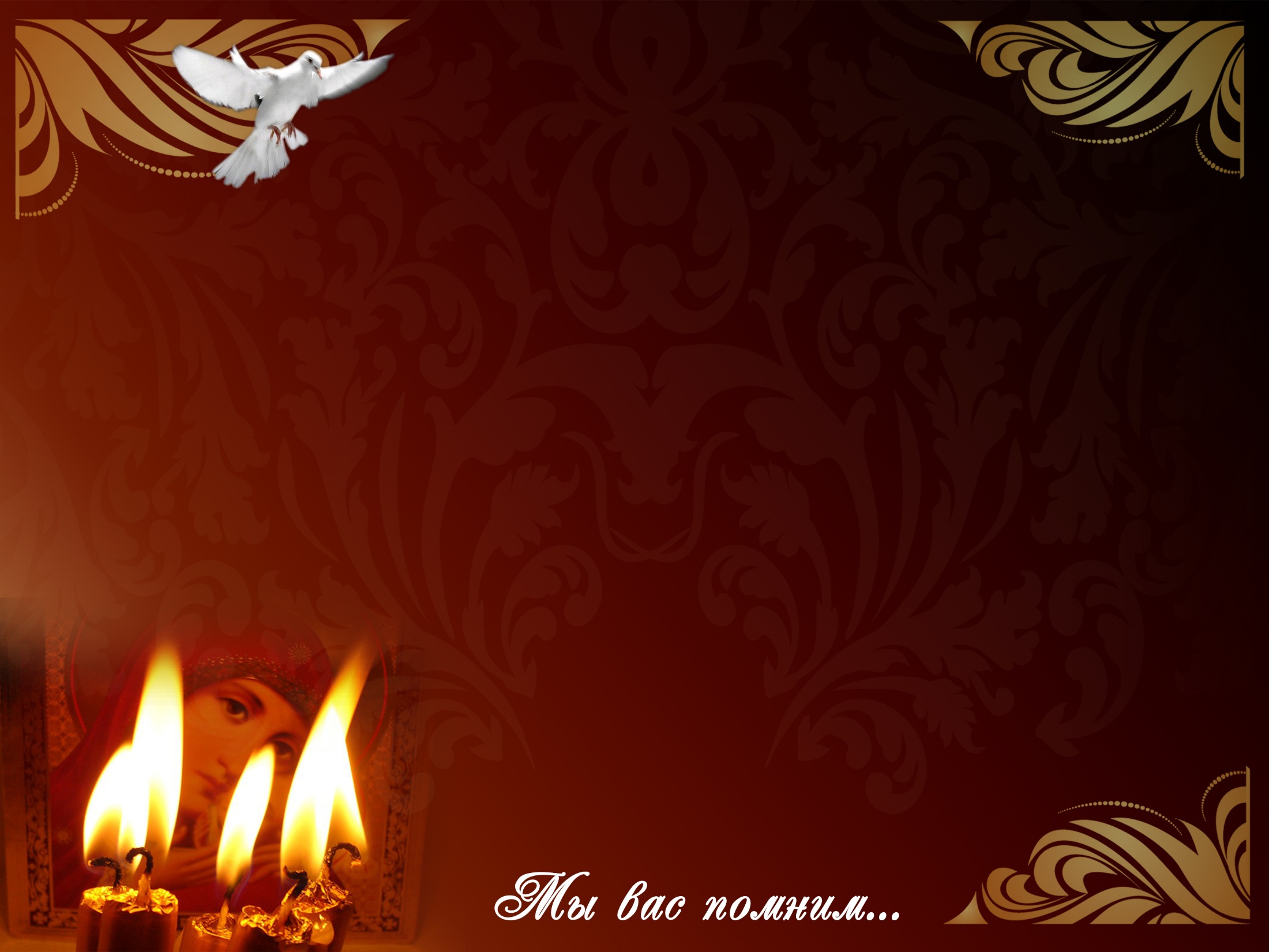 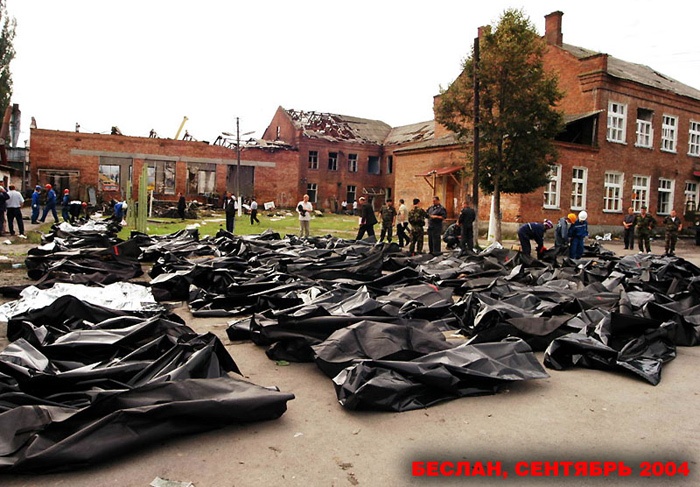 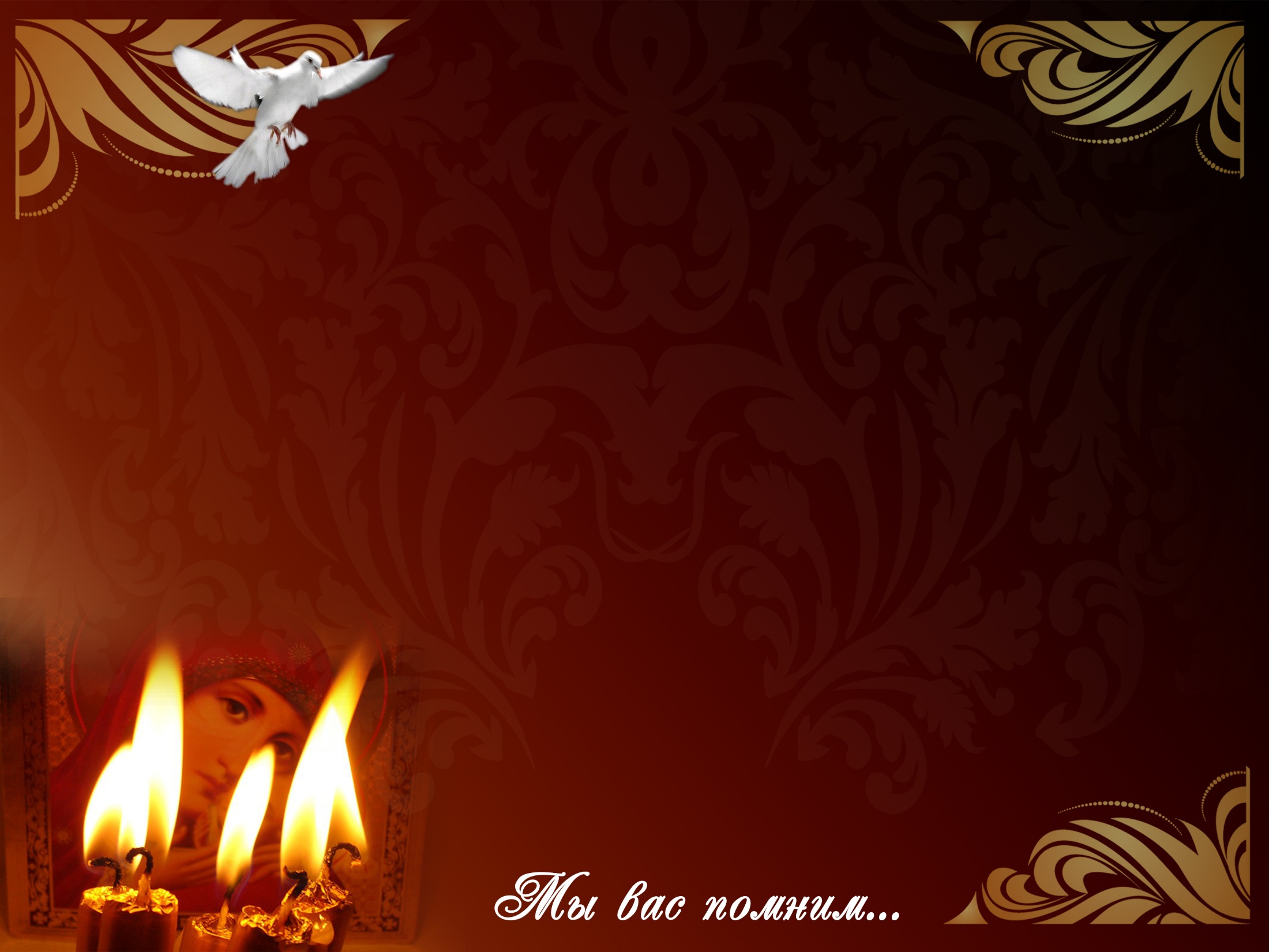 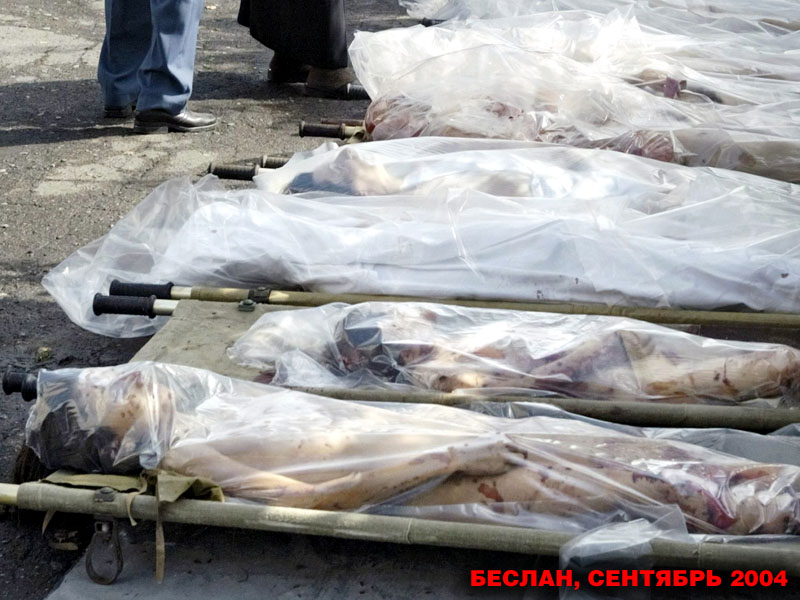 Жертвы.
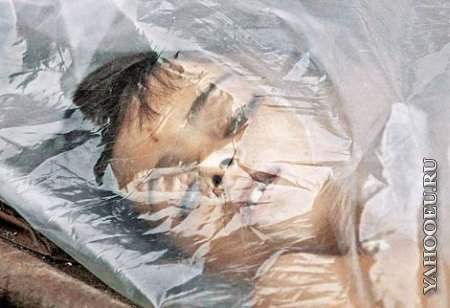 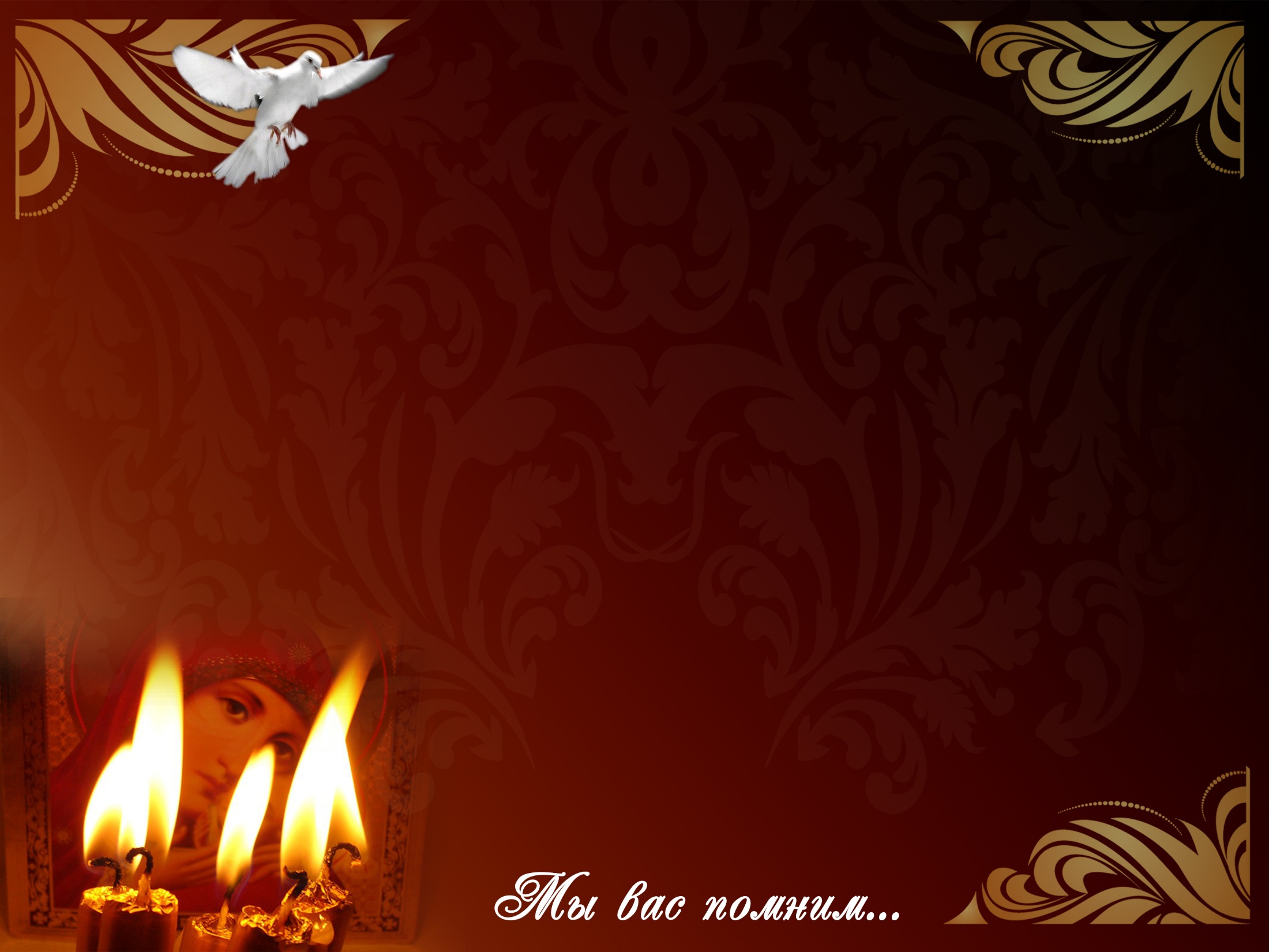 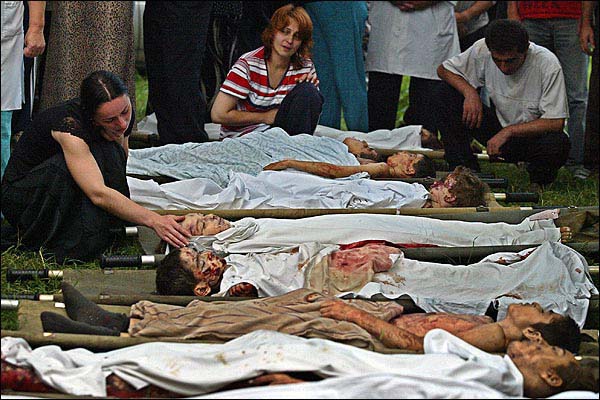 Жертвы.
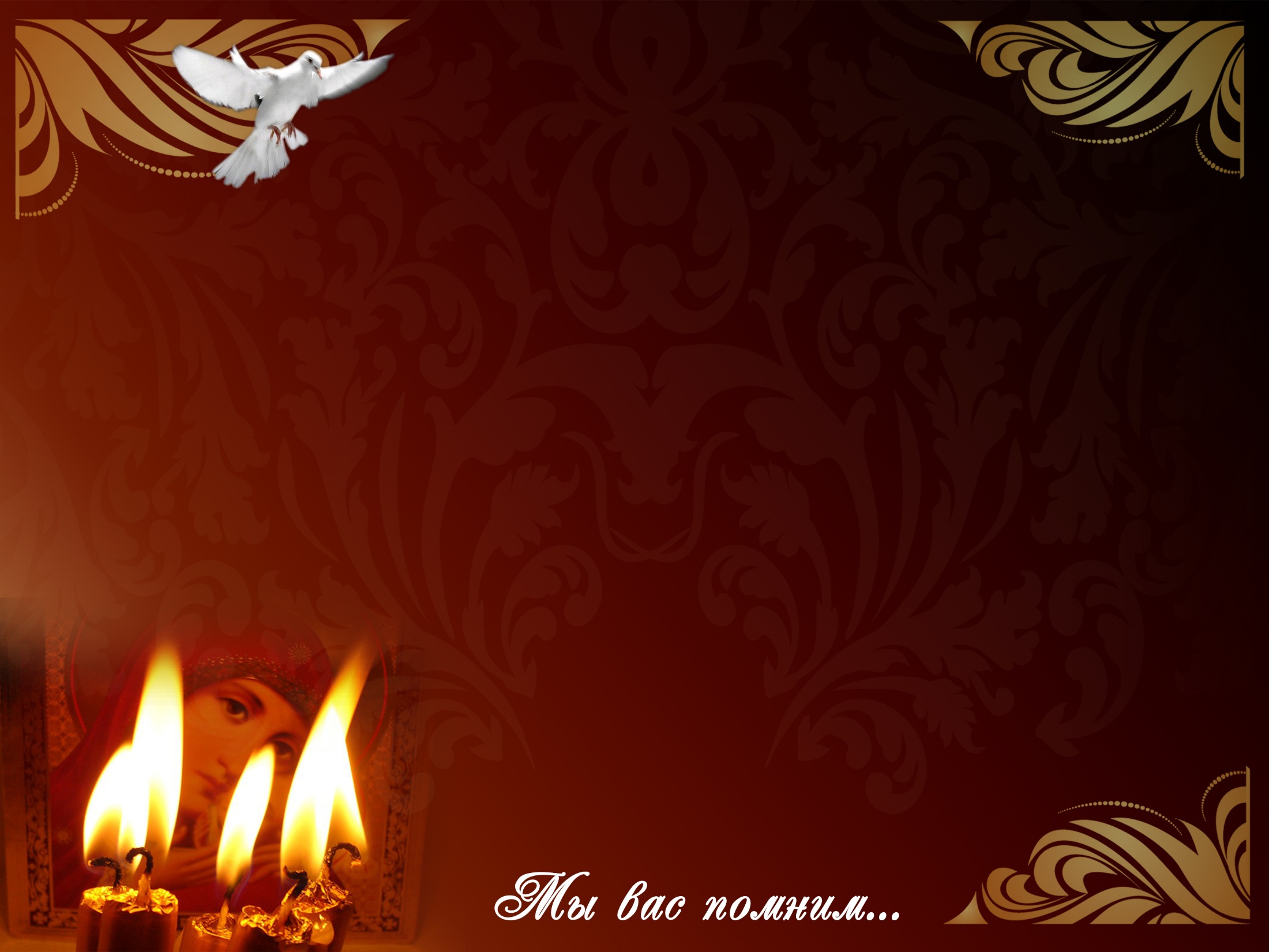 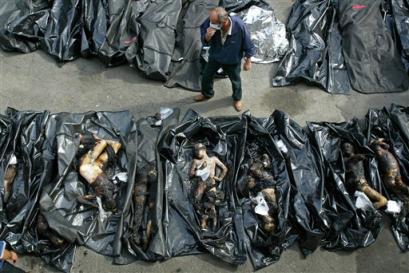 Беслан... Для всего мира он ознаменовал черную полосу. Плач и ожидание стояли над землей три дня. А затем ожидание сменилось скорбью...а плач остался.
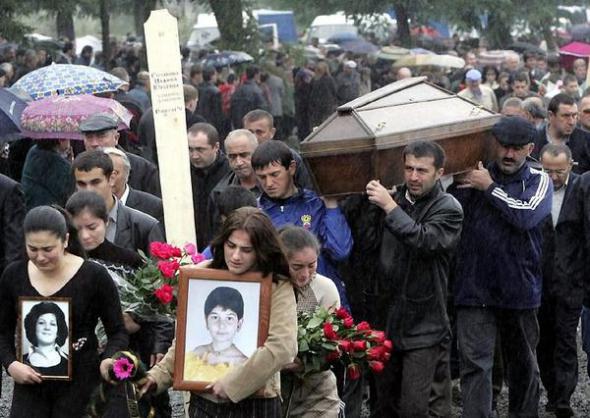 Жертвы.
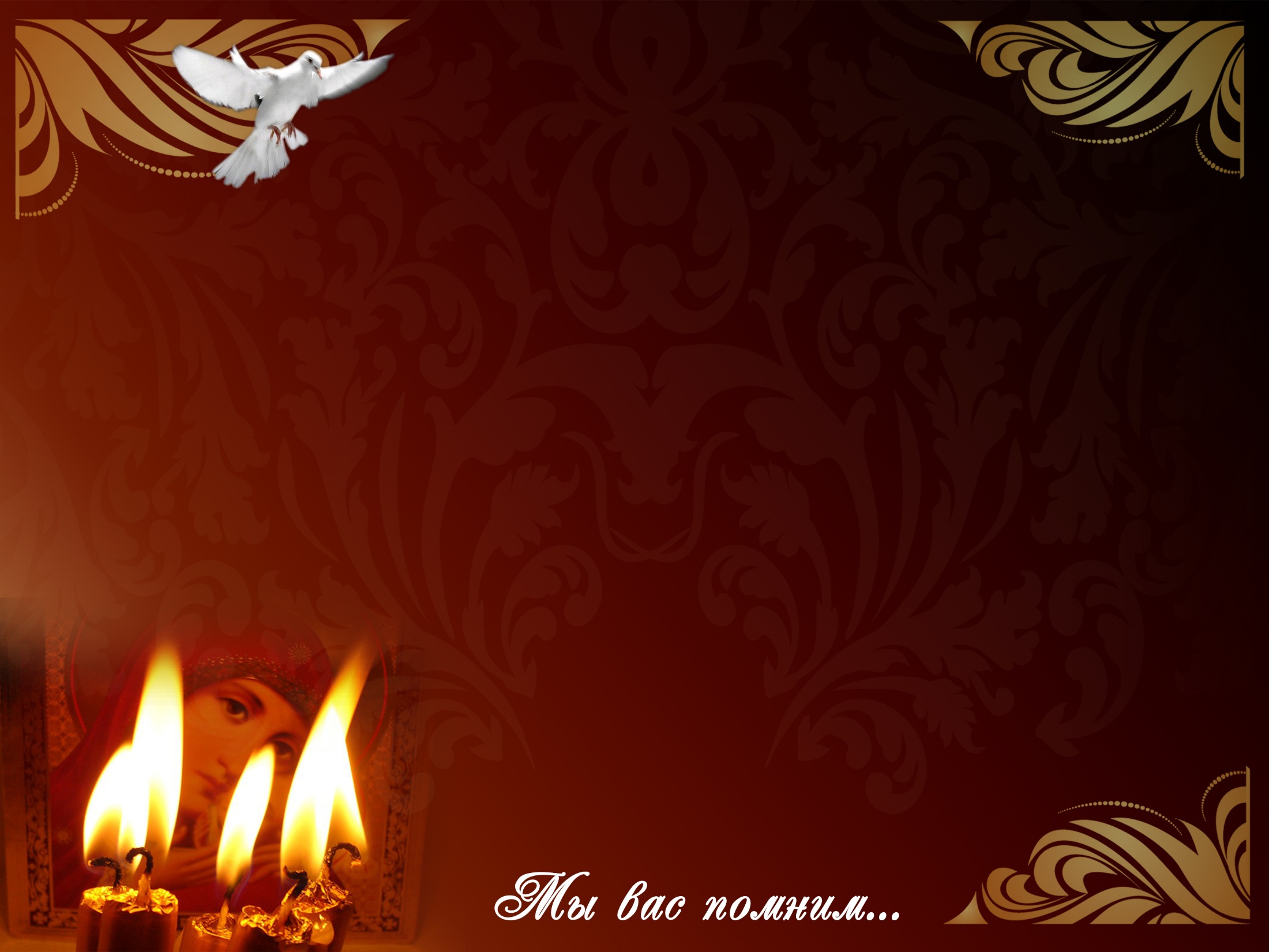 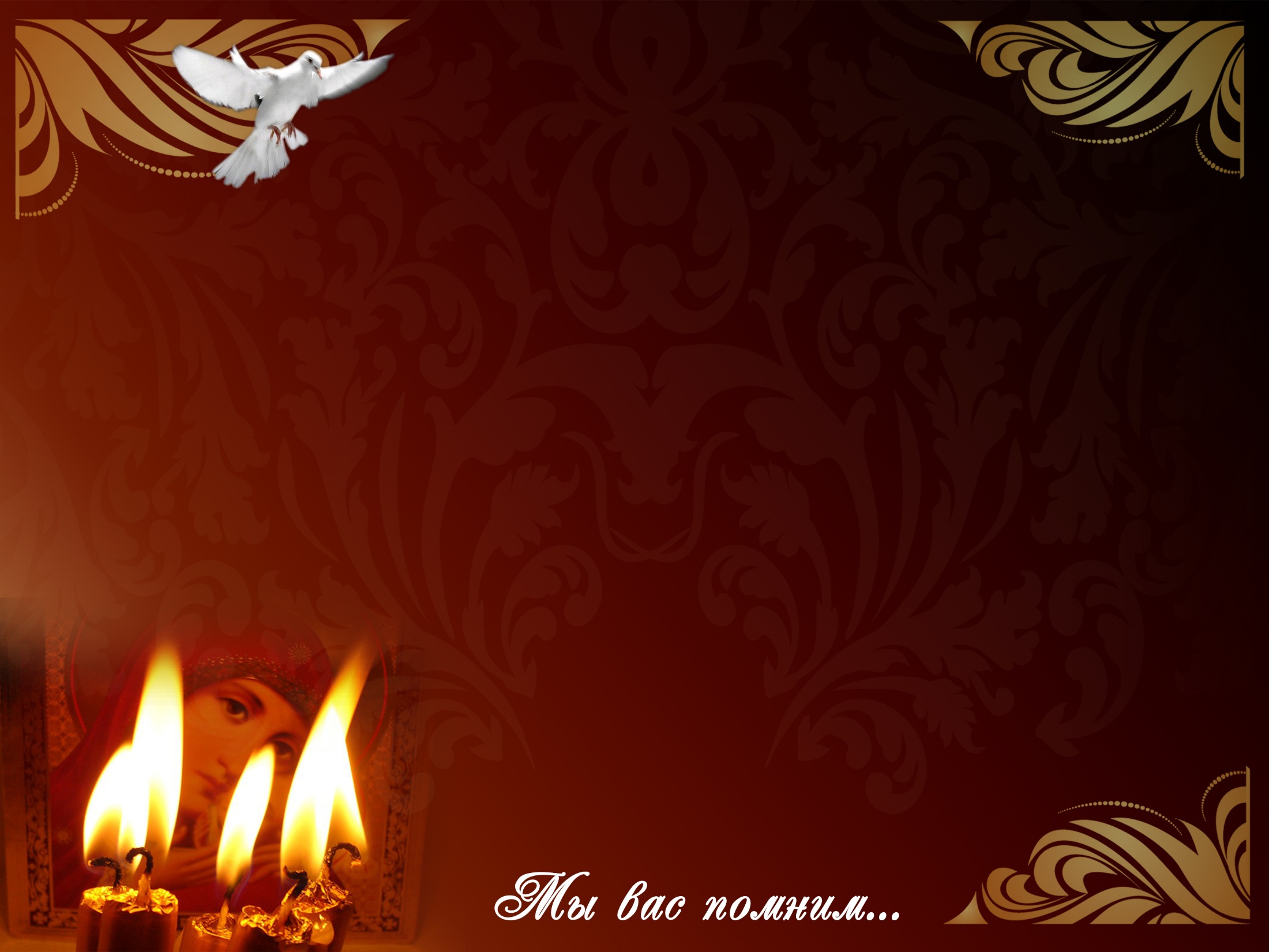 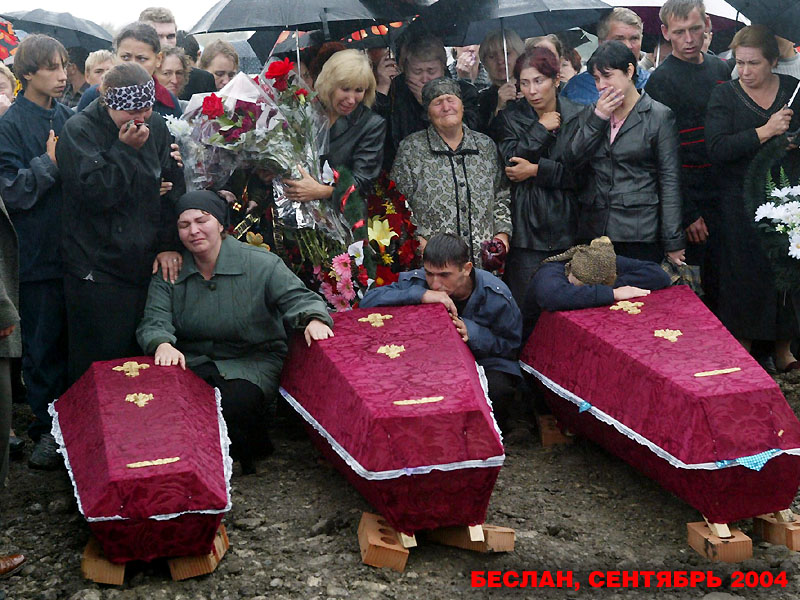 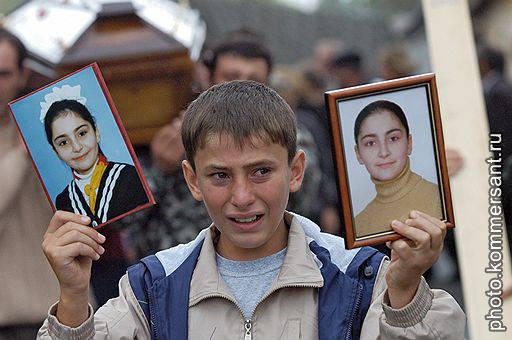 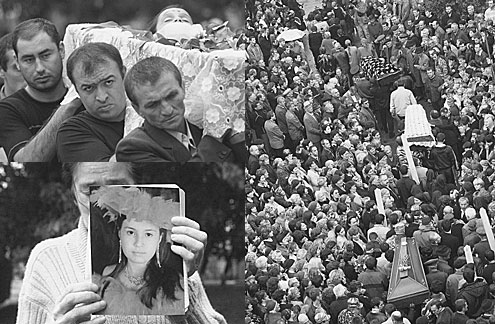 Для всей России этот день стал днем общенациональной скорби, а дата 3 сентября объявлена Указом президента России Днем солидарности в борьбе с терроризмом.
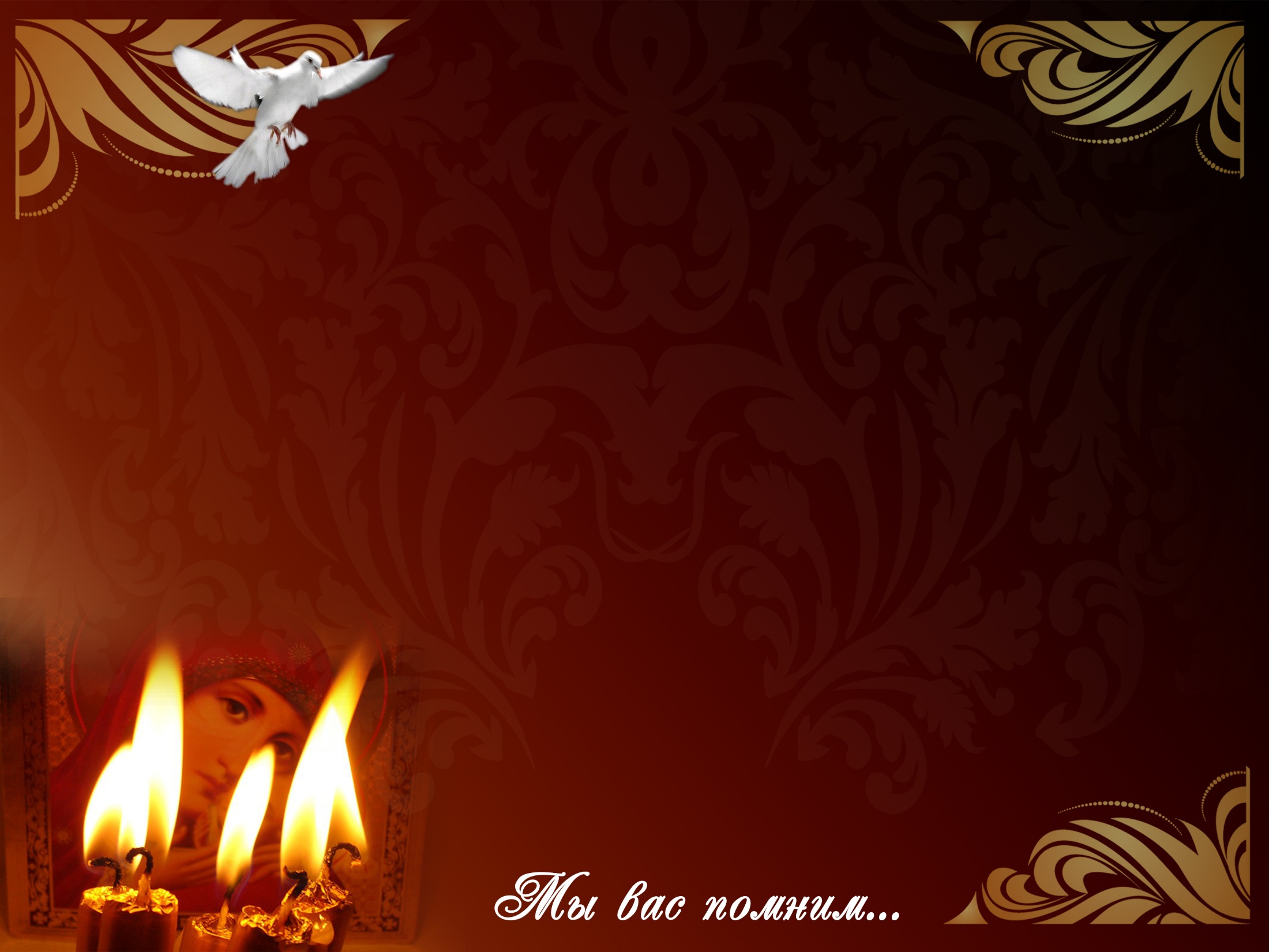 32 террориста было уничтожено в результате операции, проведенной силовиками. Пойман живым был только 1 боевик — Нур-Паши Кулаев, которого позднее приговорили к пожизненному заключению. Ответственность за теракт в бесланской школе взял на себя Шамиль Басаев, опубликовав свое заявление 17 сентября 2004 года на сайте чеченских сепаратистов «Кавказ-центр».
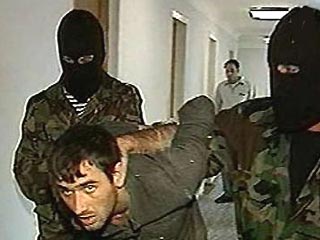 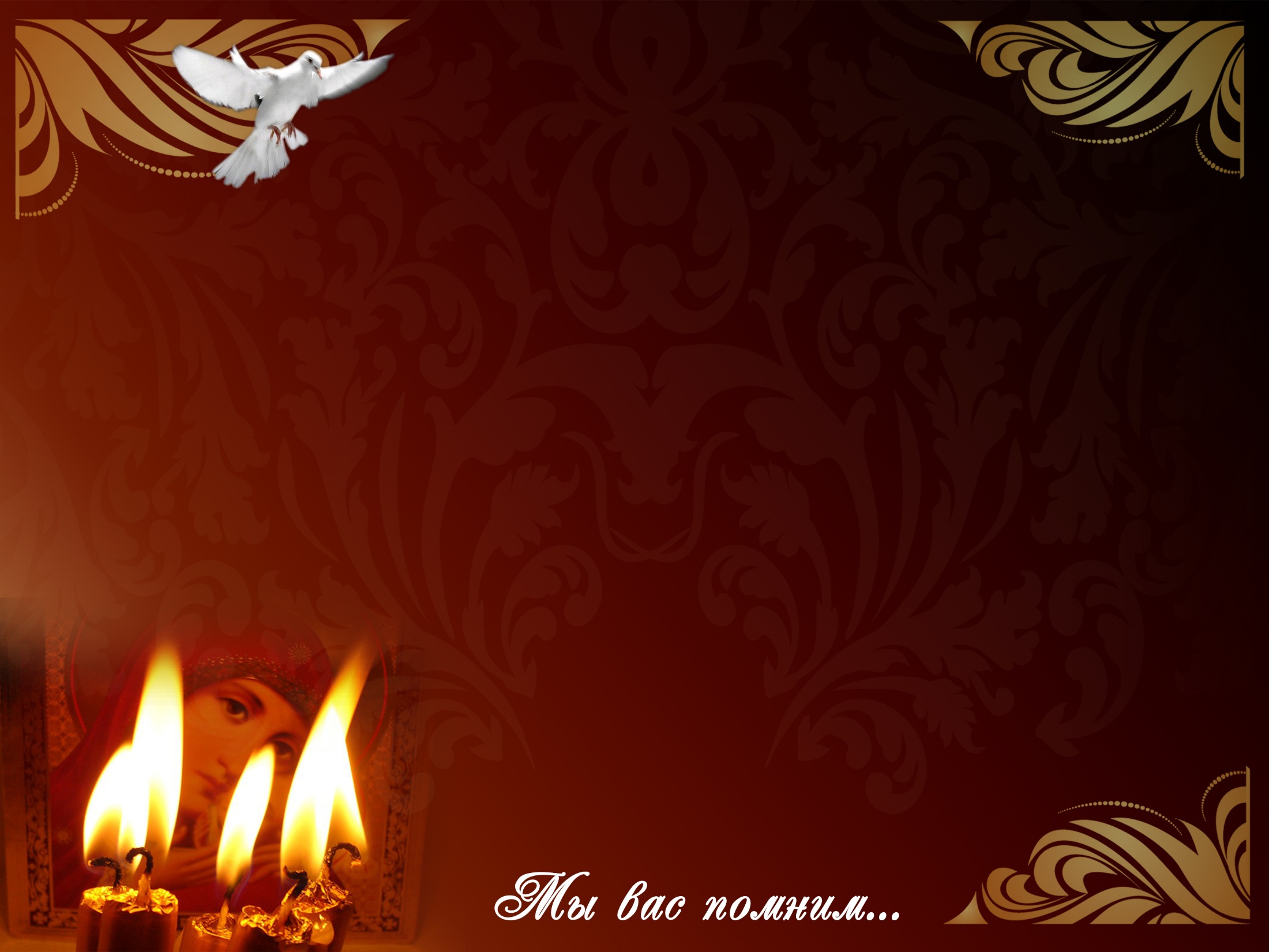 В Беслане по-прежнему тихо. На улицах пусто, захлопнулись ворота в домах, где уже похоронили погибших заложников. 
Многолюдно лишь у развалин школы, но и там люди стараются разговаривать вполголоса. 
Только листва окрестных садов шумит, словно крылья ангелов, носящих над истерзанным зданием души убитых здесь детей…
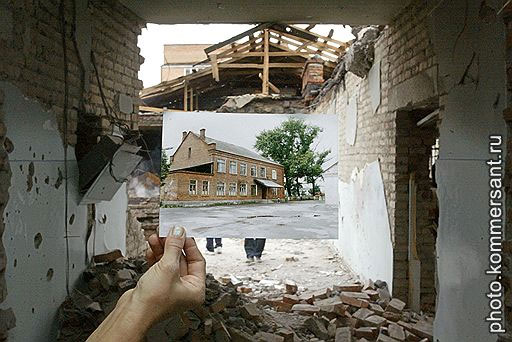 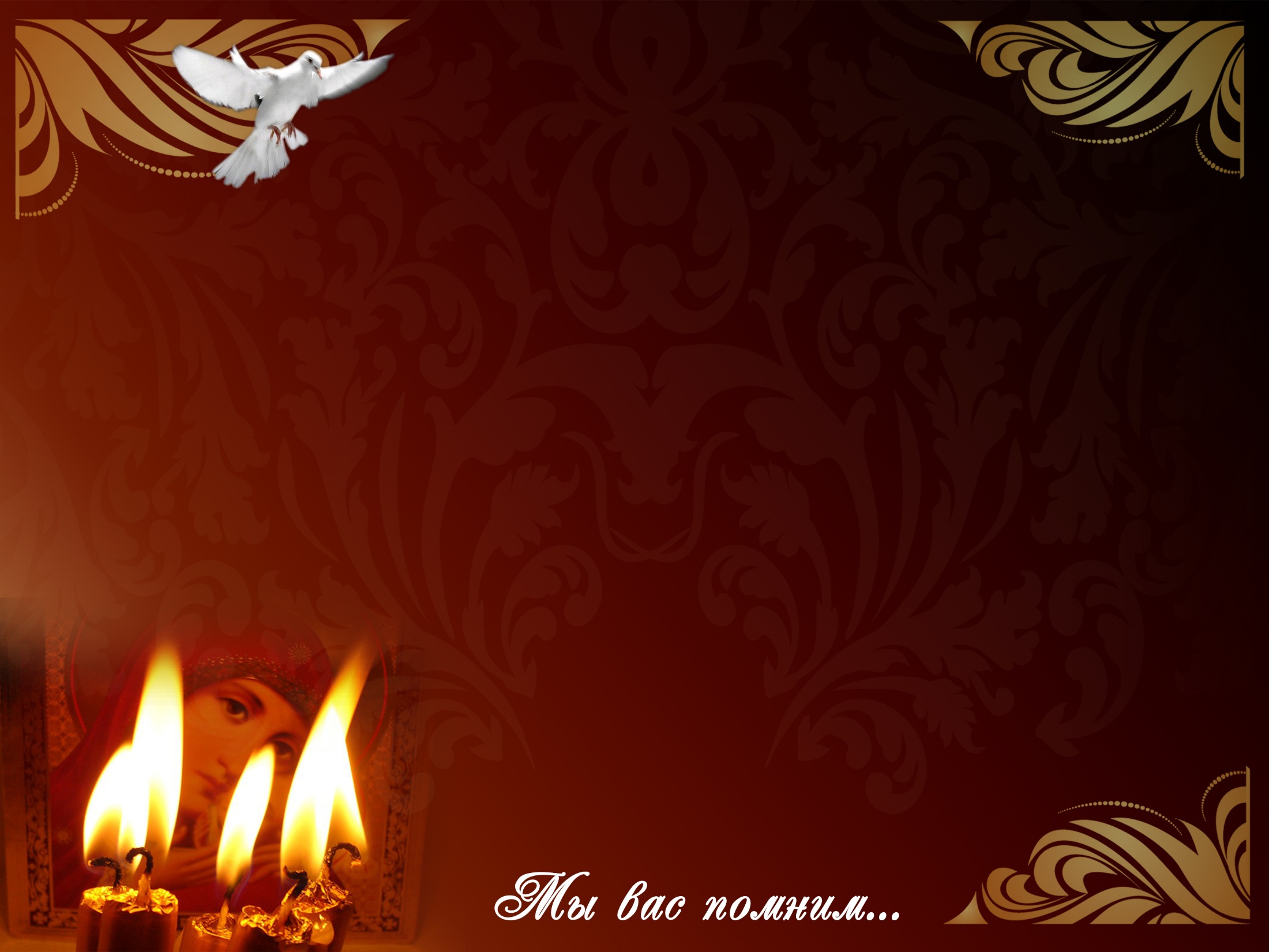 .
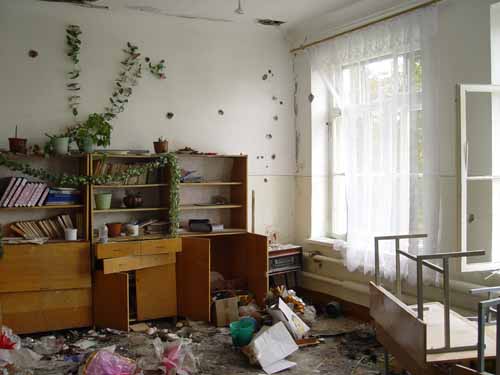 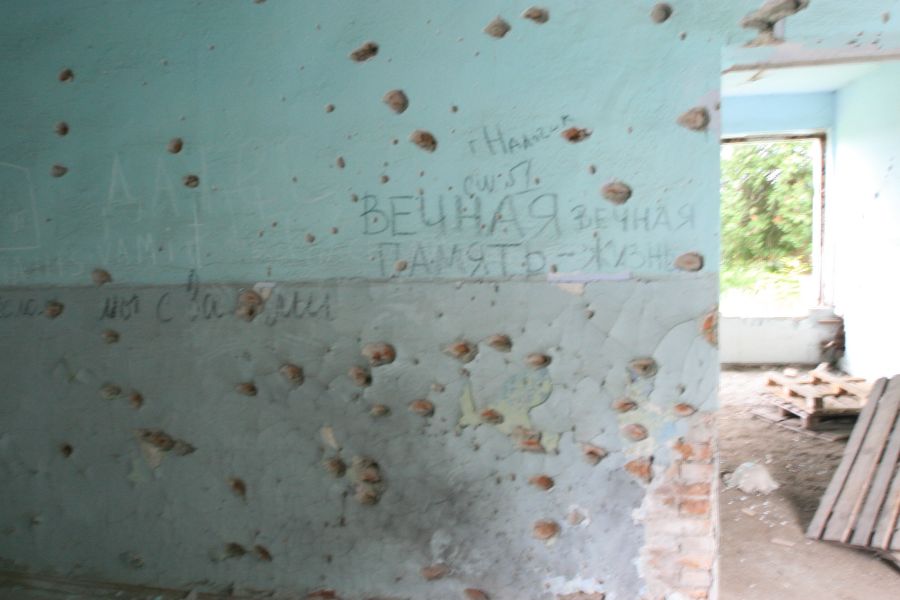 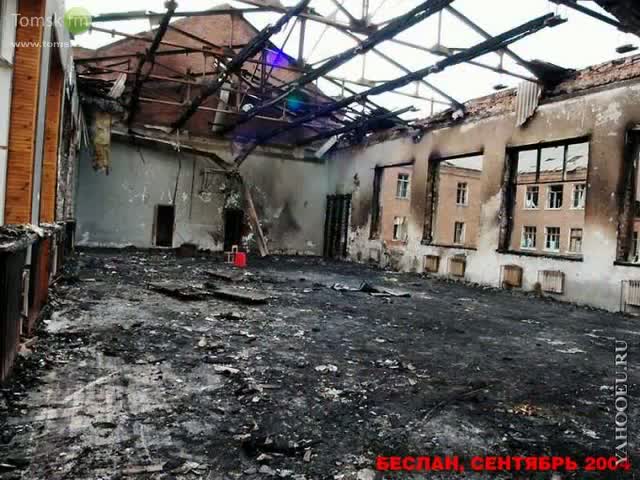 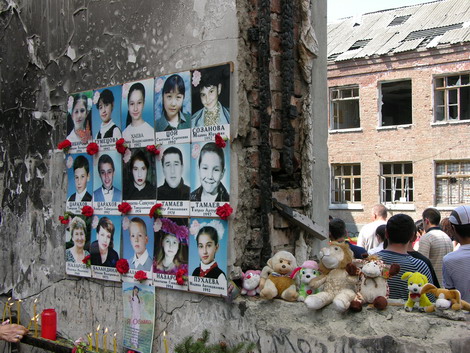 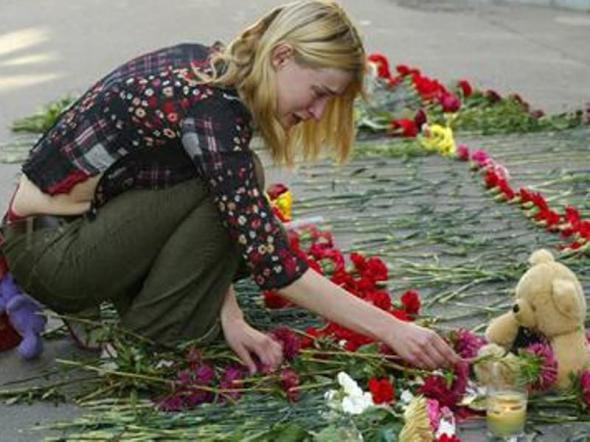 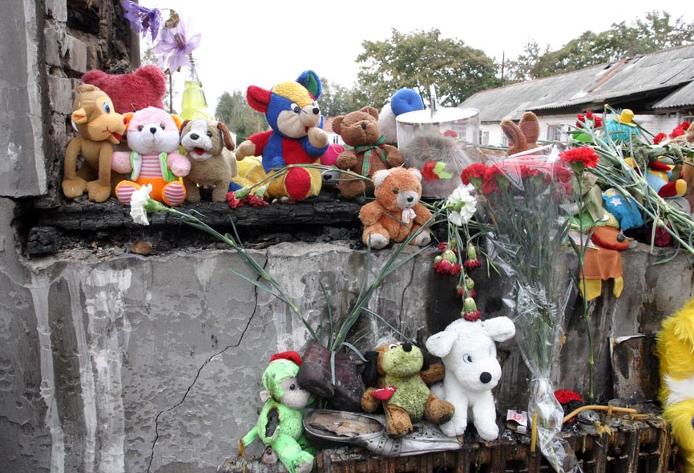 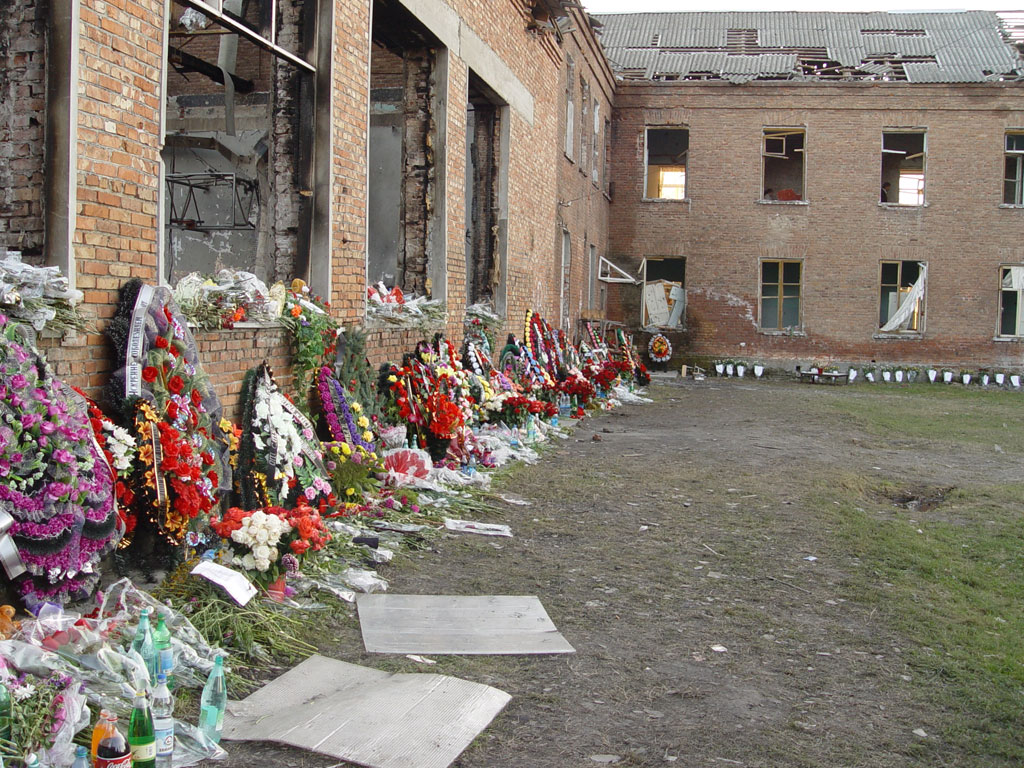 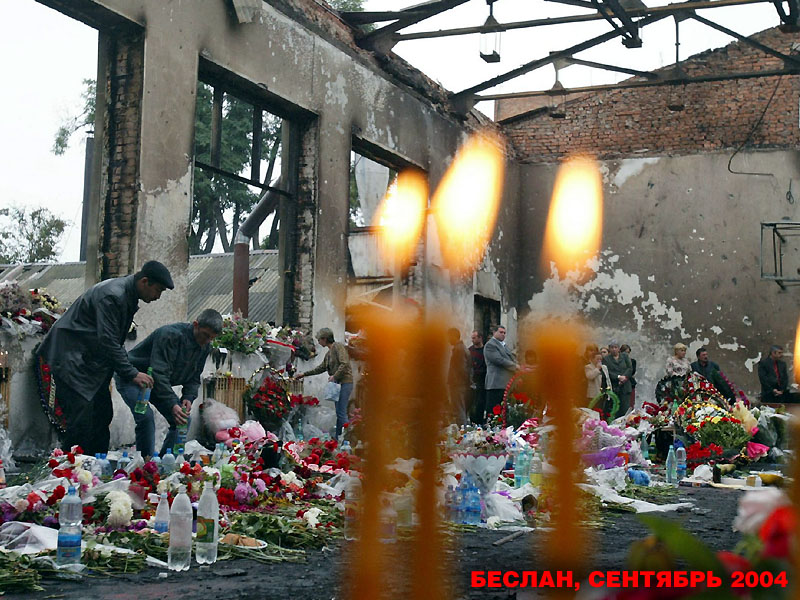 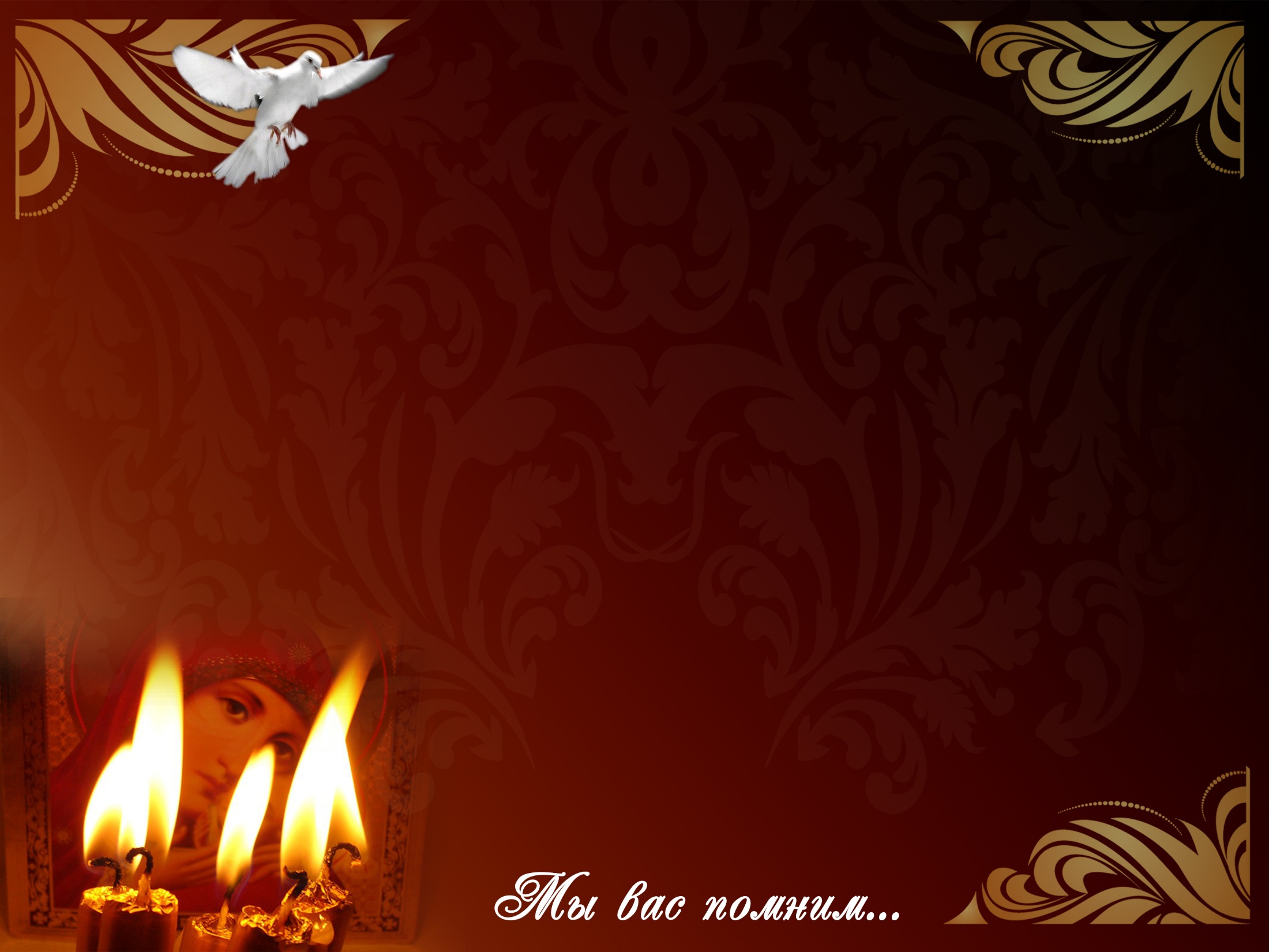 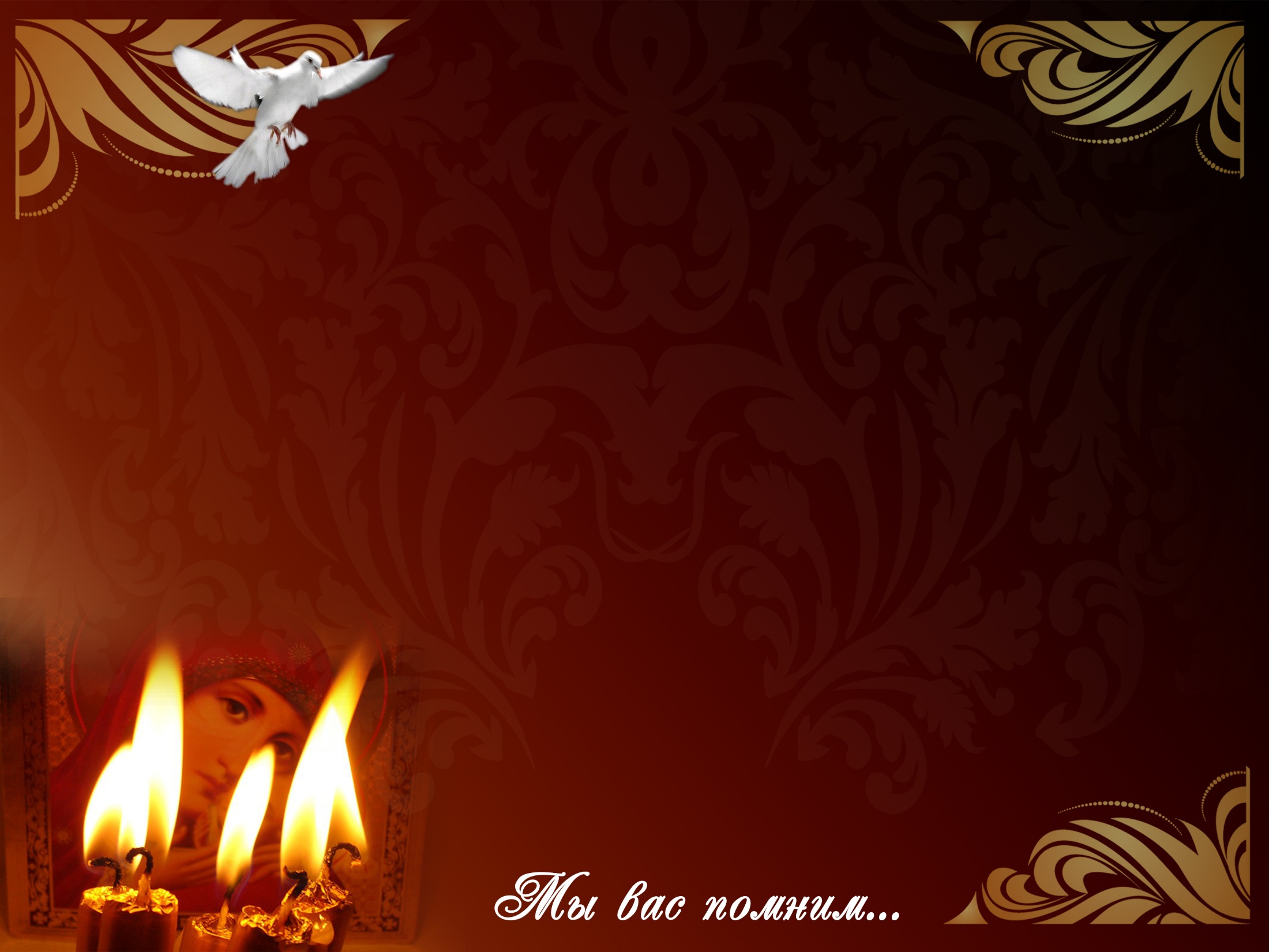 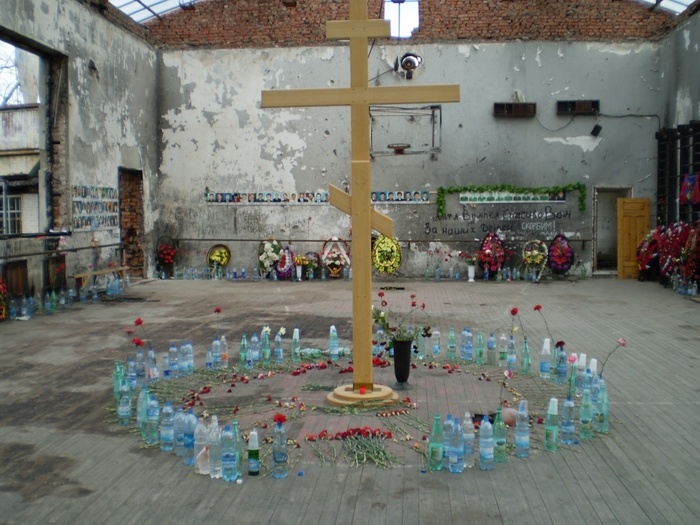 Вместе с цветами погибшим приносят бутылки с водой. В последние дни жизни в душном спортзале дети испытывали муки от жажды
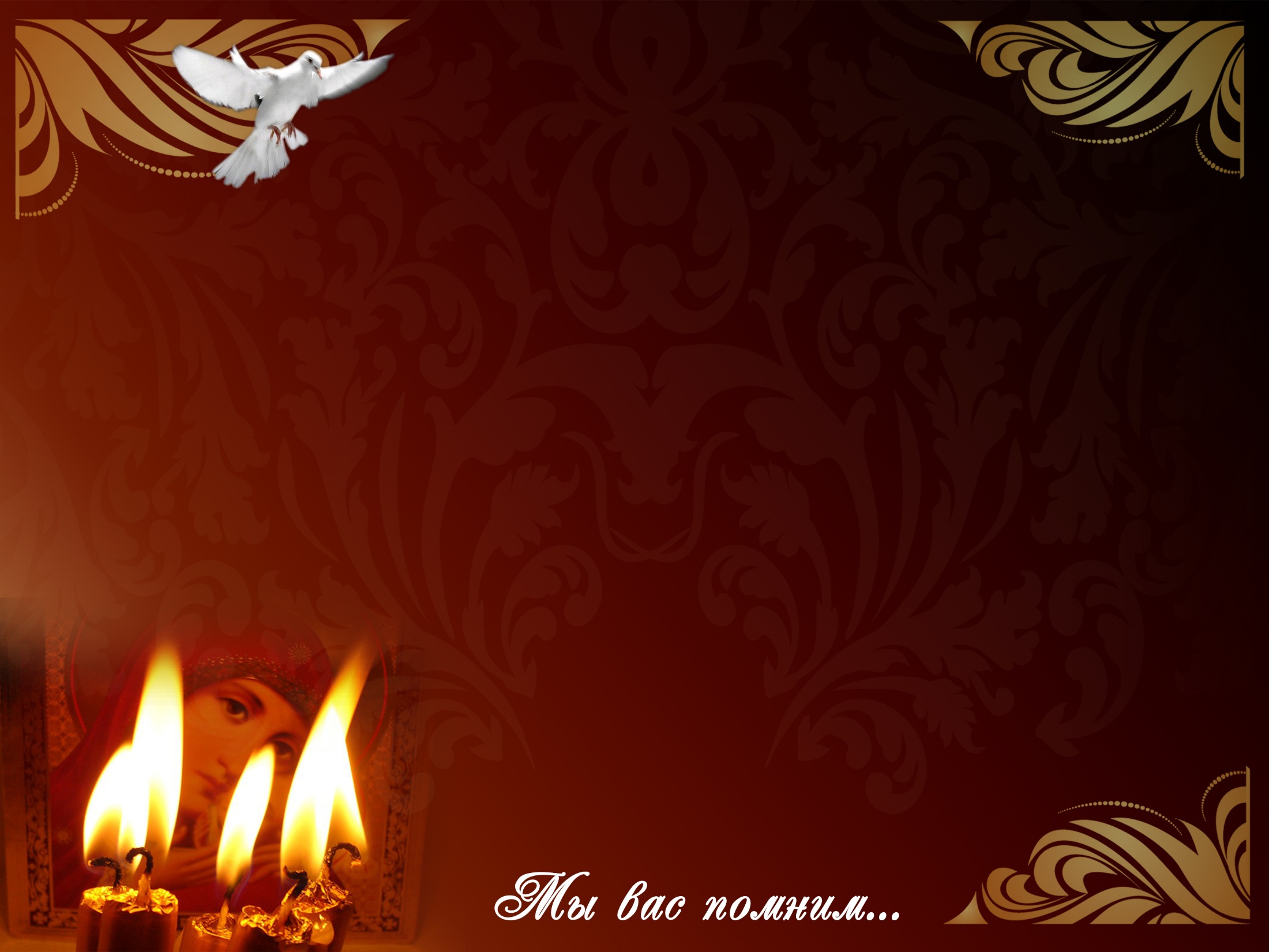 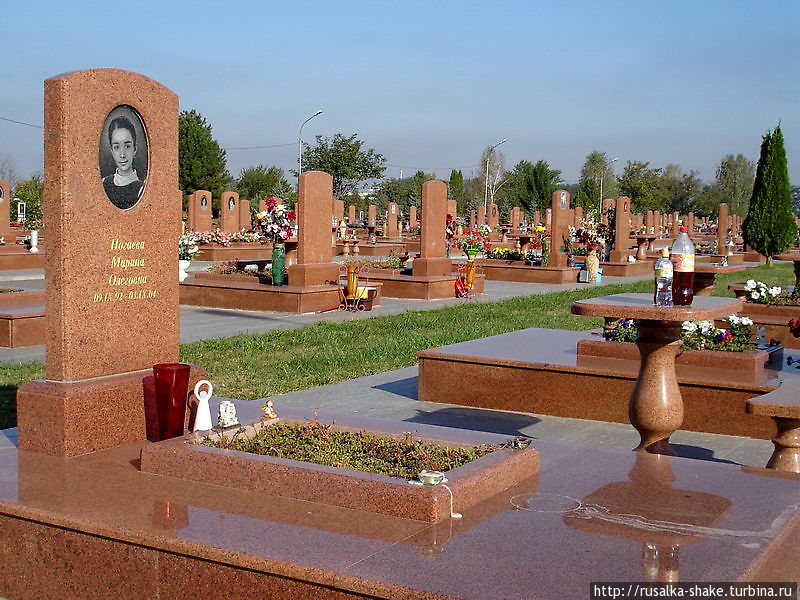 Кладбище «Город ангелов» в Беслане появилось через год после трагедии.
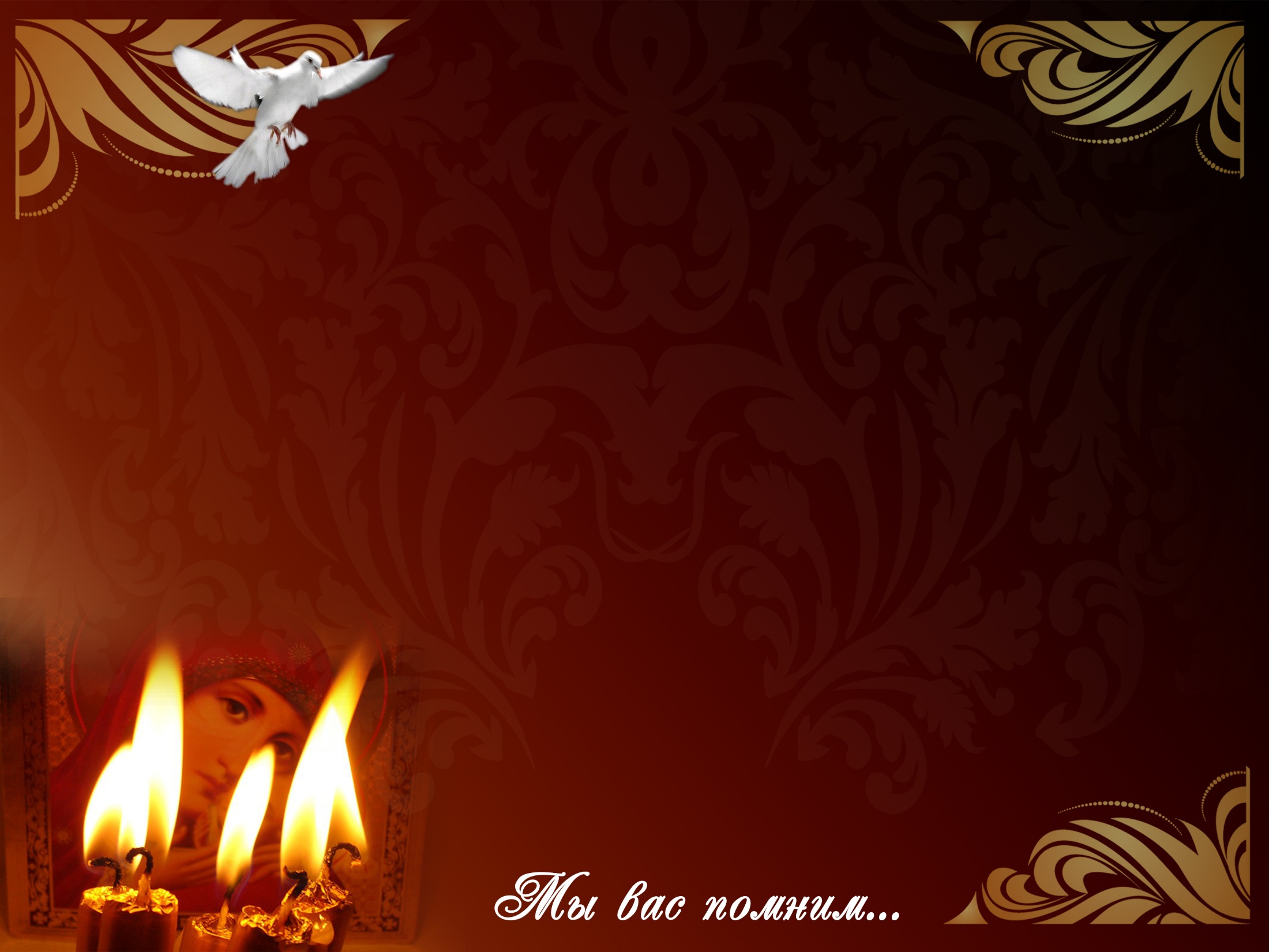 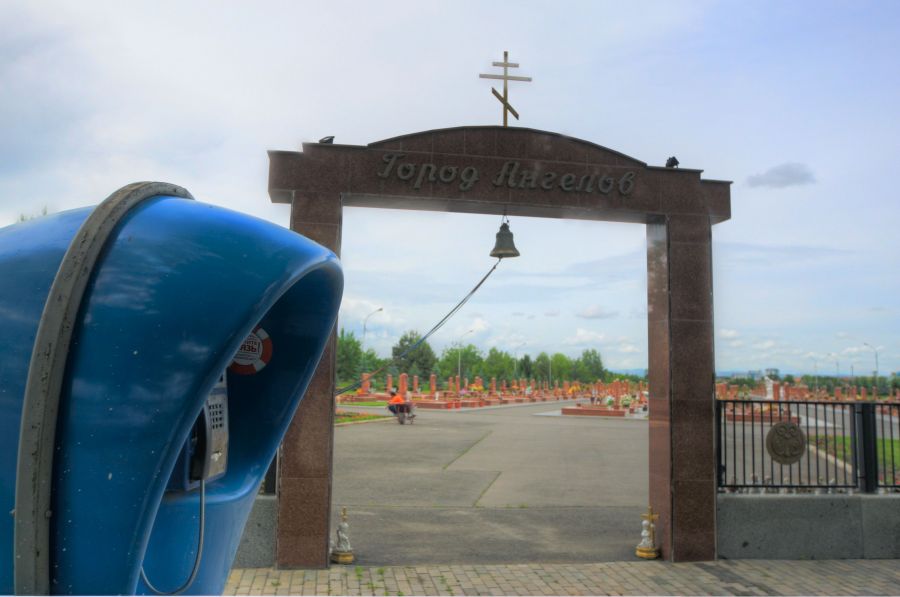 На кладбище нет ворот. На входной арке выбито: «Город ангелов»
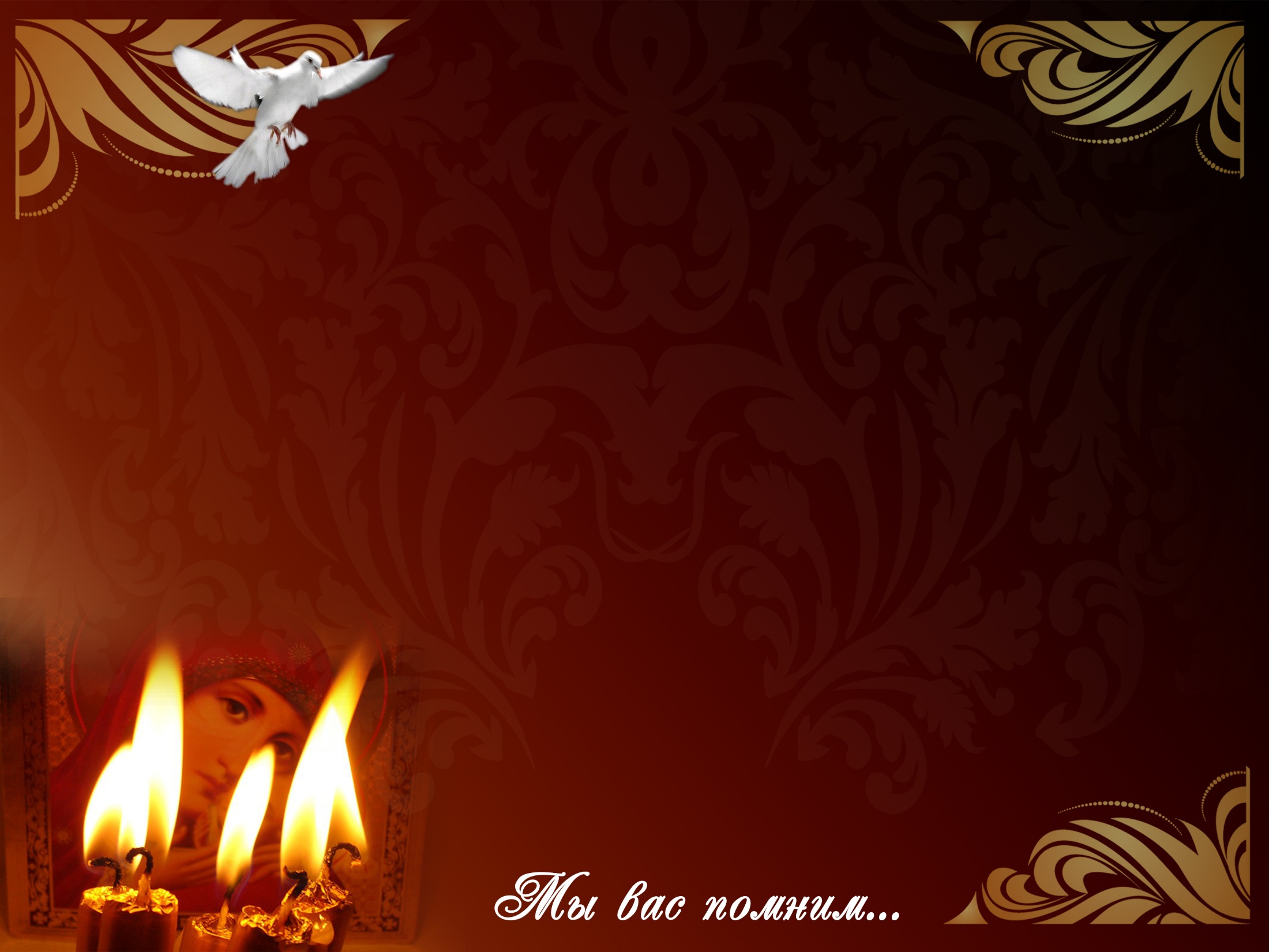 «Город ангелов» находится неподалеку от аэропорта. Таксисты, узнав, что вы хотите посетить кладбище и первую школу, как правило, не назначают цену за проезд – можете заплатить, сколько считаете удобным.  
Здесь покоятся дети, их родители и учителя, погибшие при теракте в школе №1.
Из 266 могил 186 — детские. Есть еще одна — братская, где похоронены фрагменты тел, которые не удалось опознать.Дата смерти у всех одна — 3 сентября 2004 года.
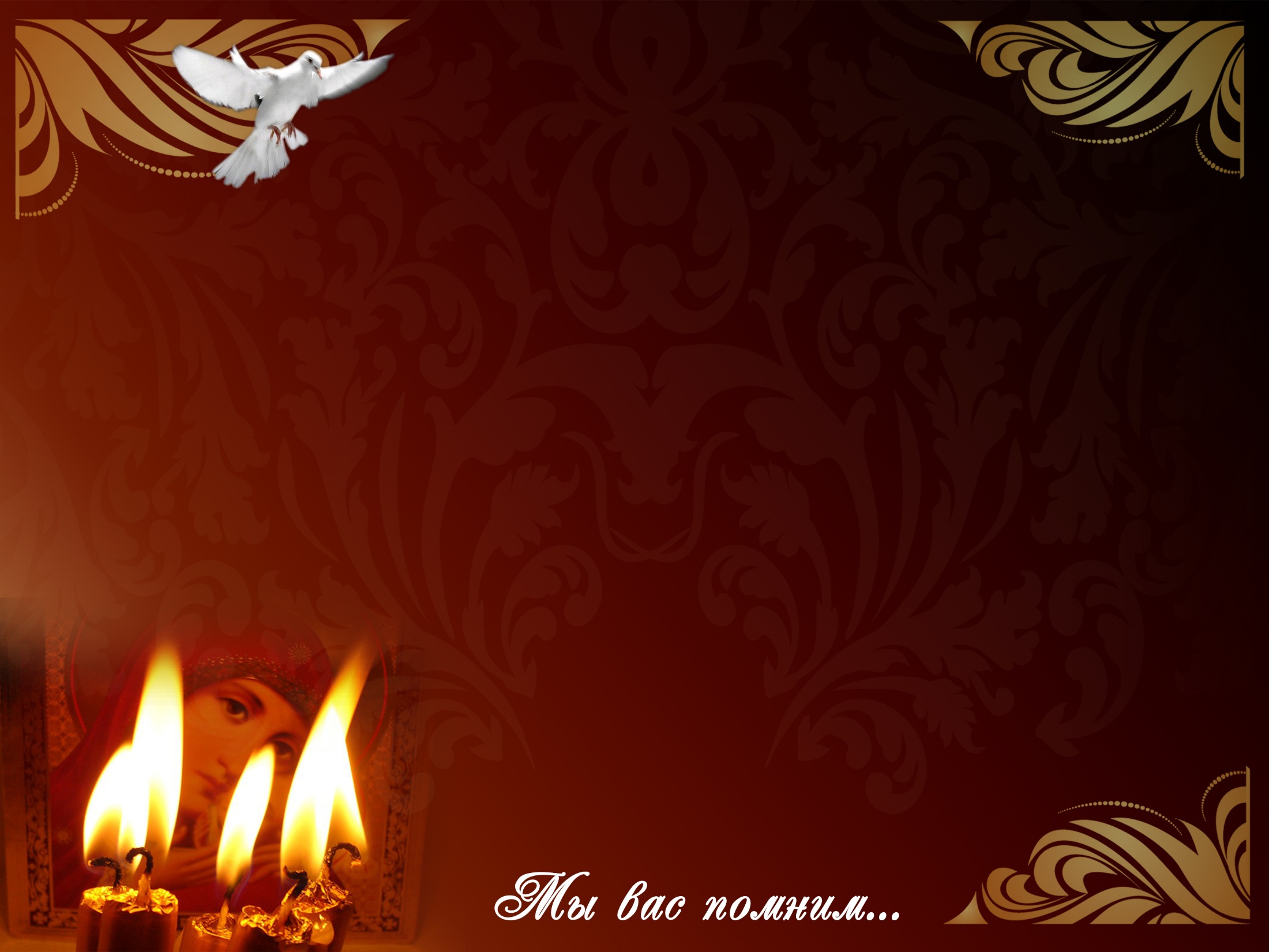 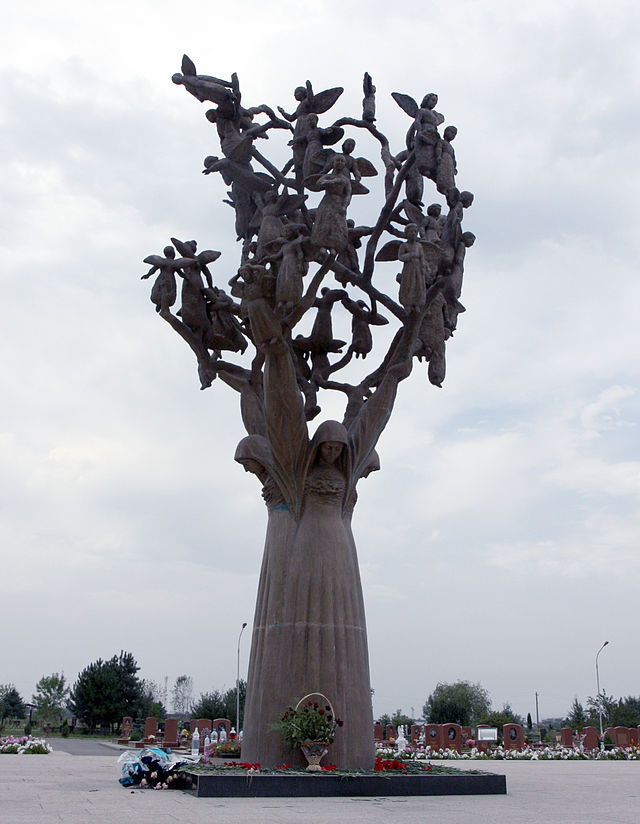 У входа на кладбище – памятник «Древо скорби». Семиметровая бронзовая композиция, четыре плачущих женщины и пятьдесят устремленных в небо ангелов, символизирует скорбь, всемирную солидарность с Бесланом и вечную память о жертвах теракта.
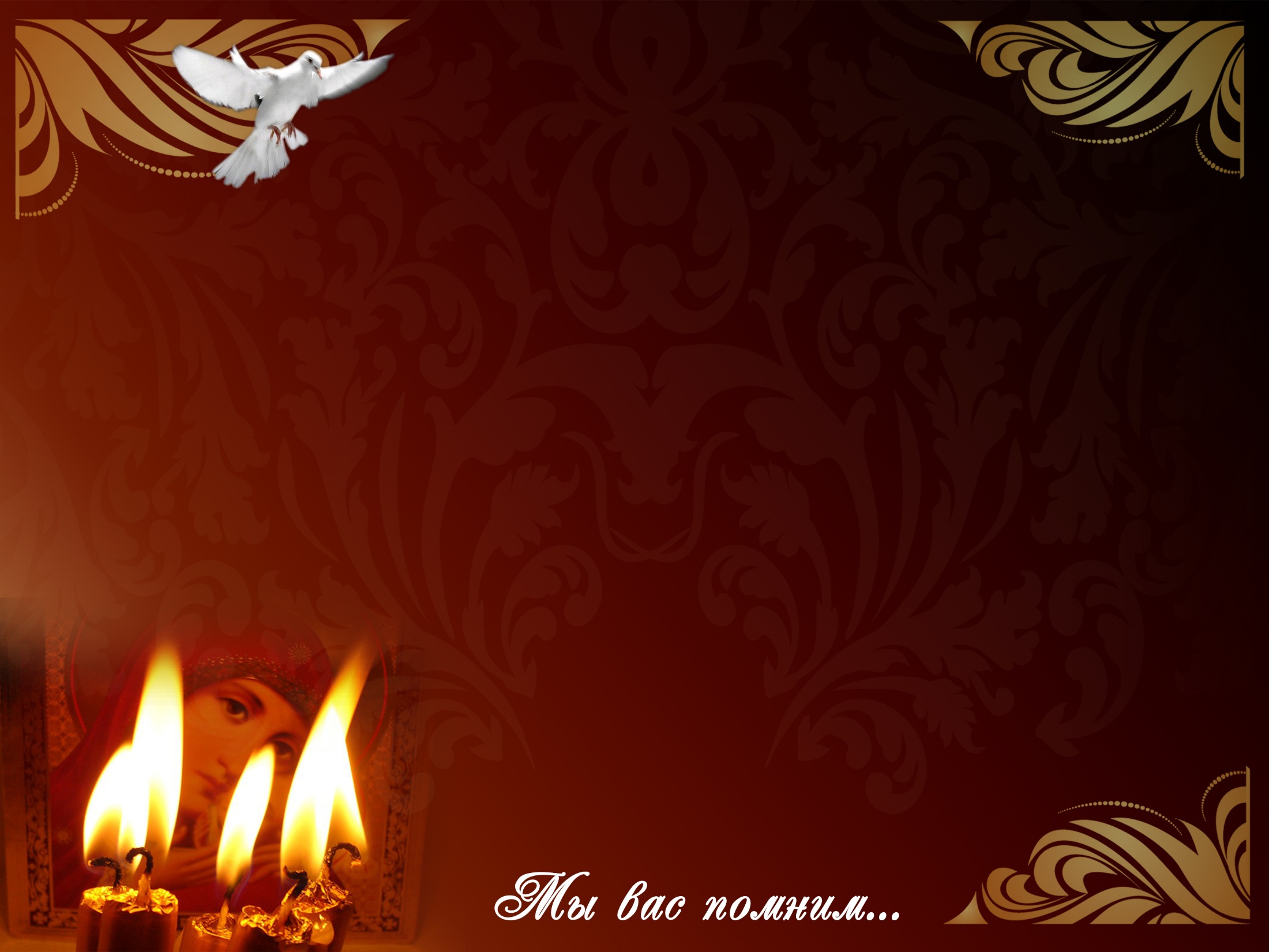 Фигурки ангелочков здесь повсюду: выставлены вдоль невысокой ограды, восседают на постаментах между могилами.
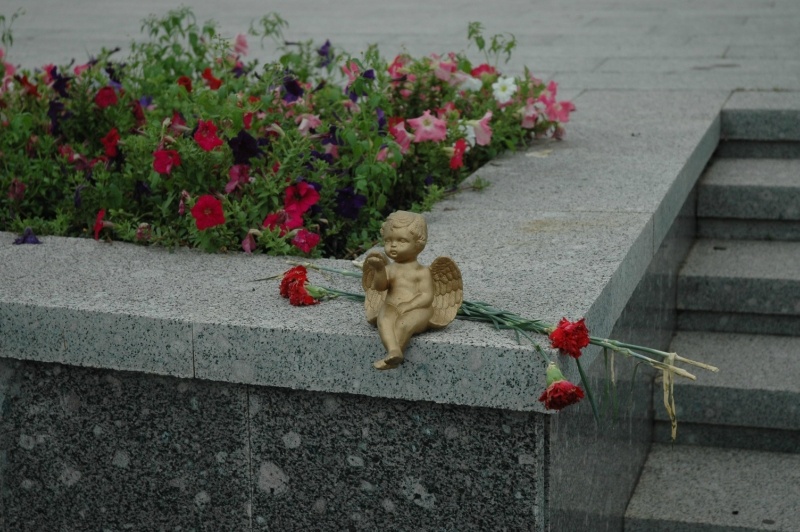 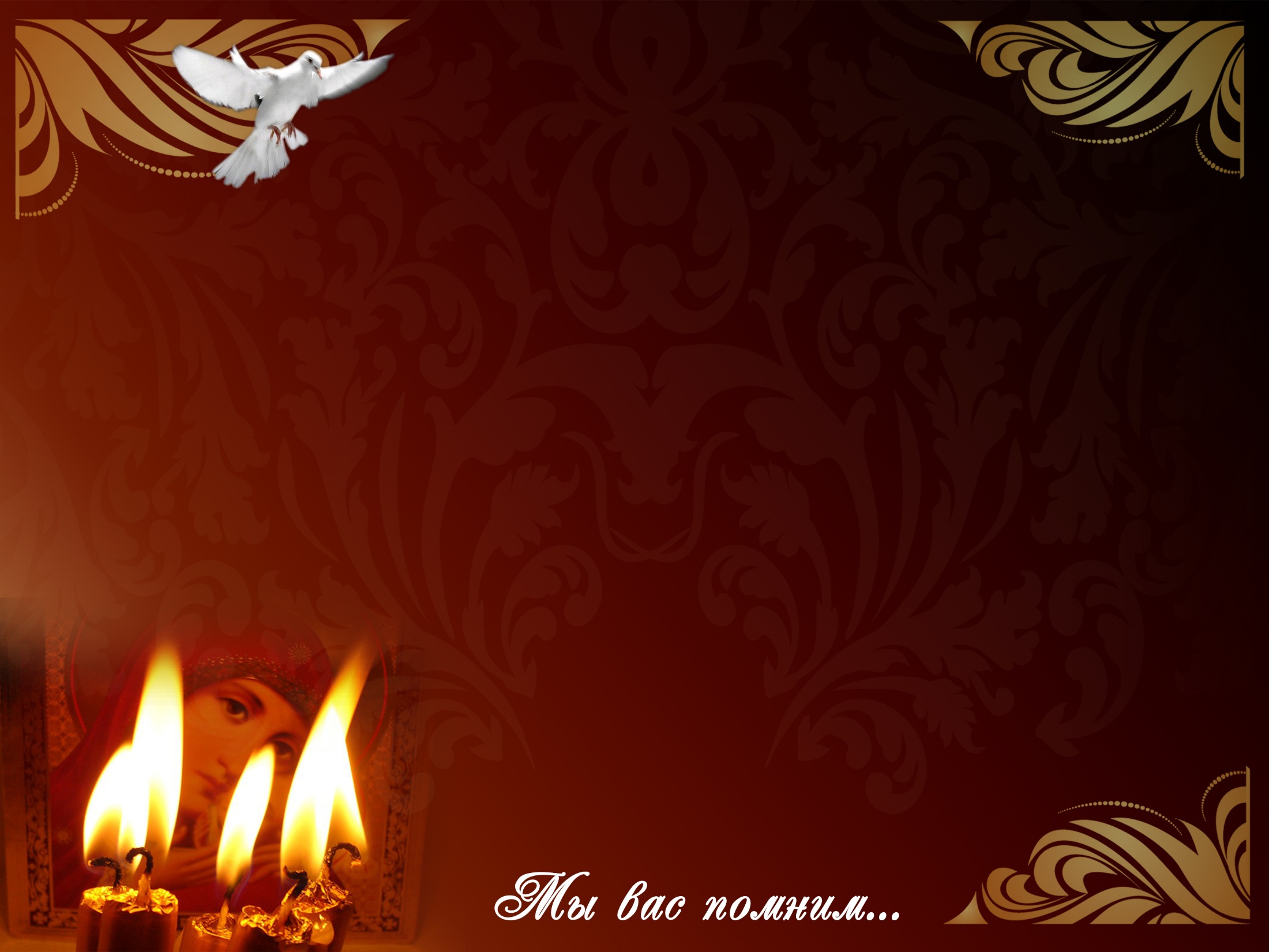 Надгробий столько, что красные мраморные плиты почти заходят за горизонт. У каждой могилы — бутылки с минеральной водой, которой так не хватало детям, ставшим заложниками террористов.
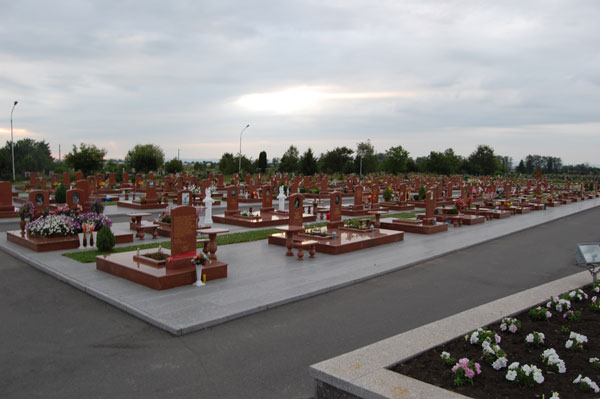 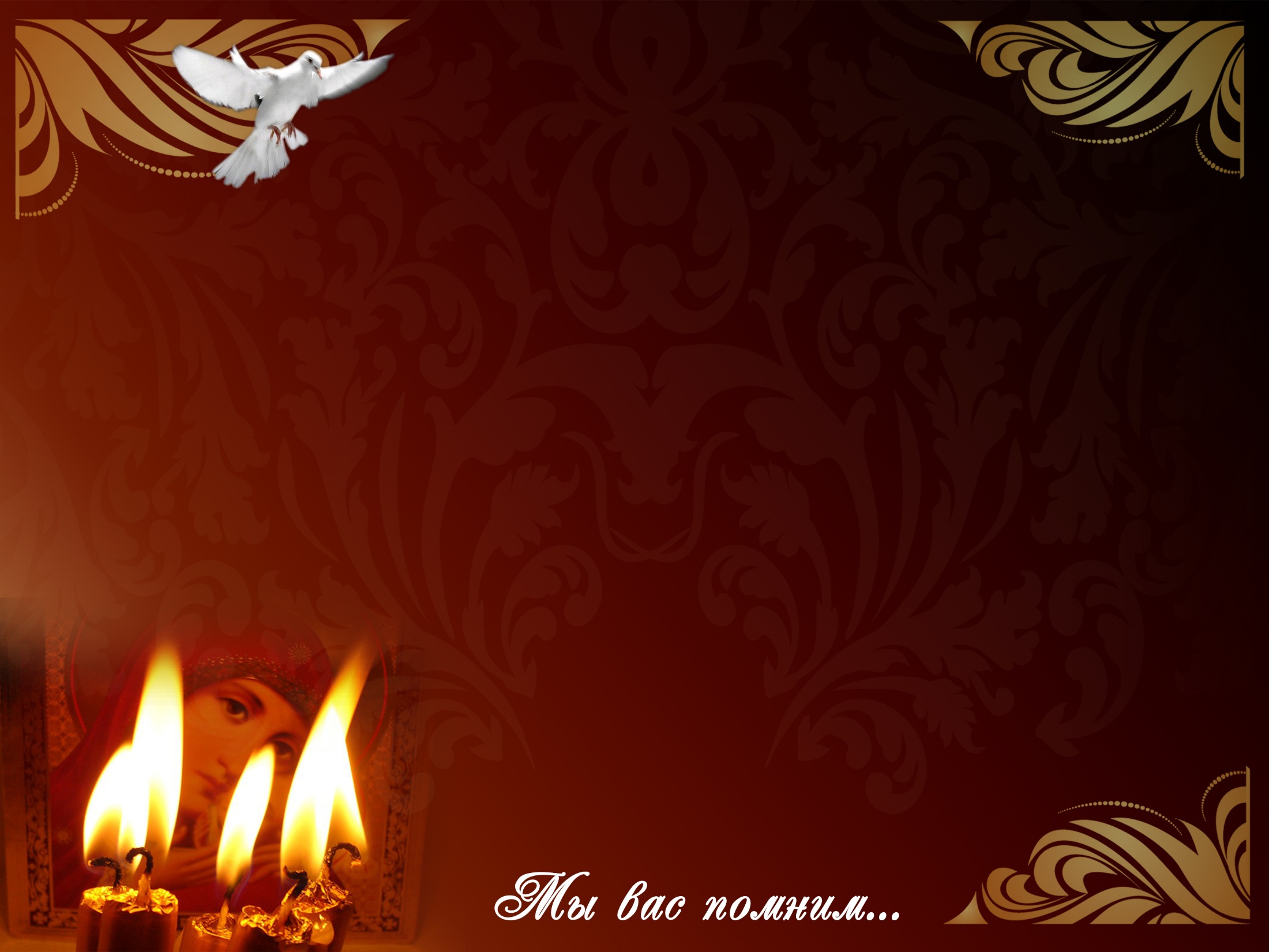 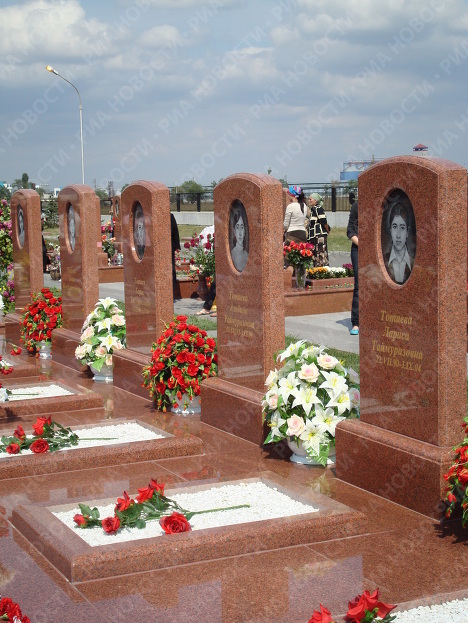 Семья Тотиевых потеряла в теракте сразу шестерых детей.
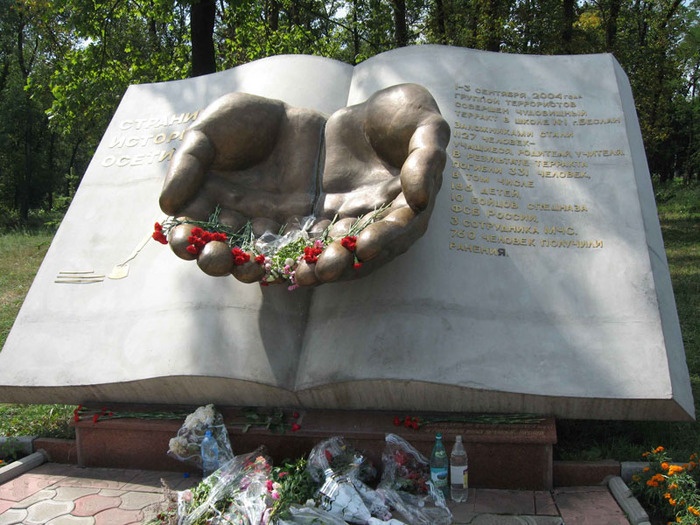 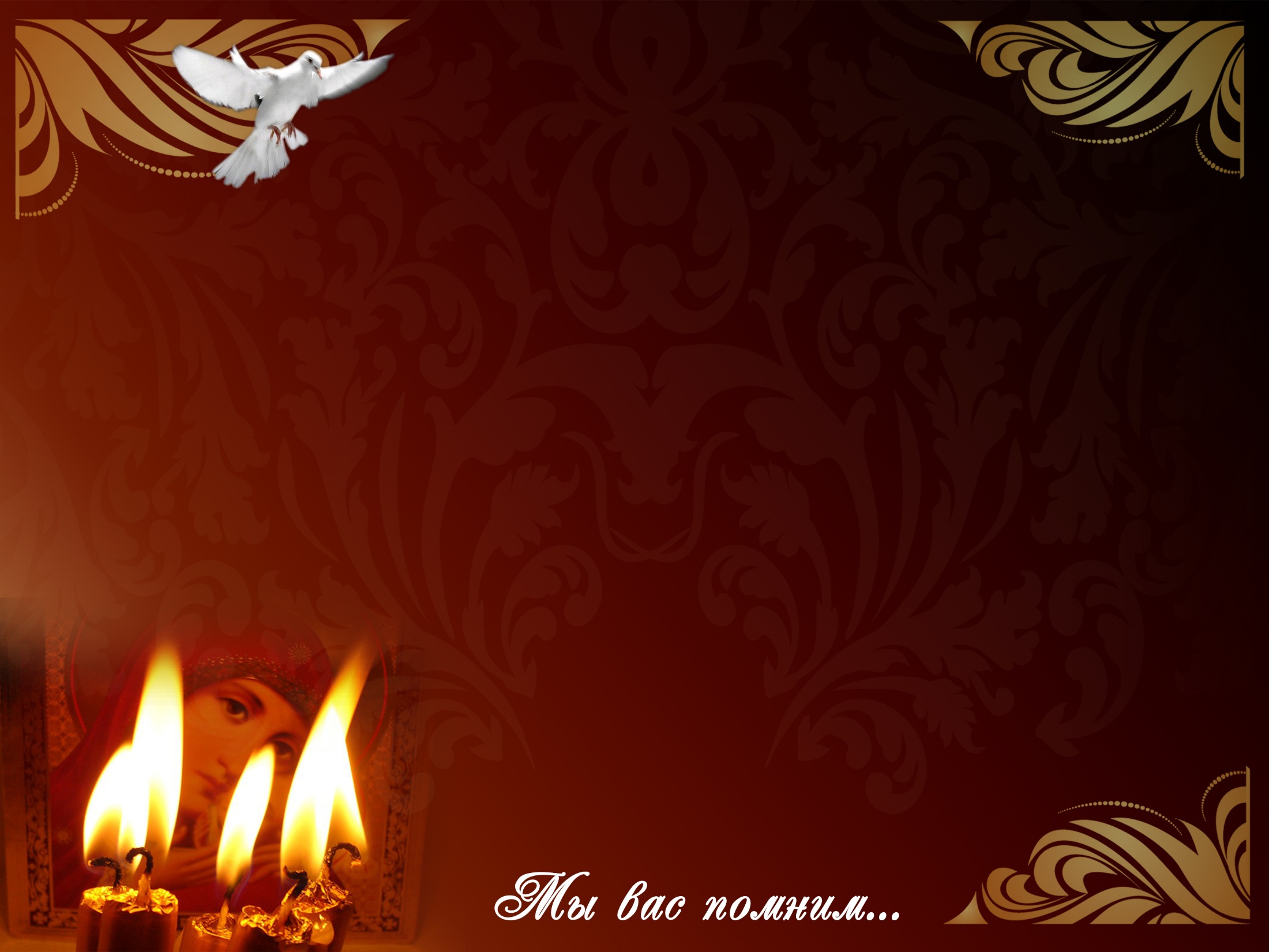 Памятник погибшим в г. Владикавказе. В любое время года здесь всегда свежие цветы. И игрушки для душ умерших детей…С раскрытых ладоней течет вода, как слезы, как те живительные капли, которых так не хватало людям в те страшные дни…
На страницах каменой книги фамилии и имена тех, кто не дожил, для кого праздник Дня знаний обернулся последним днем жизни….
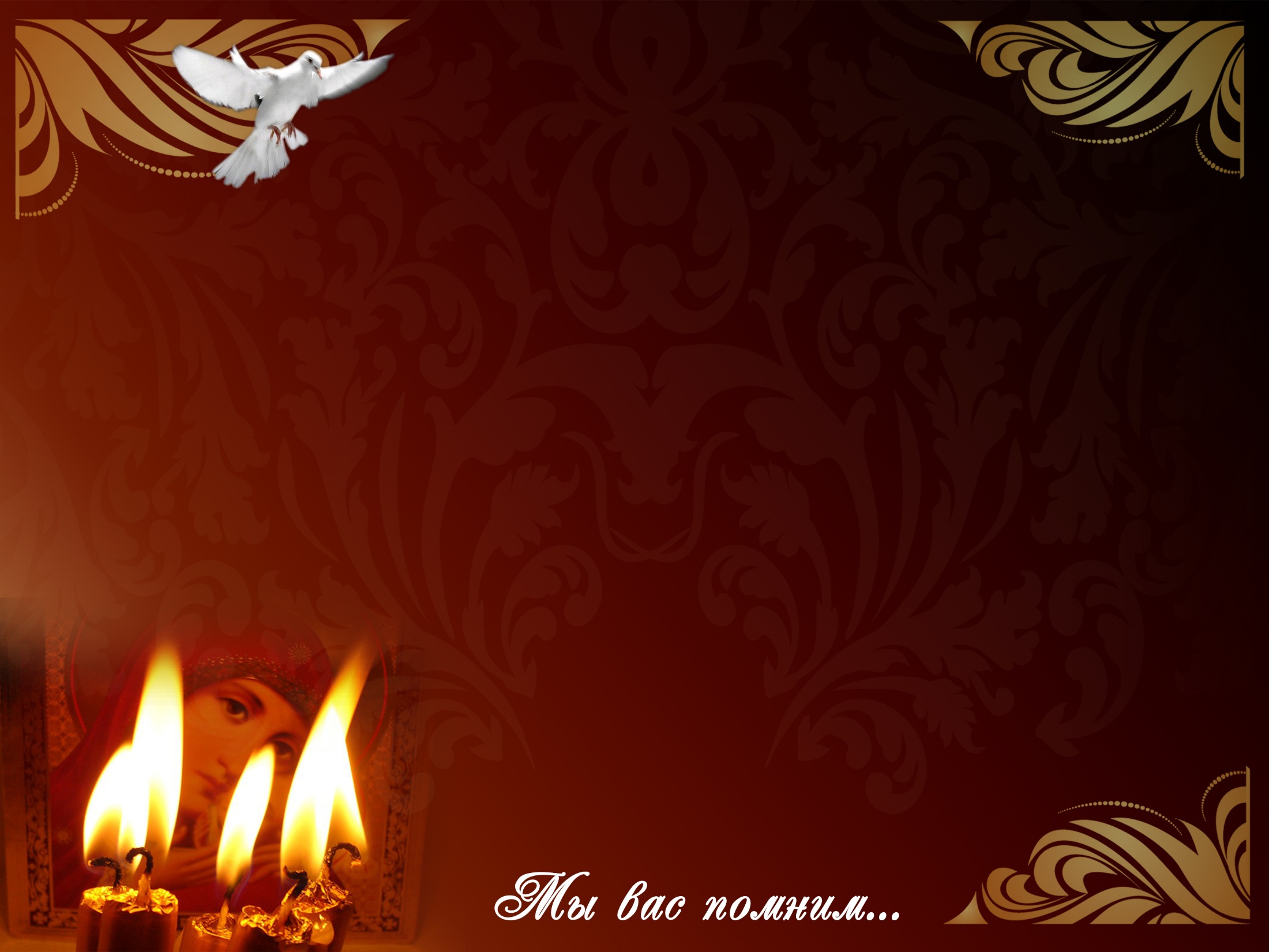 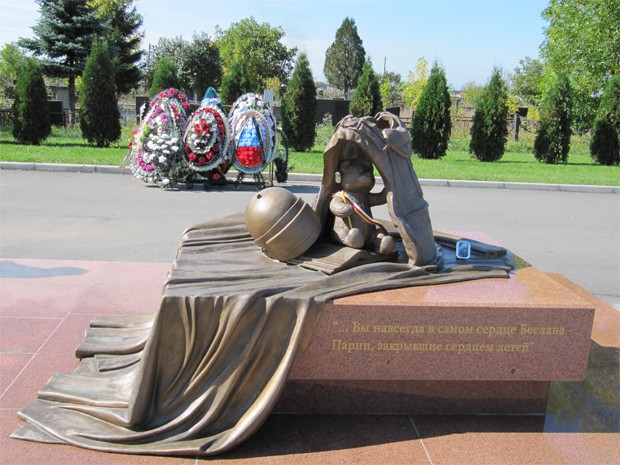 «Вы всегда в самом сердце Беслана- Парни, закрывшие сердцем детей»
Погибшим бойцам ЦСН ФСБ
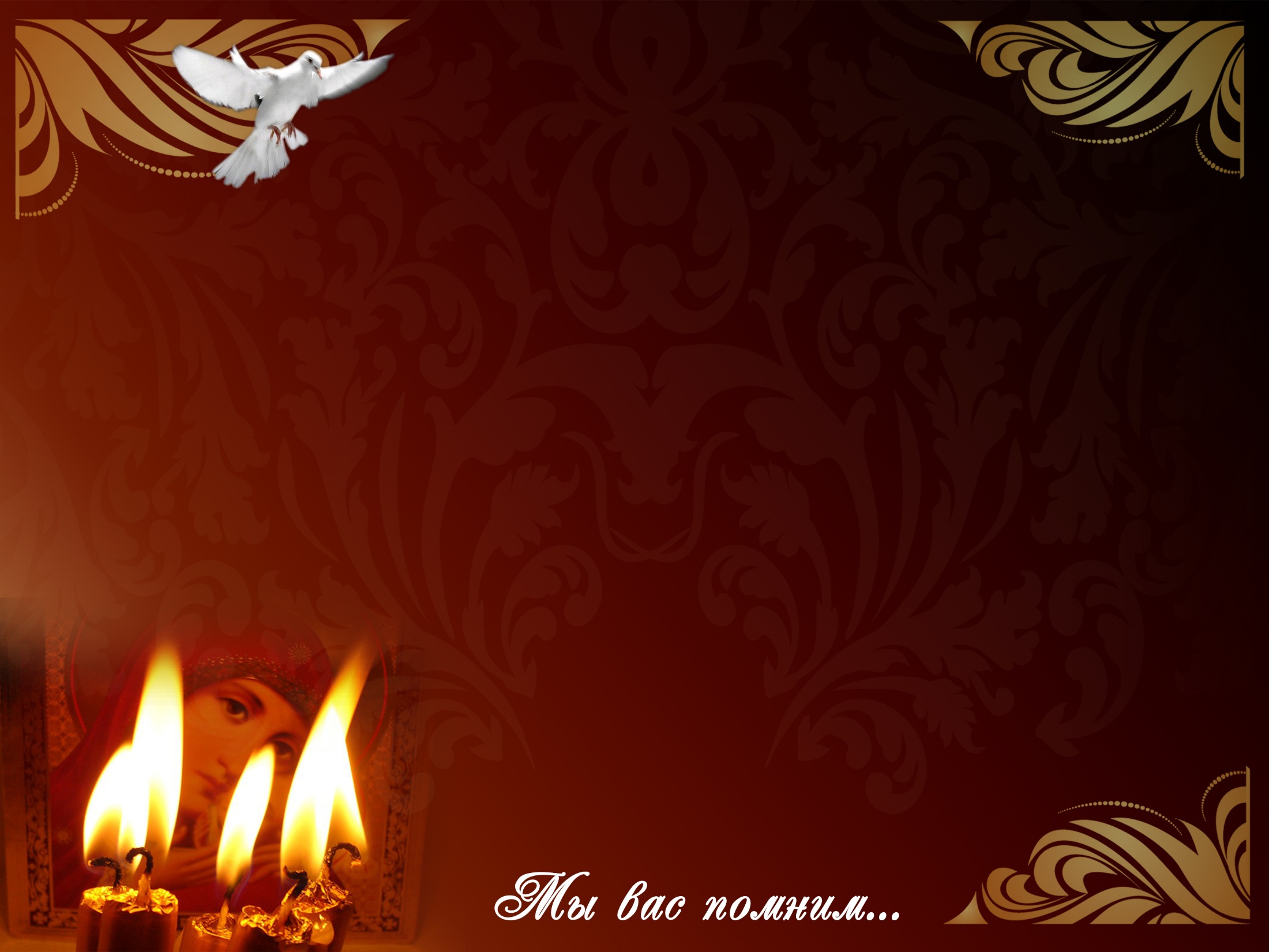 Памятник Дмитрию Разумовскому, установлен в Ульяновске
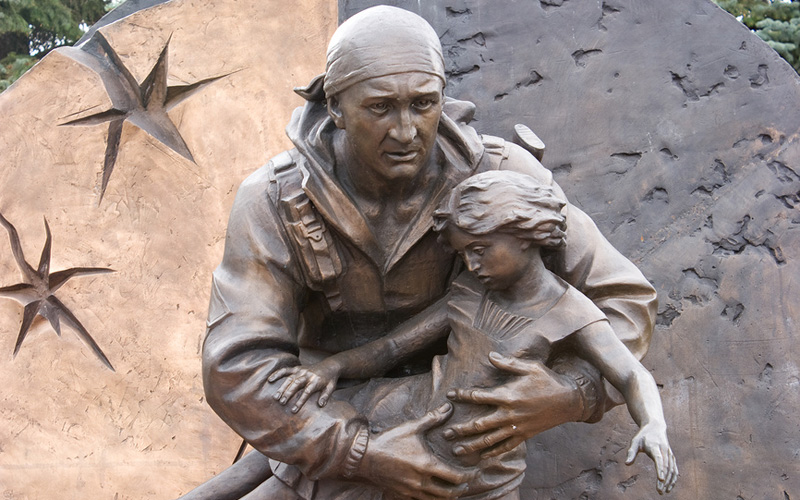 На подступах к зданию школы он уничтожил двух террористов, выявил новую огневую точку и, отвлекая внимание на себя, первым ворвался в помещение, из которого террористы вели огонь по убегающим детям. Дмитрий получил смертельные ранения, спасая заложников и прикрывая своих товарищей. Посмертно ему присвоено звание Героя России.
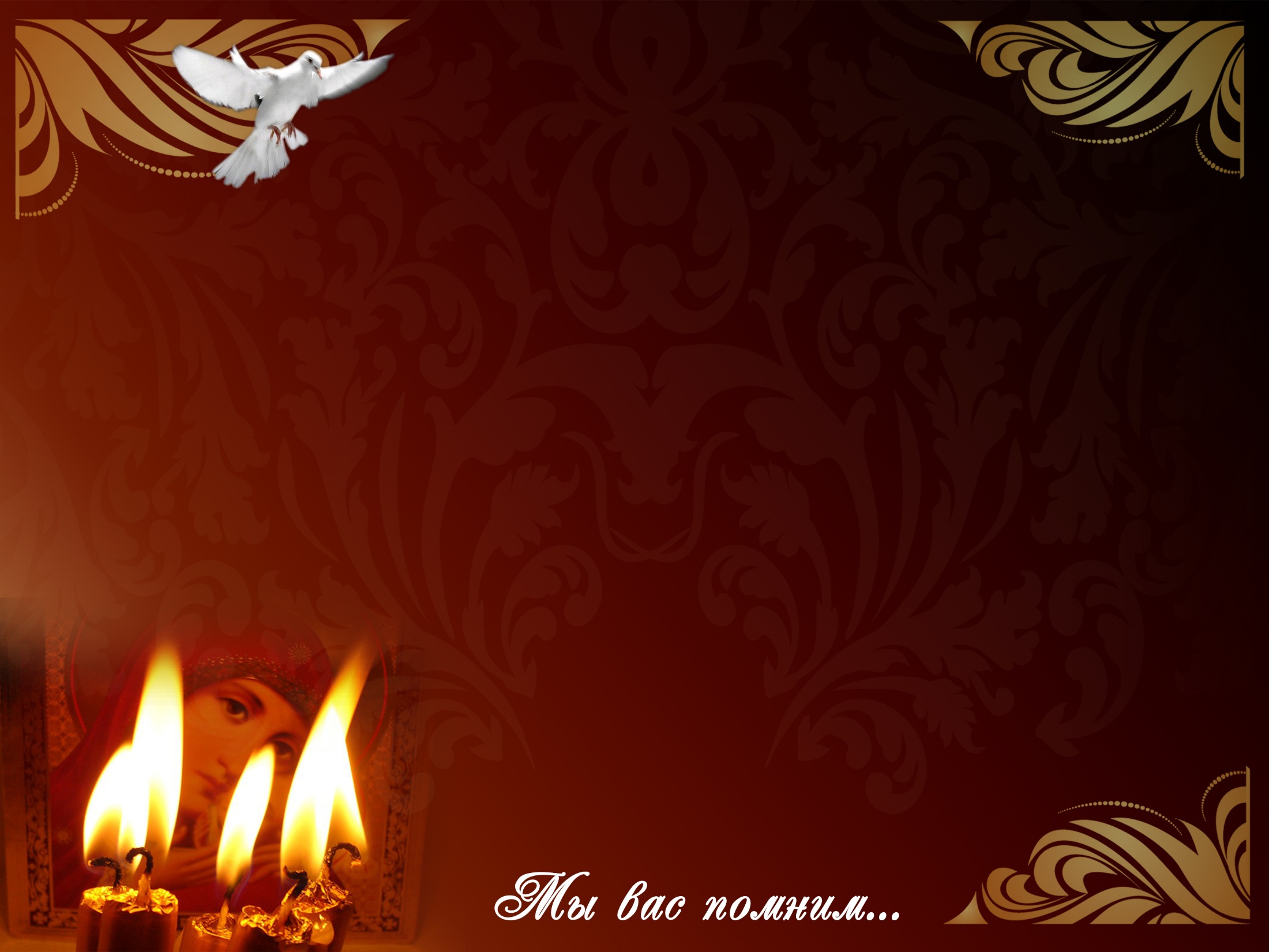 Запомни, живущий, и помни всегда –Беслан – это общая наша беда.Для разных людей и народов, и стран Террор и насилие – это Беслан.Отчаянье рубит сердца пополам –Боль, стоны и муки – всё это Беслан.Все слёзы отцов и отчаянье мам Вложились в короткое слово – "Беслан".И годы пройдут, там воздвигнется храм,И жизнь возвратится обратно в Беслан.Пусть время притупит болезненность ран –Мы их не забудем, ты слышишь, Беслан?
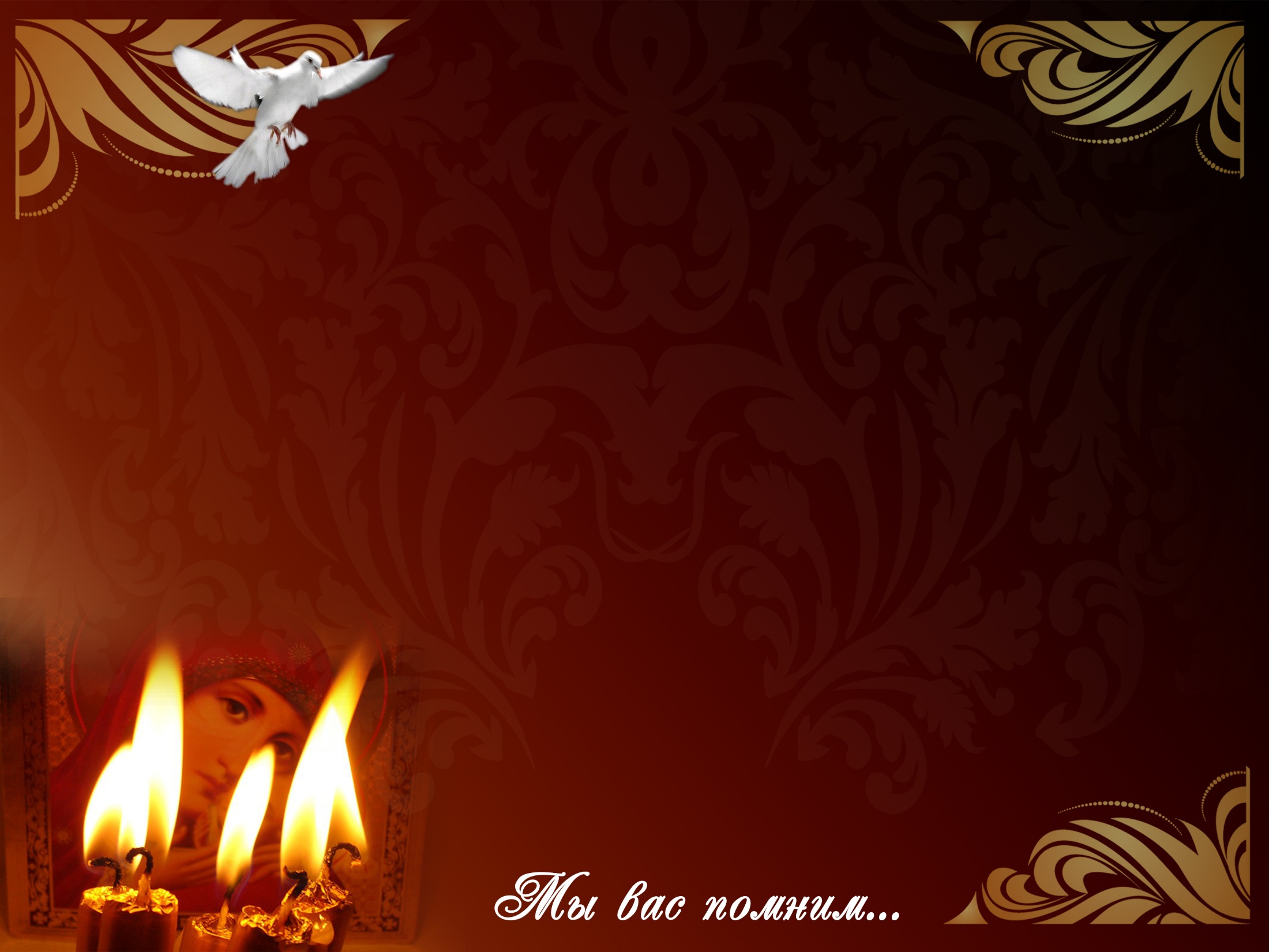 Долго еще мы будем скорбить о погибших. Скорбят все. Все, кто может назвать себя «ЧЕЛОВЕК». Вечная память детям Беслана, гибель которых стала еще одной страницей в траурной книге последнего тысячелетия!
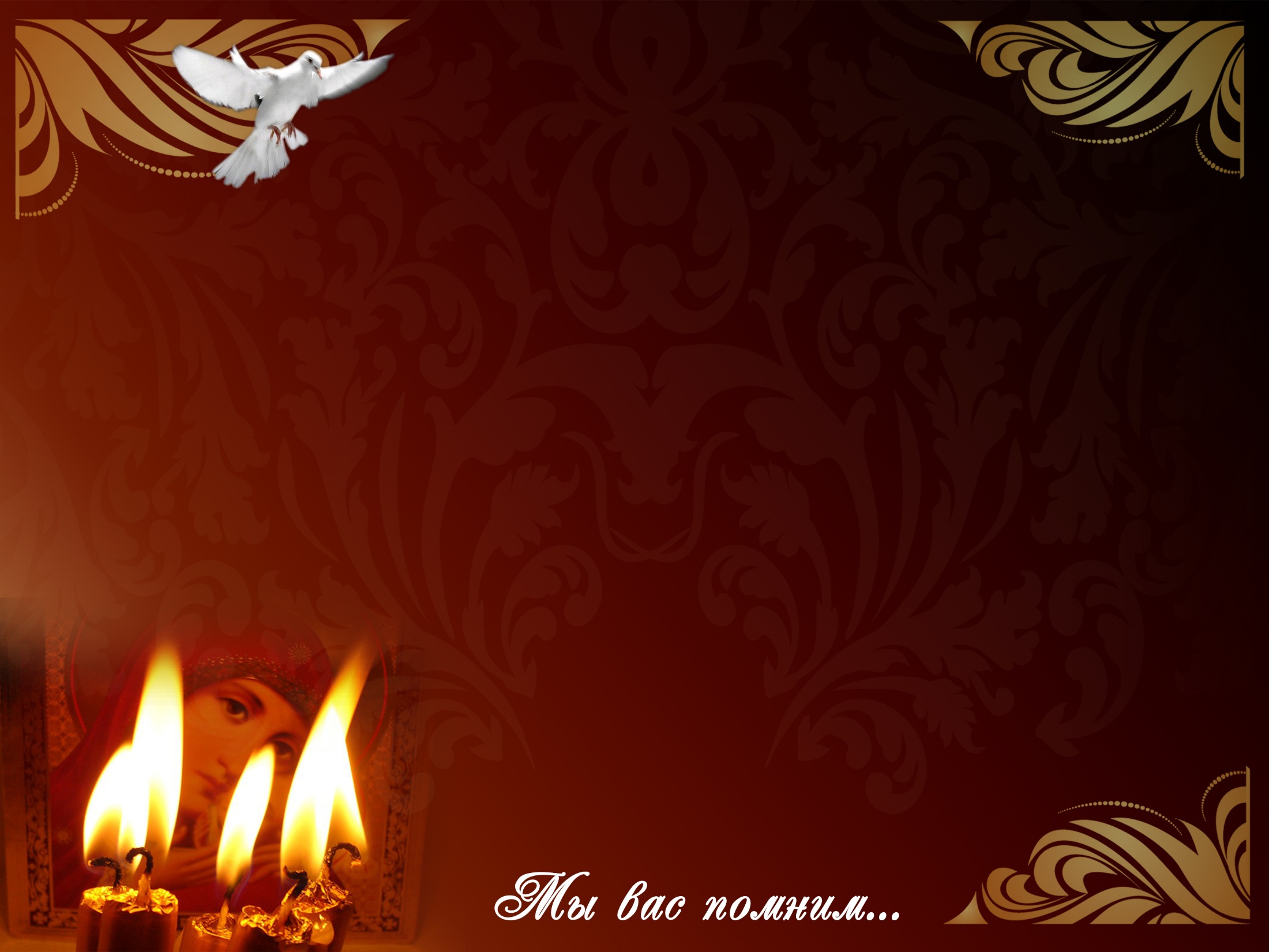 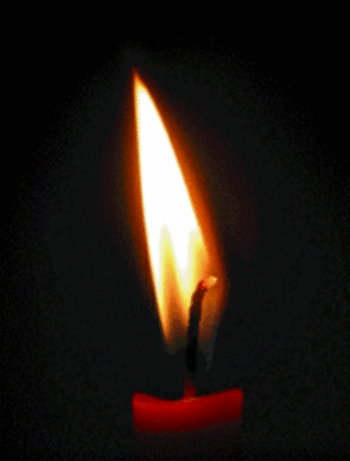 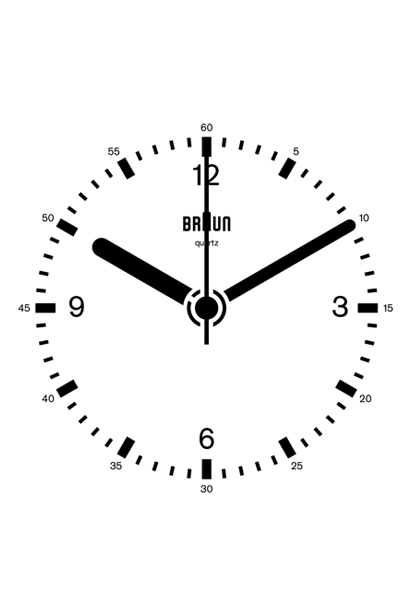 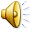